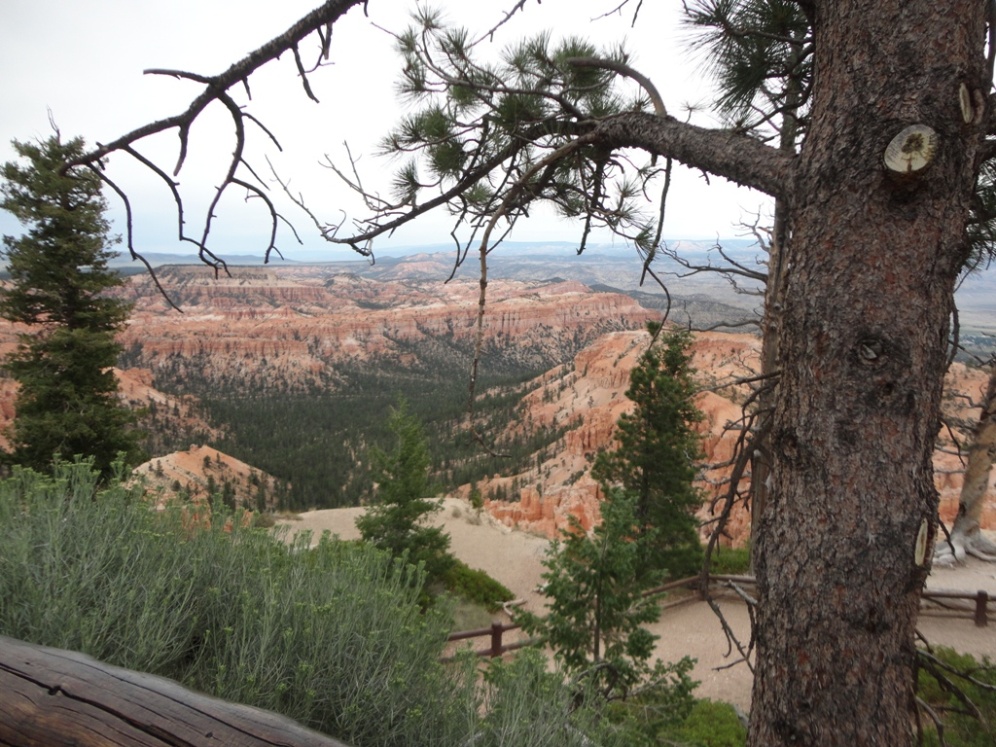 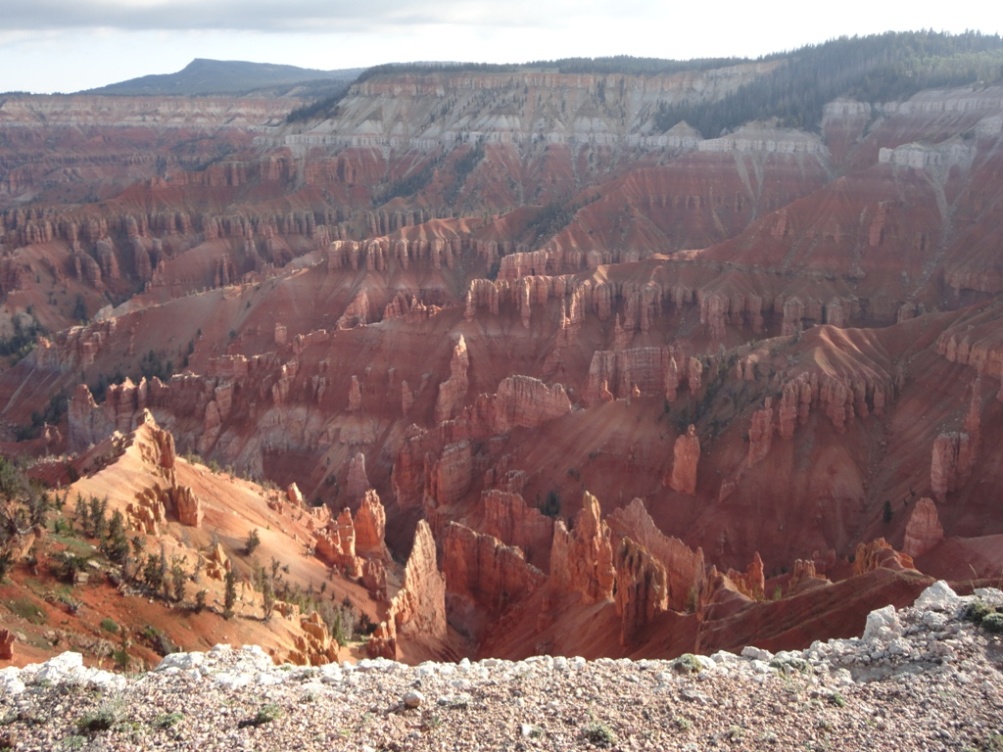 Bryce Canyon
Cedar Breaks National Monument
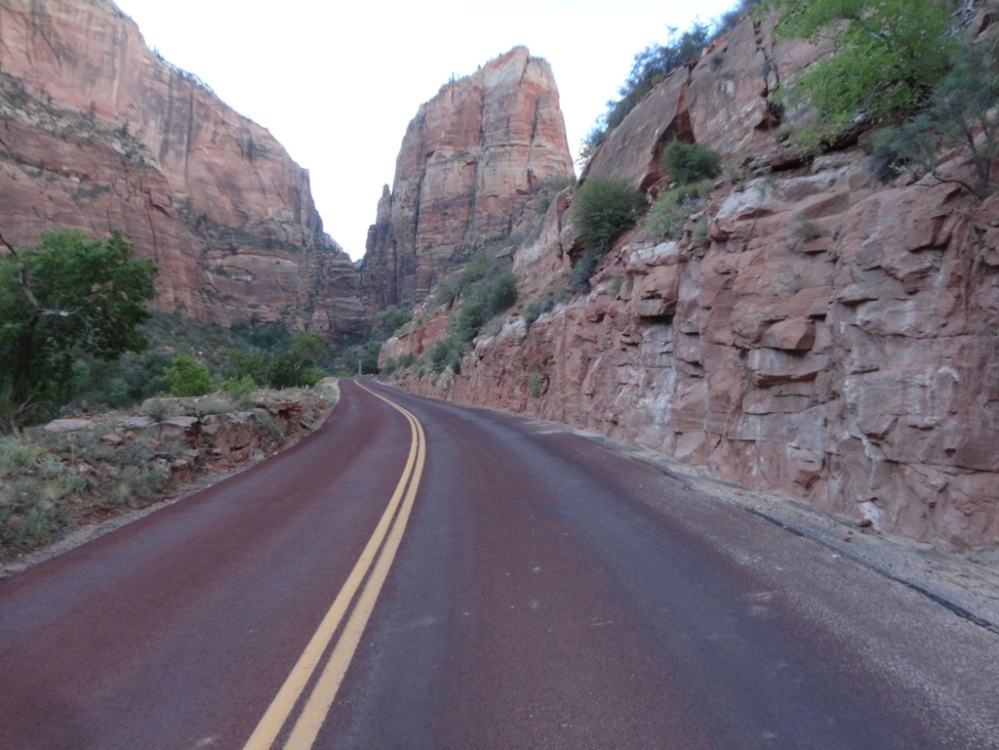 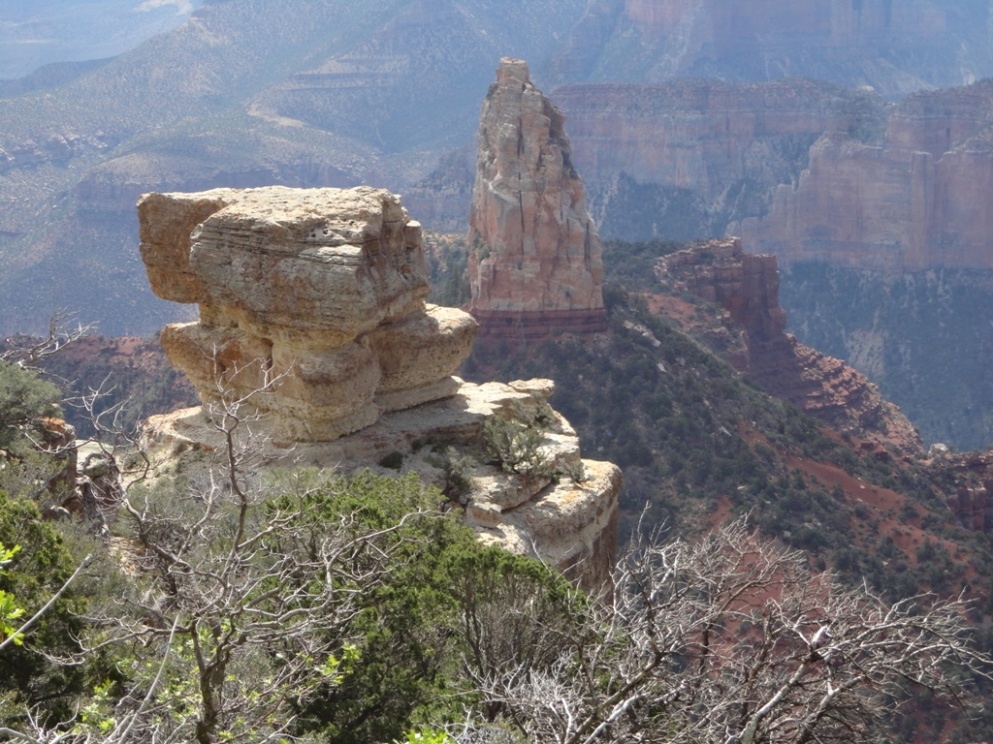 Zion National Park
Grand Canyon – Northern Rim
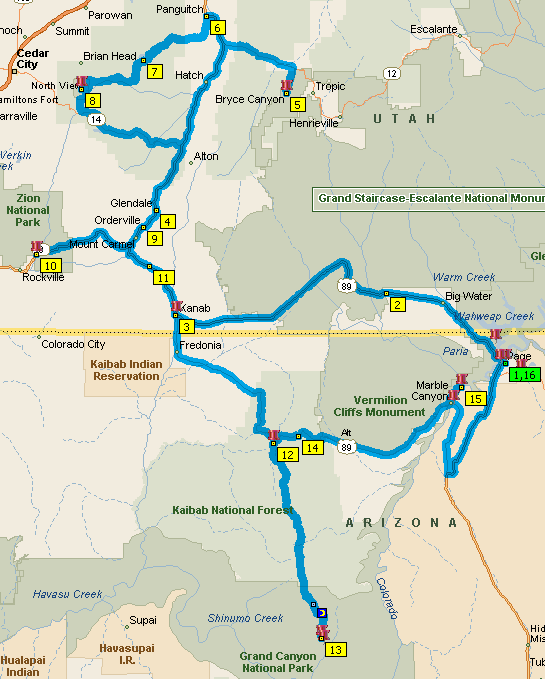 Cedar Breaks
National Monument Campground – Day 5
Bryce Canyon Campground
Days 3-4
Grand Canyon
Southern Utah
July 24 - August 3, 2013
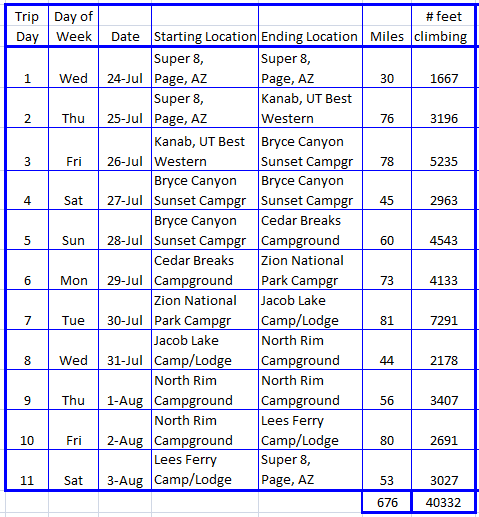 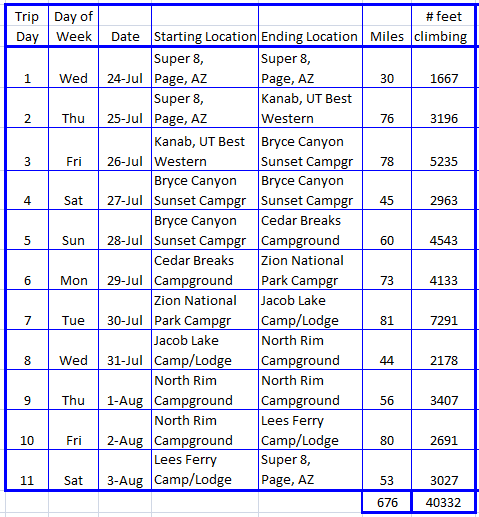 Start/Stop/
Page, AZ
(Super8)
Days 0,1,11
Kanab, UT
(Comfort Inn)
Day 2 & Day 10
Zion National
Park Campground Day 6
Lee’s Ferry Lodge
Day 10
Jacobs Lake Inn
Day 7
Landslide!
North Rim Campground Days 8-9
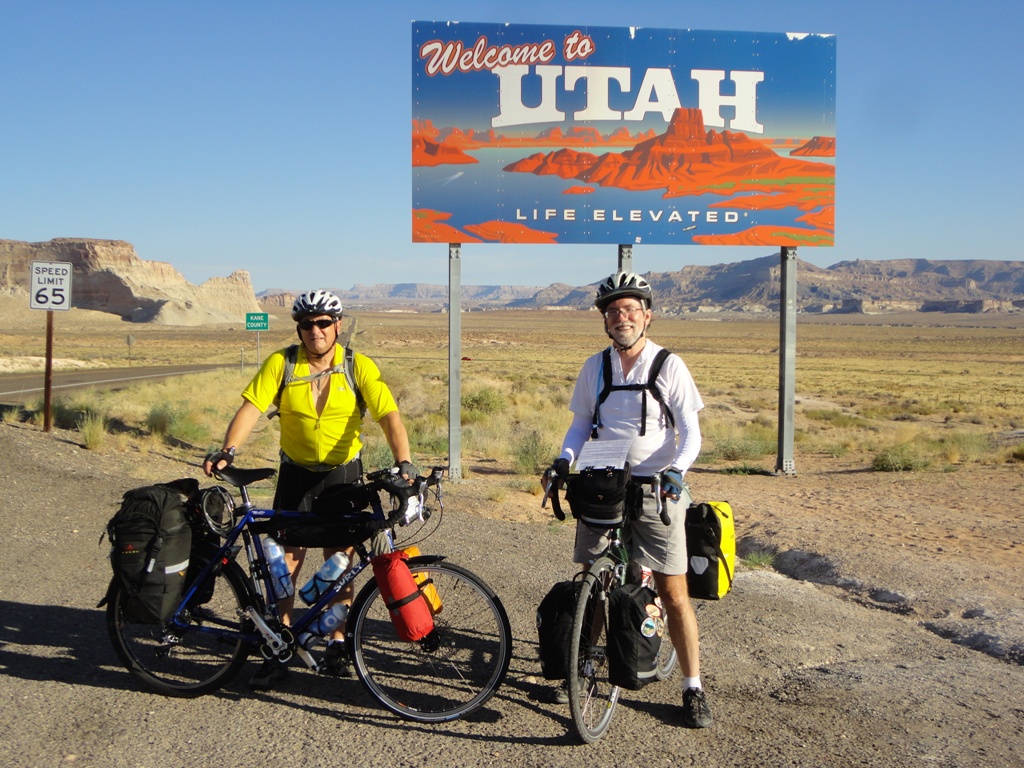 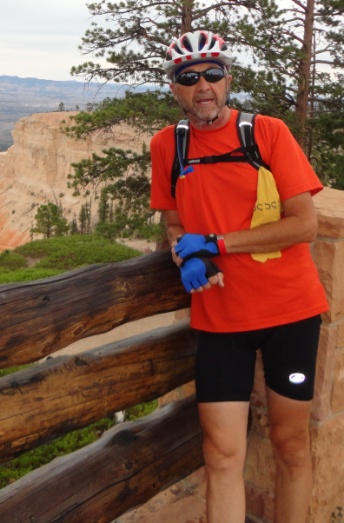 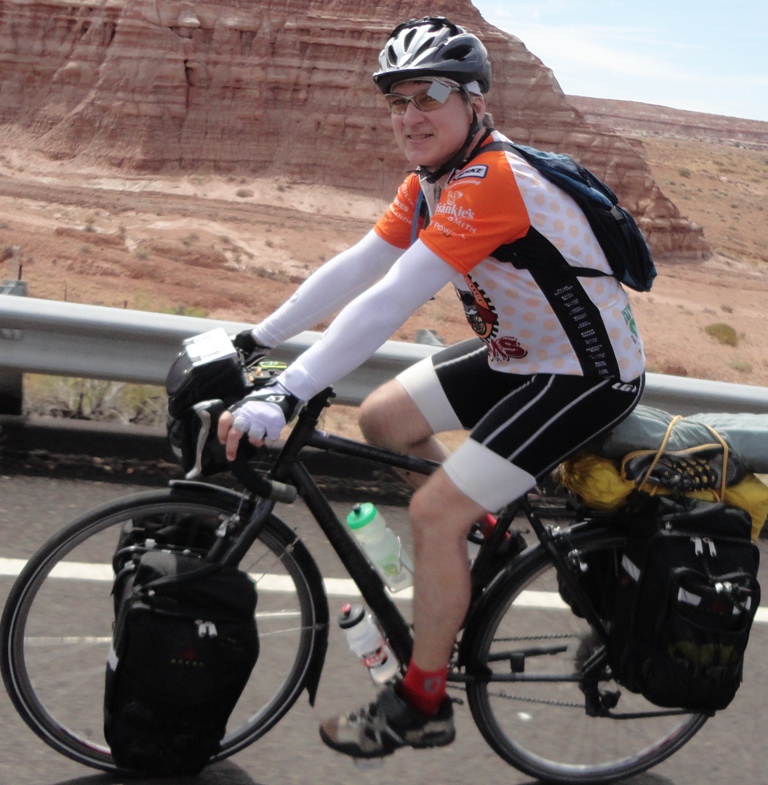 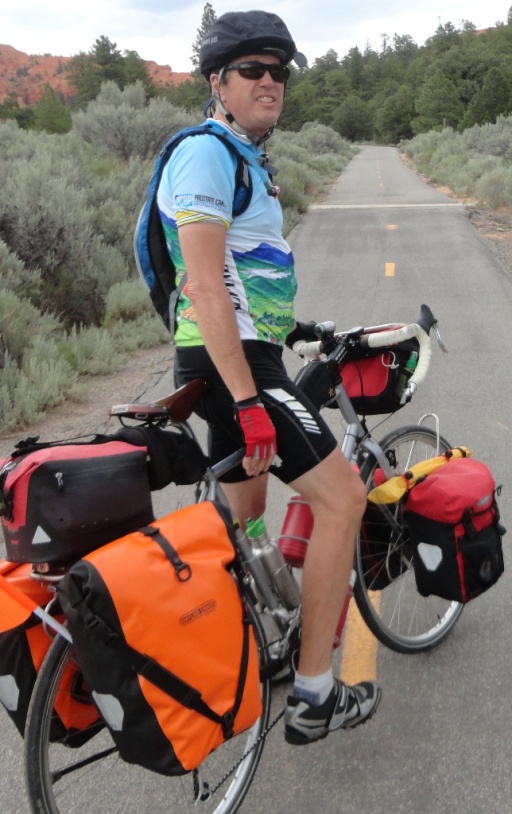 Dennis - Chesapeake
Paul - Virginia Beach
Robert - Virginia Beach
Thom - Virginia Beach
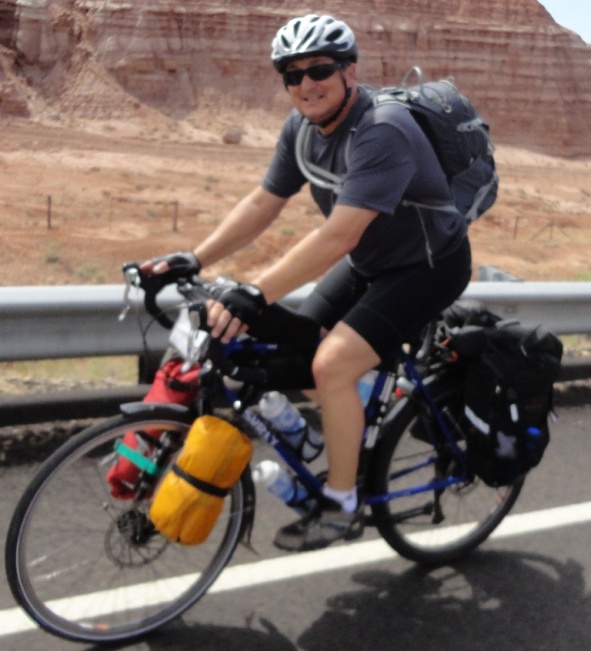 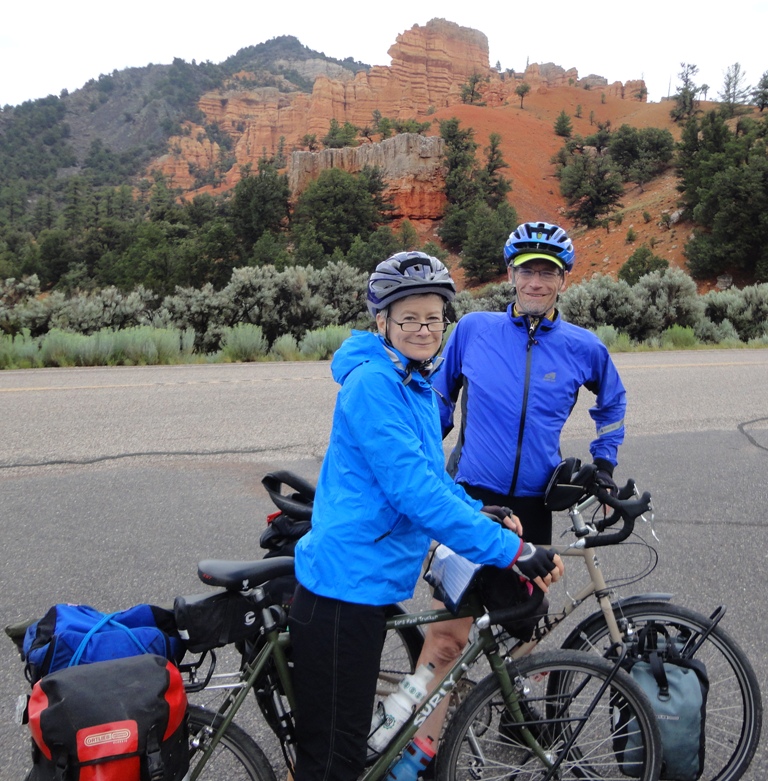 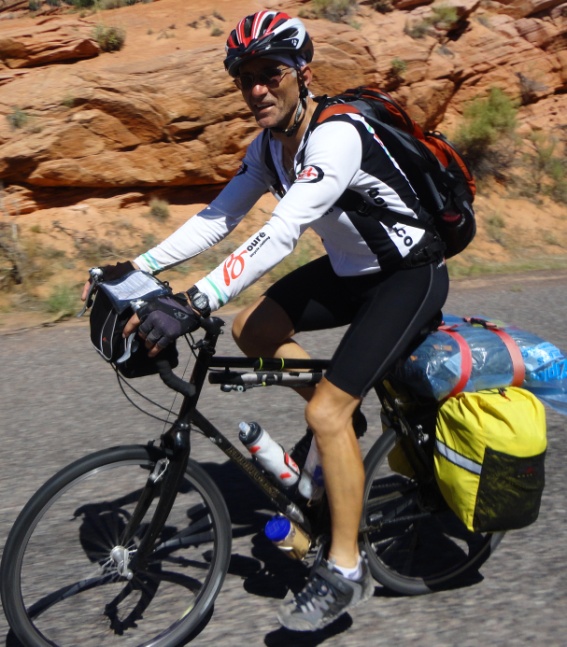 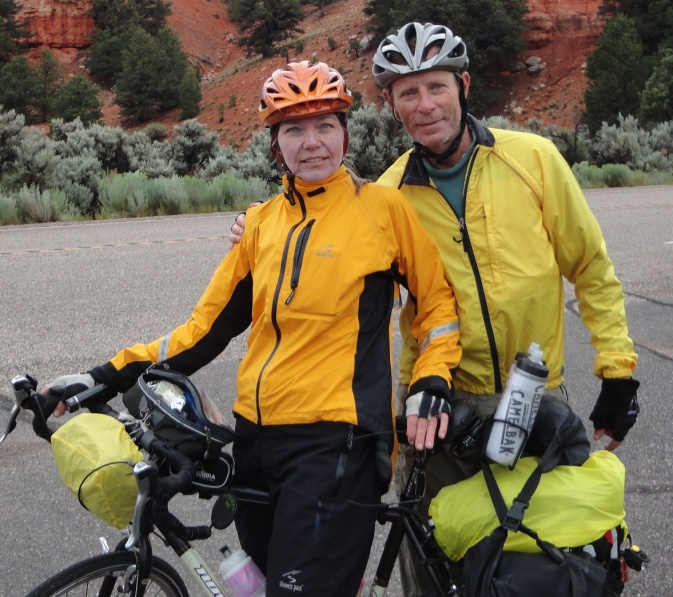 Dean – Bar Harbor, ME
Mike - Virginia Beach
Beth & John – Boone, NC
Sandy & Daryl – DC area
Day 1 – Map of Page, AZ
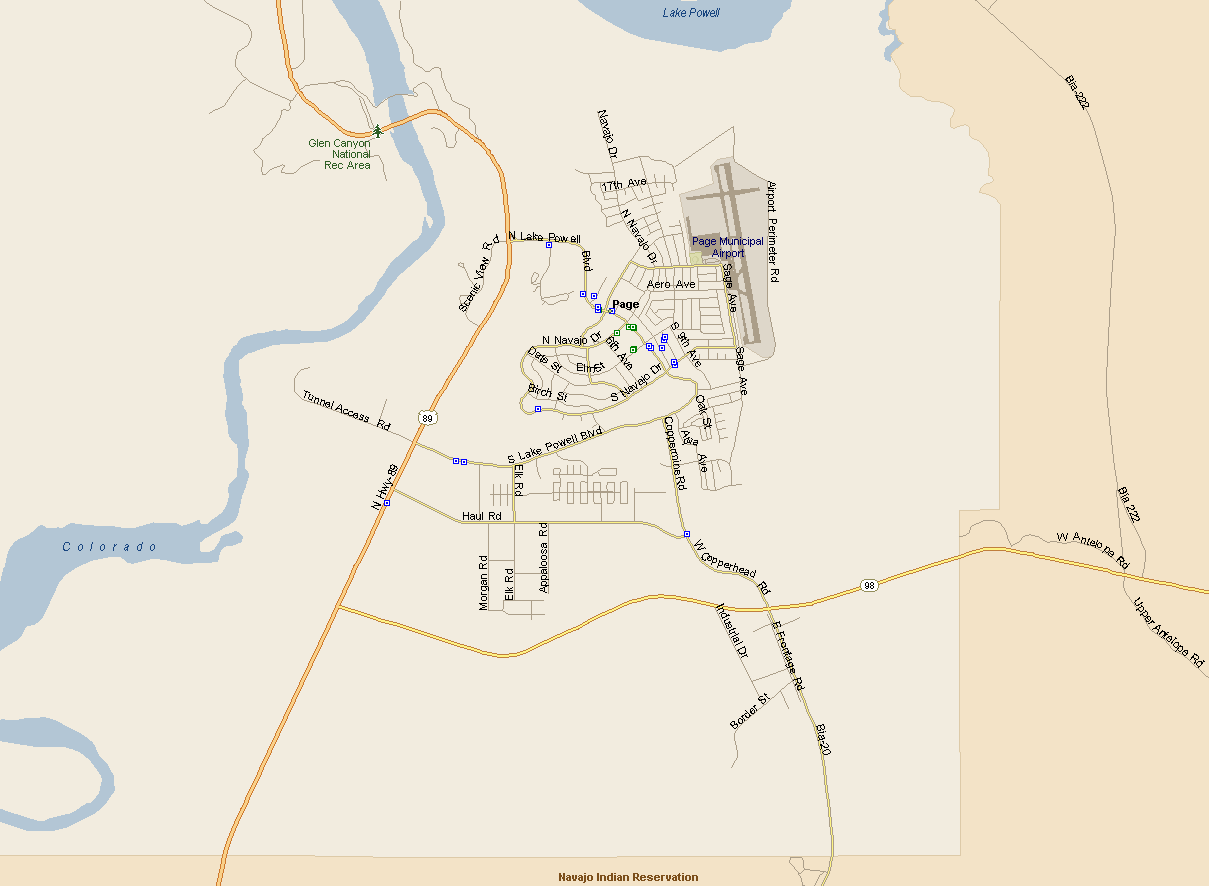 Lake Powell
Glen Canyon Dam
5.5 miles from dam to Waheap Resort & Marina (lunch on Lake Powell)
Airport
Bridge in front of Glen Canyon Dam (700 ft over river)
Carl Hayden Visitor Center (tours of Glen Canyon Dam)
Salty Dog Bikes
Super 8
Colorado River
Horseshoe Bend (4 miles from Page)
Upper Antelope Canyon
We started our trip in Page, AZ at the base of Lake Powell and the start of the Colorado River.  We spent “Day 0” in Page to insure that our bikes arrived safely and to see some local sites.
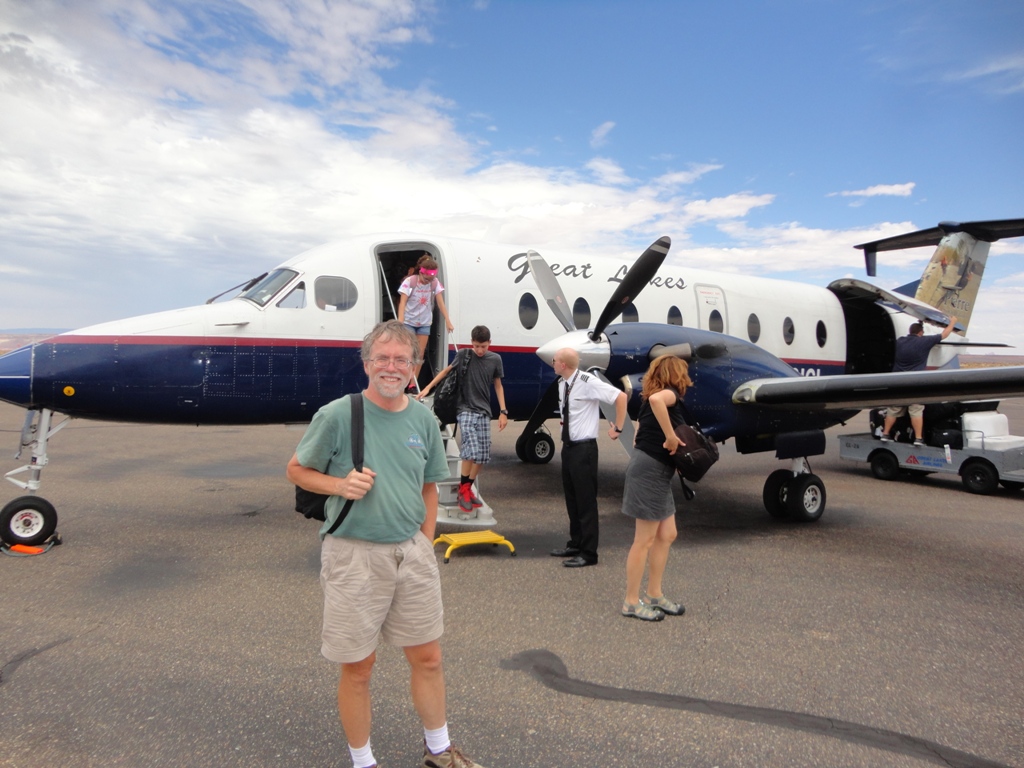 Paul exits the plane in Page, AZ
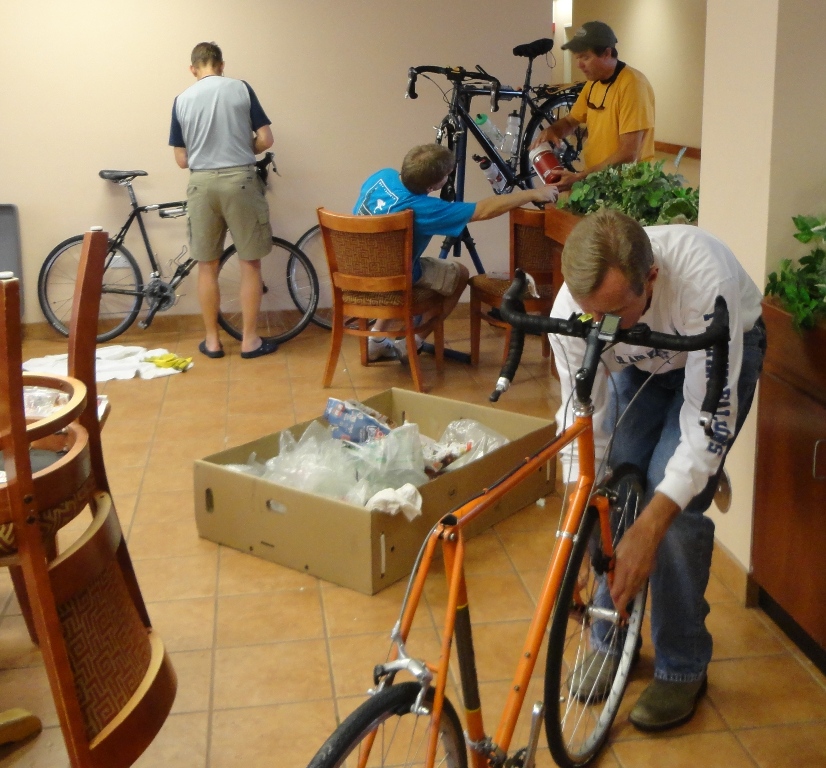 Assembling and adjusting bikes in the hotel in Page, AZ
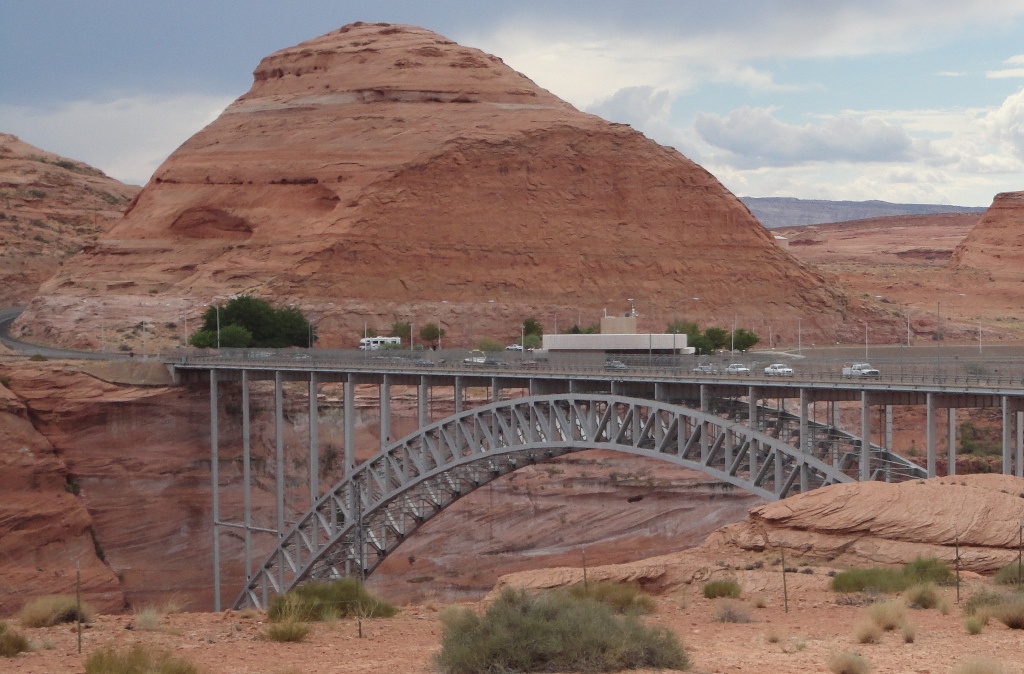 Day 0 (Page) – Bridge over the Colorado River next to the Glen Canyon Dam
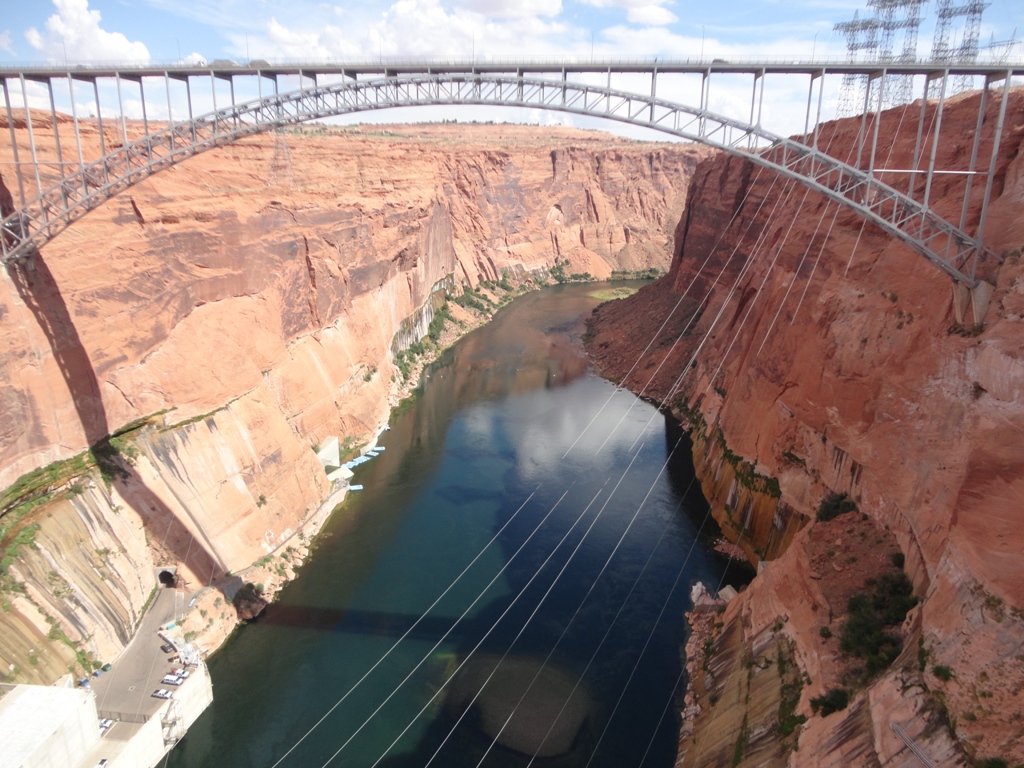 Day 0 (Page) – We cycled over the bridge (700 ft over the Colorado River)
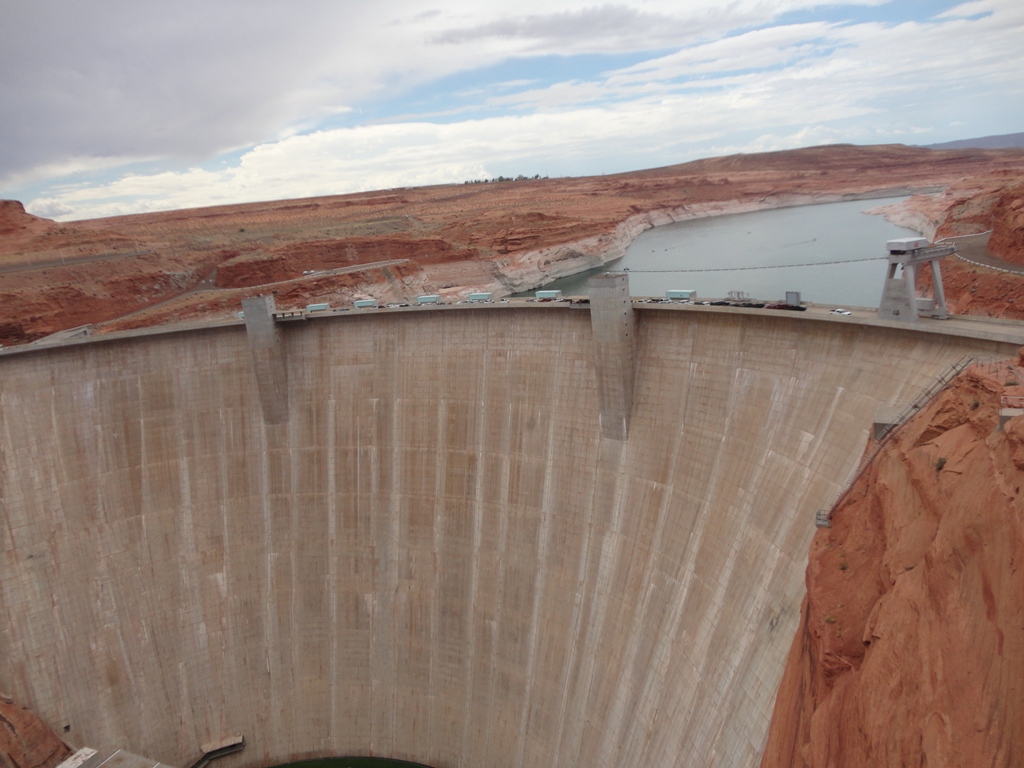 Day 0 (Page) – Glen Canyon Dam (see from the bridge)
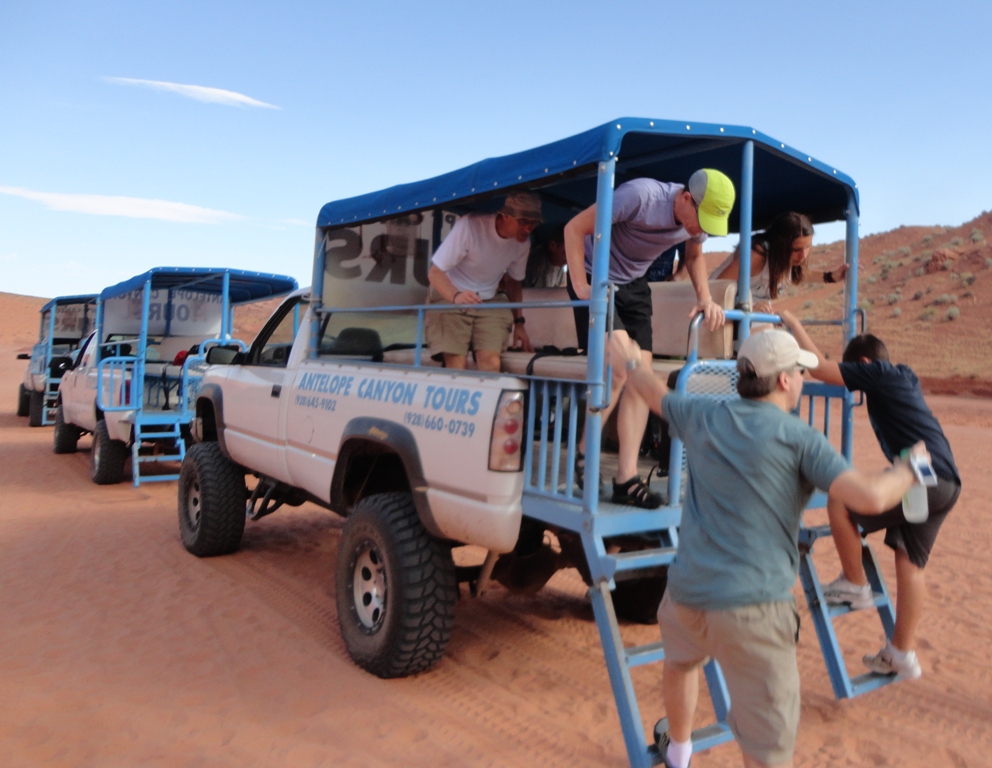 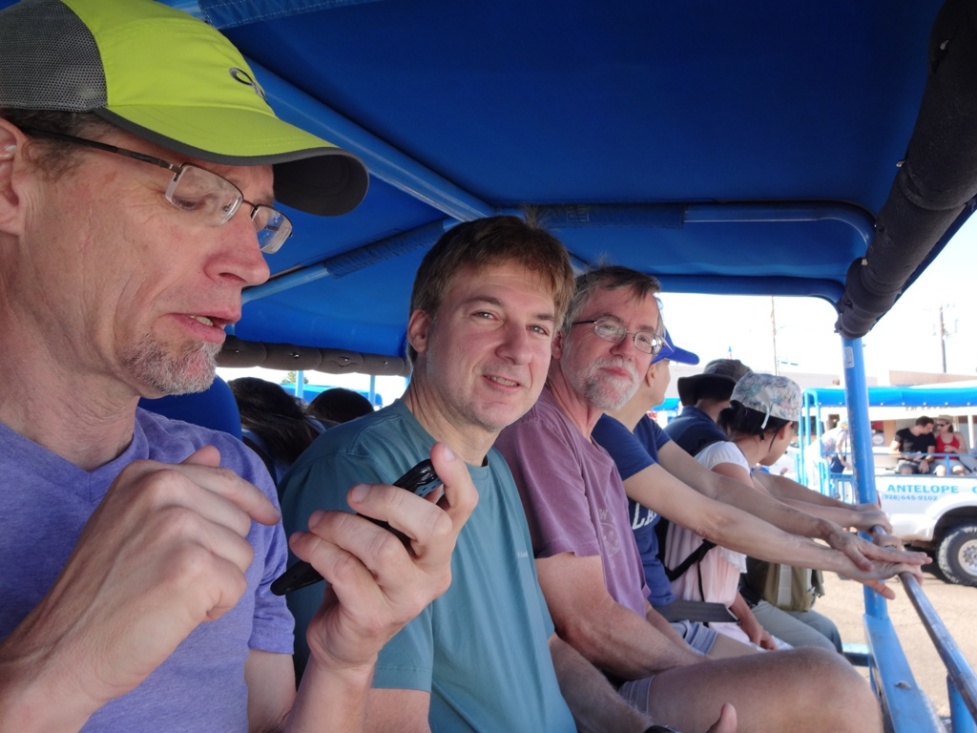 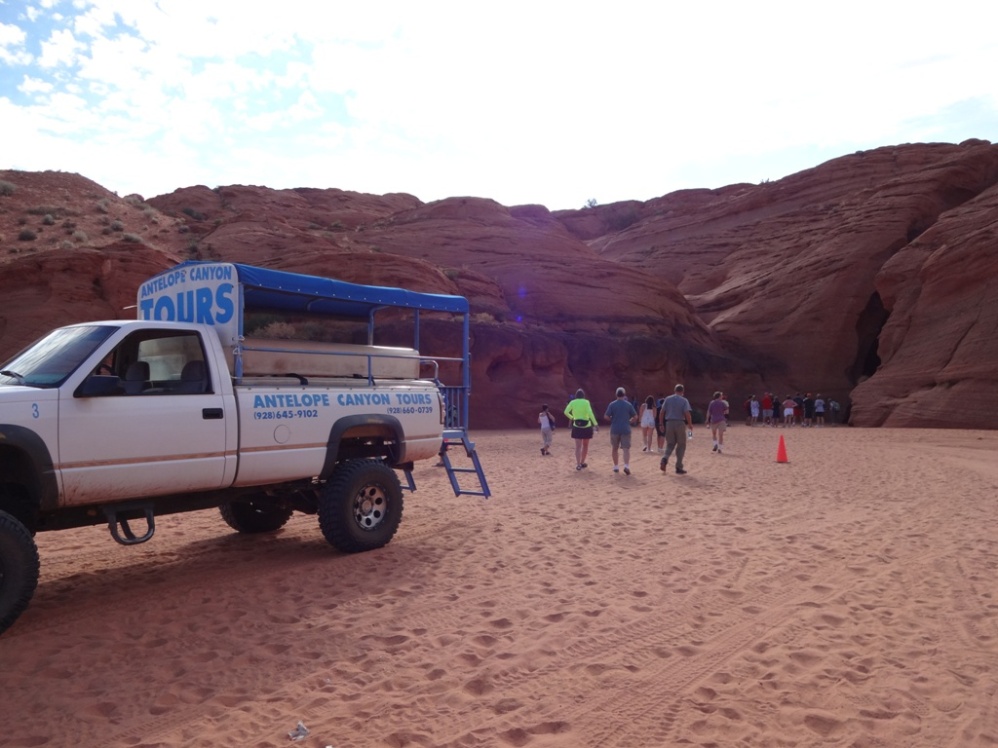 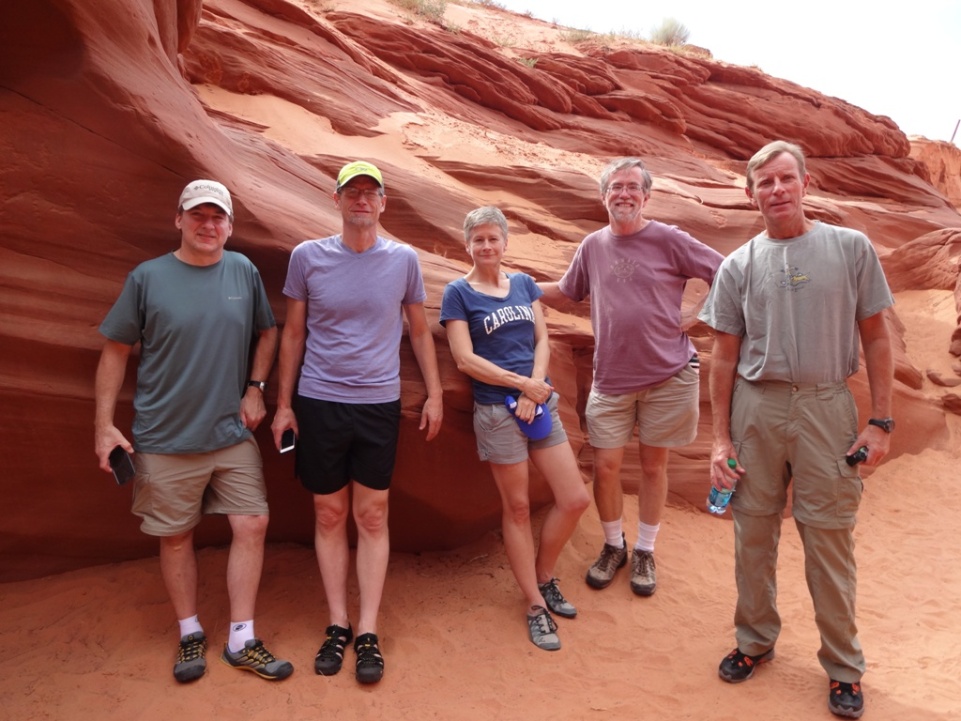 Day 0 (Page) – We took a tour of Lower Antelope Canyon.  We had to be escorted to the slot canyon as it is on the Navajo reservation.
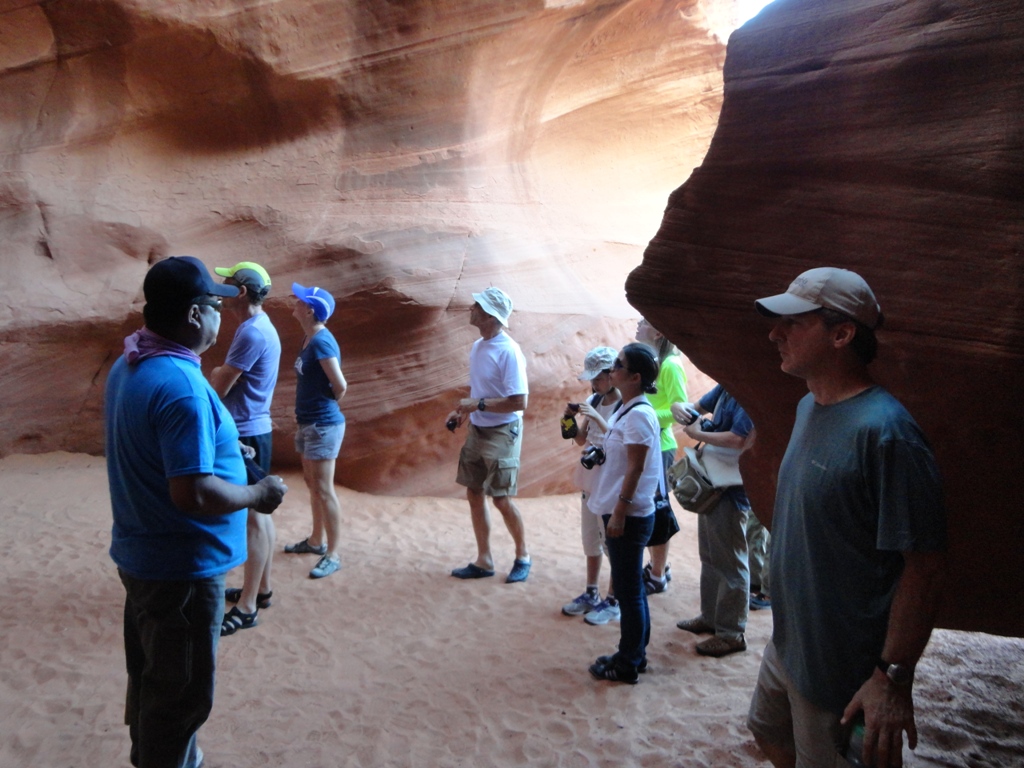 Day 0 (Page) – Inside the slot canyon
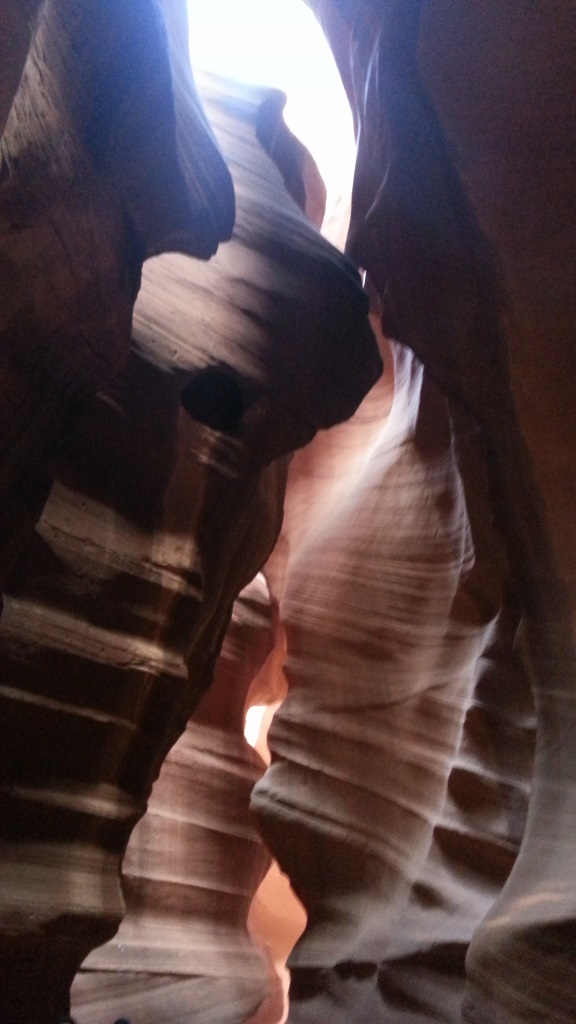 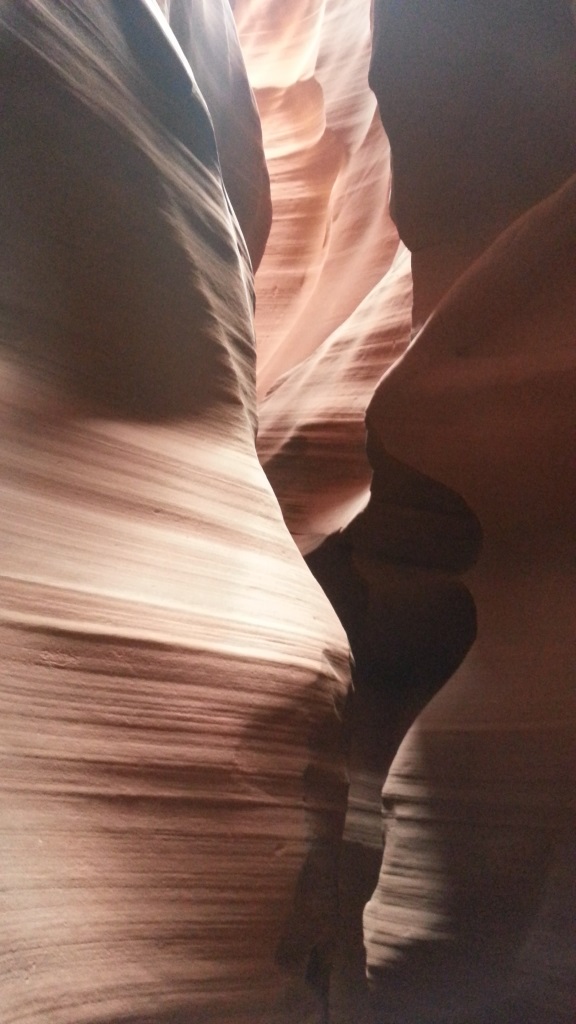 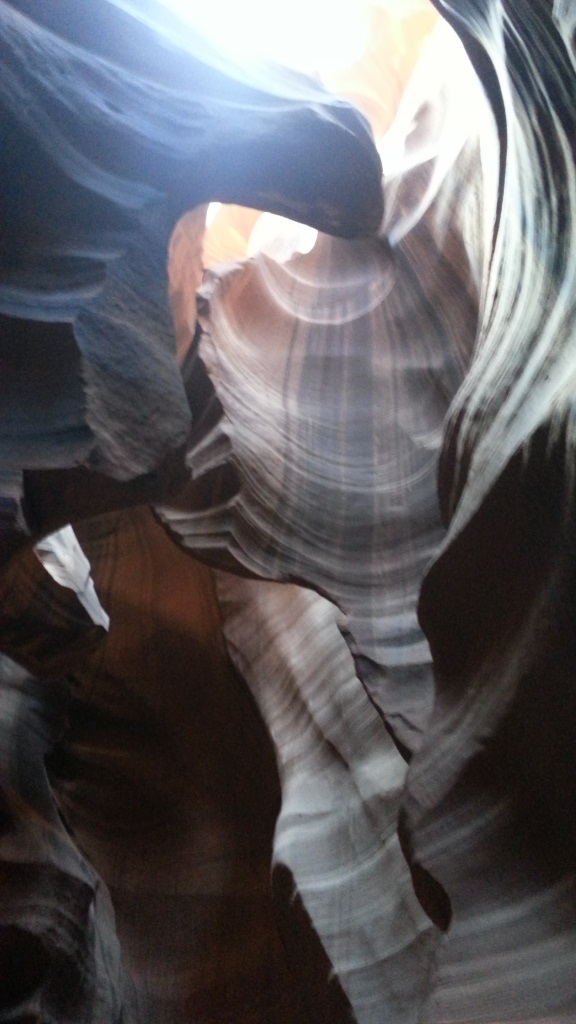 Day 0 (Page) – Inside the slot canyon
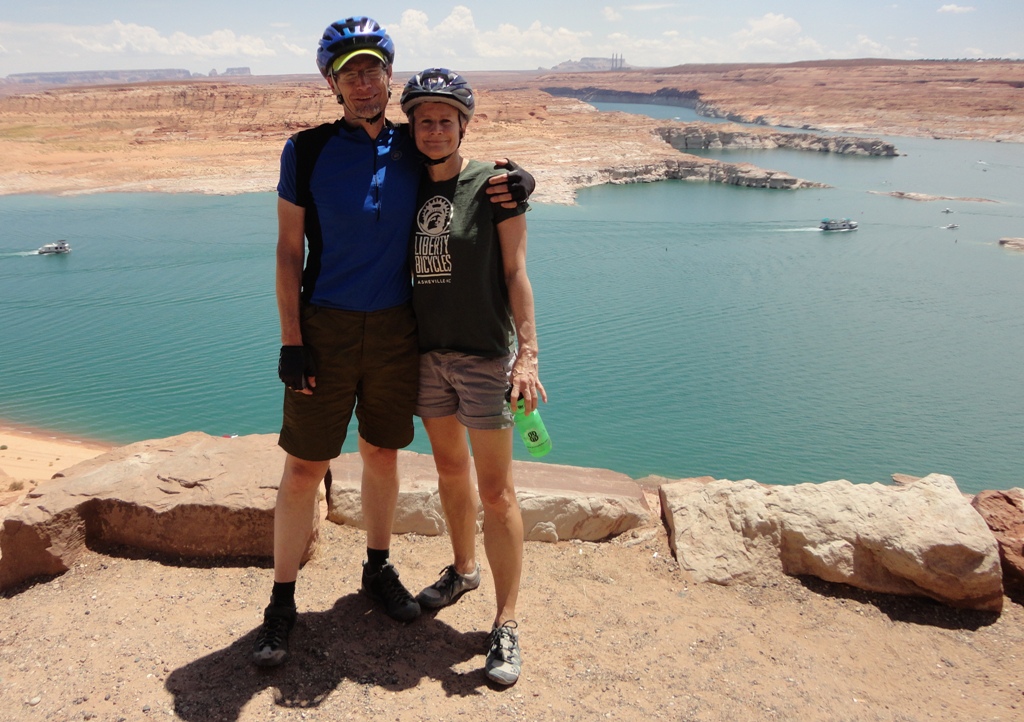 Day 0 (Page) – John & Beth with Lake Powell in the background
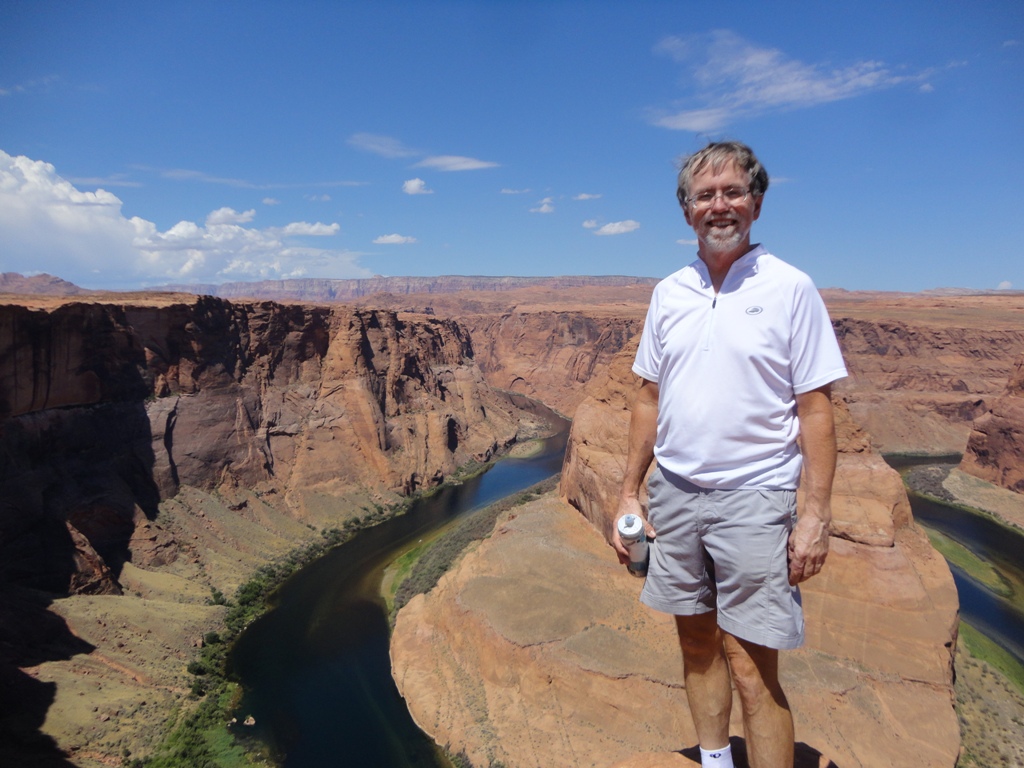 Day 0 (Page) – Paul at the Horseshoe Bend in the Colorado River near Page
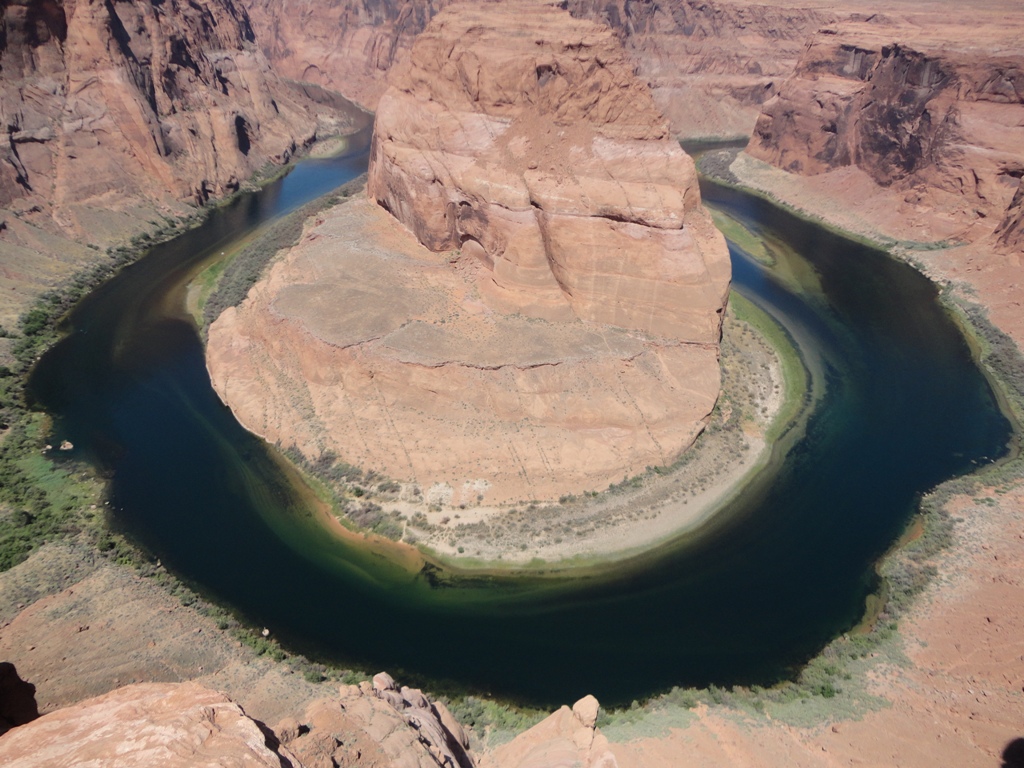 Day 0 (Page) – Horseshoe Bend on the Colorado River near Page, AZ
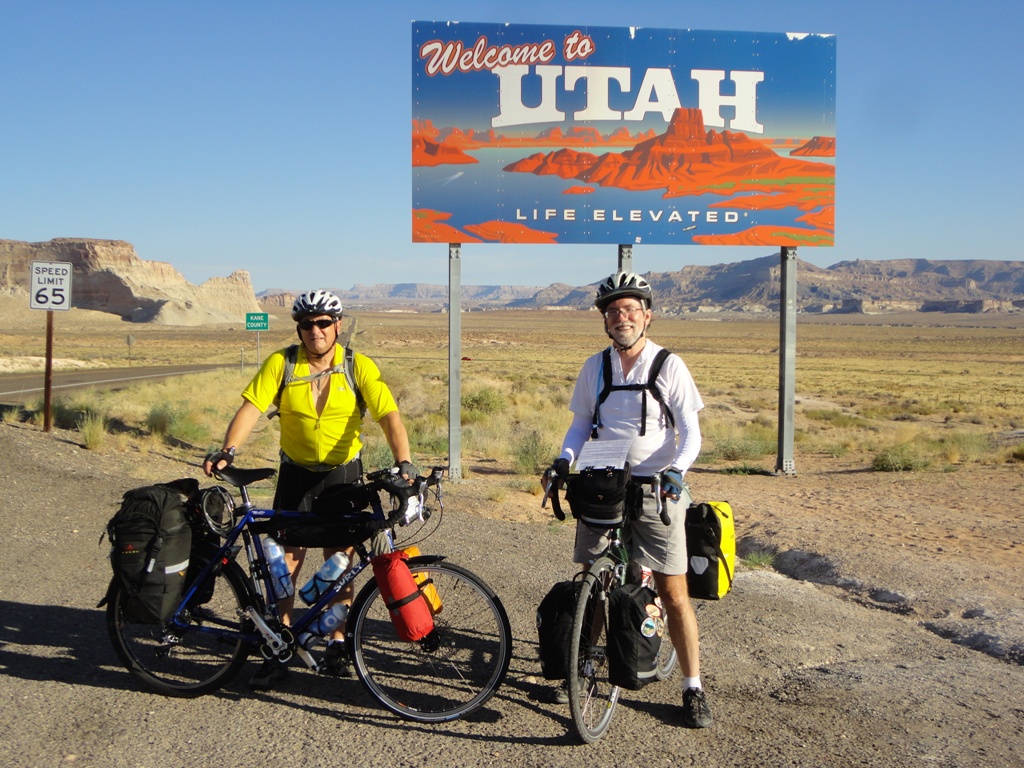 Day 1 (Page to Kanab) – It was a long hot ride to Kanab, but the scenery was amazing!
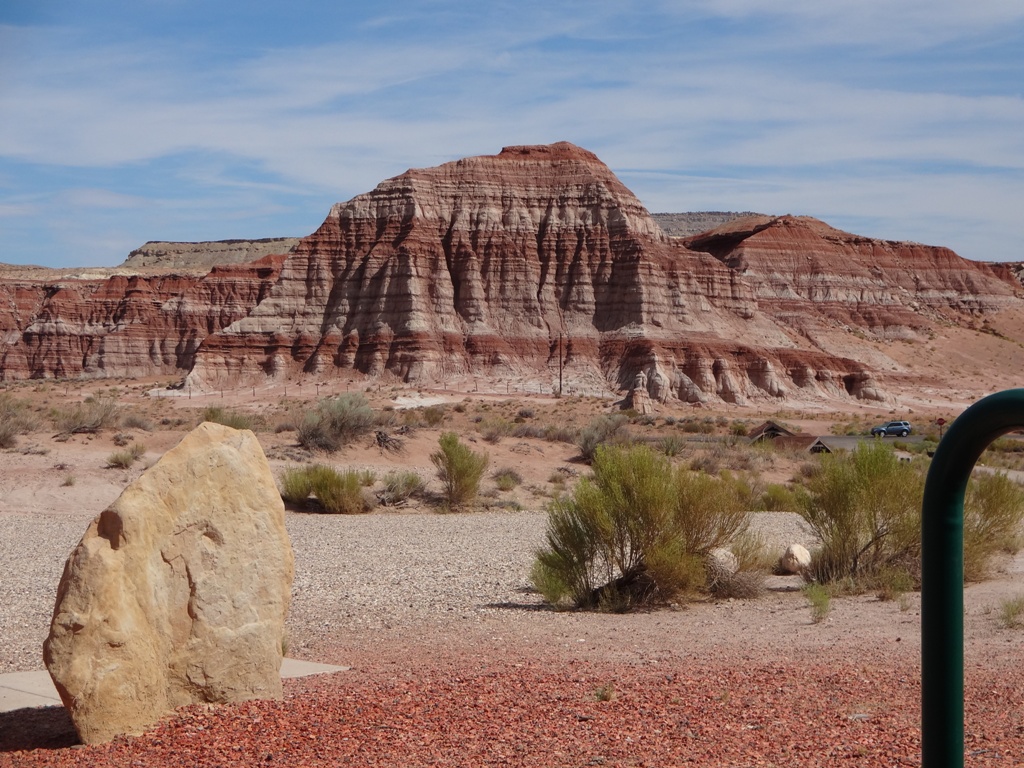 Day 1 (Page to Kanab) – Colorful rock formations were all around us
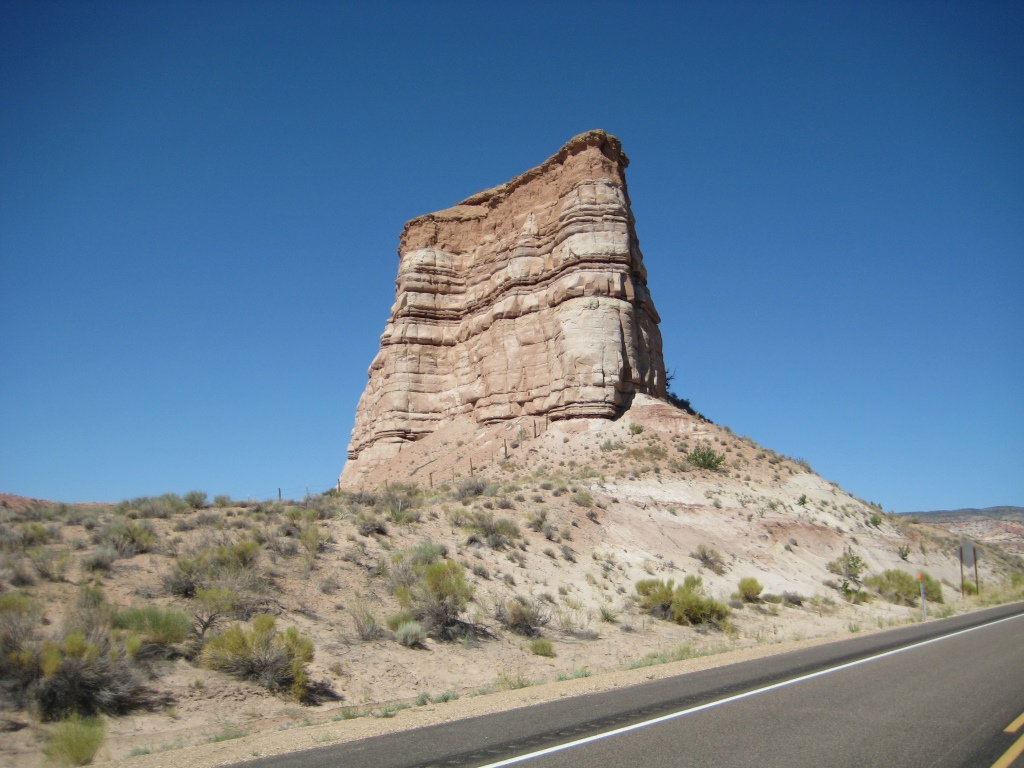 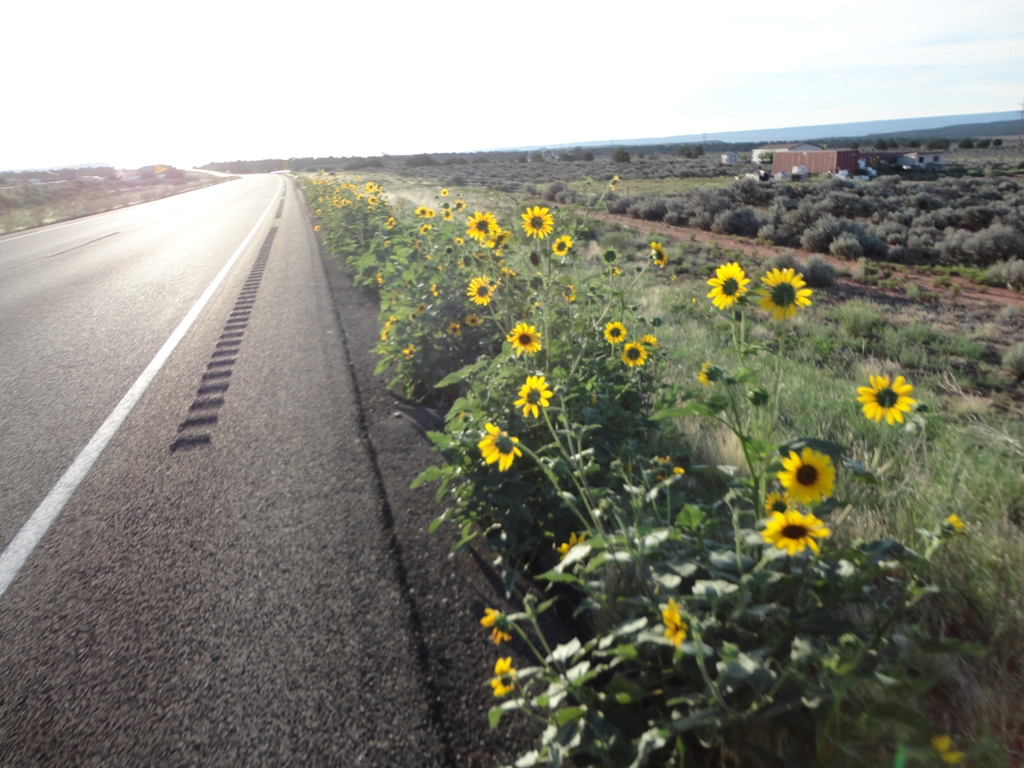 Day 1 (Page to Kanab) – Wild sunflowers were common along the road.  
We were grateful for the nice shoulders on the roads.
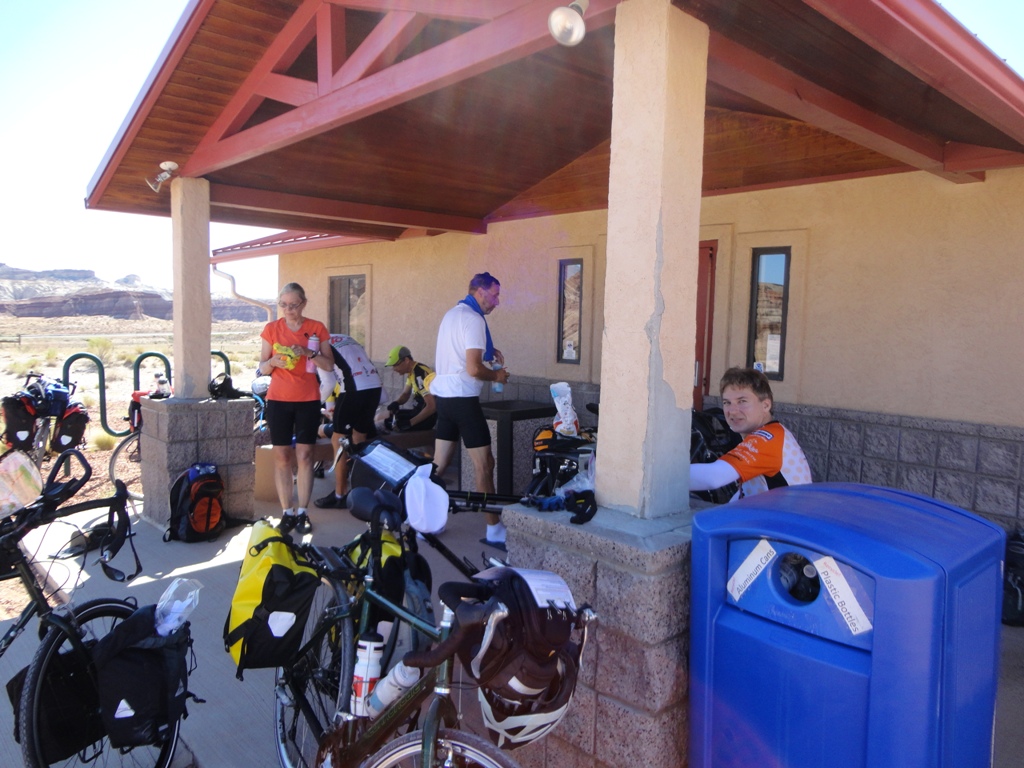 Day 1 (Page to Kanab) – We stopped for lunch at this BLM Office – it was the only place to get water for at least 50 miles as we crossed the desert-like area between Page and Kanab.
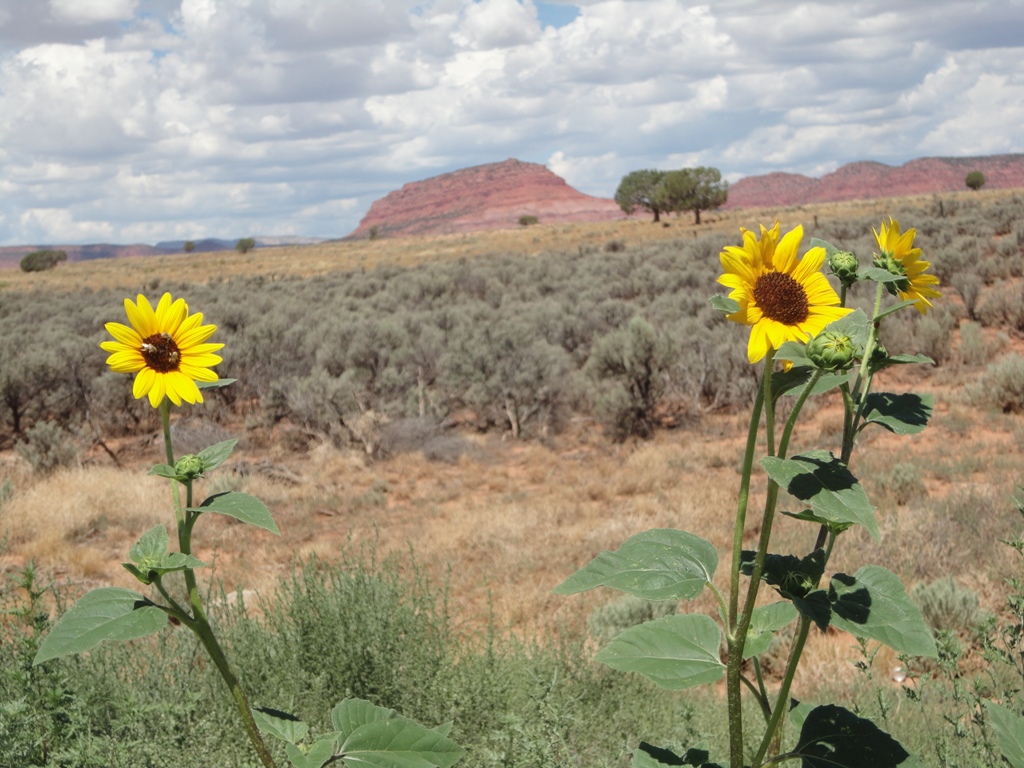 Day 1 (Page to Kanab) – Flowers were common in this hot, dry area.
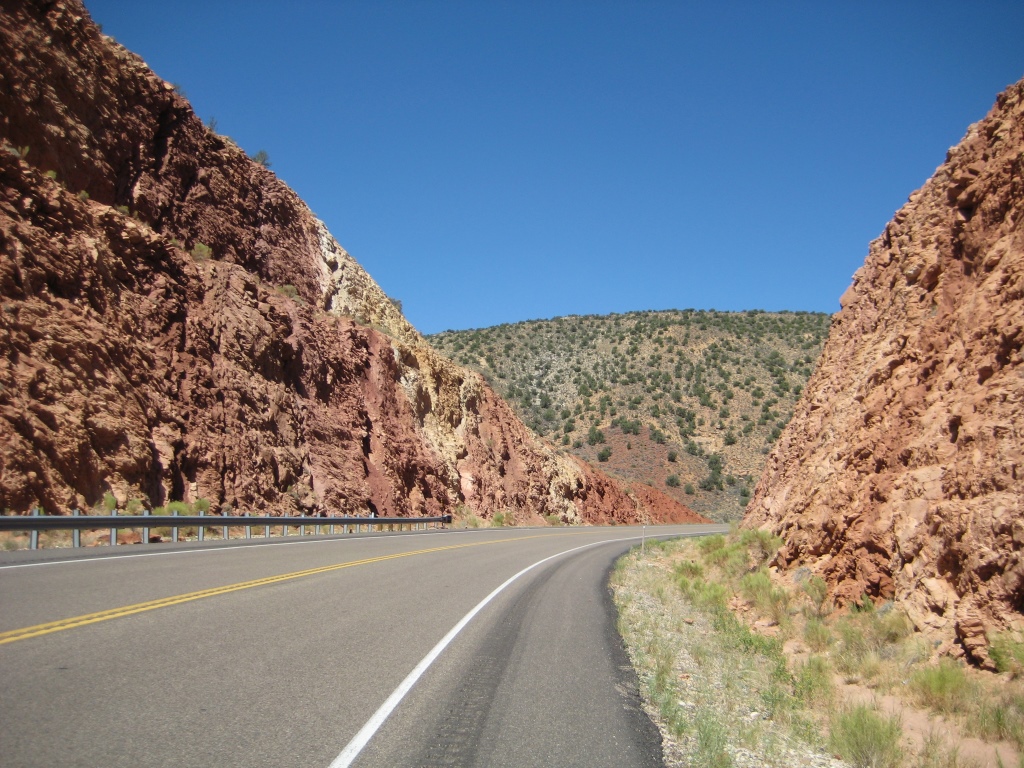 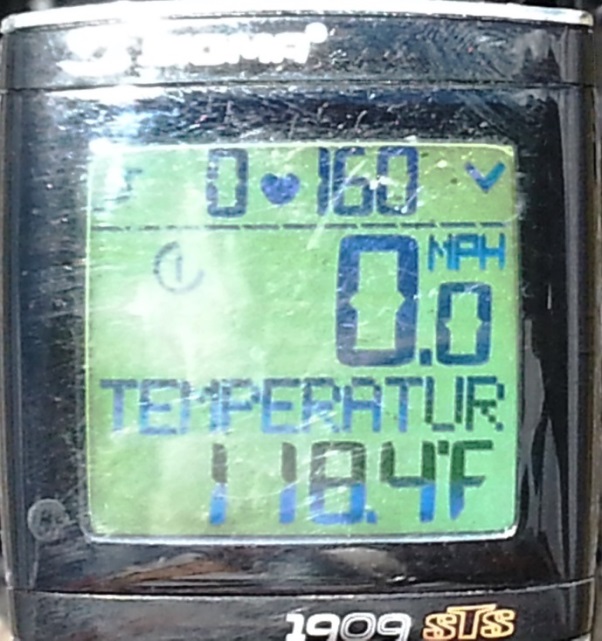 Day 1 (Page to Kanab) – It got a bit toasty out there crossing the desert!  This wasthe temperature indication on Robert’s computer at one point.  Ouch!
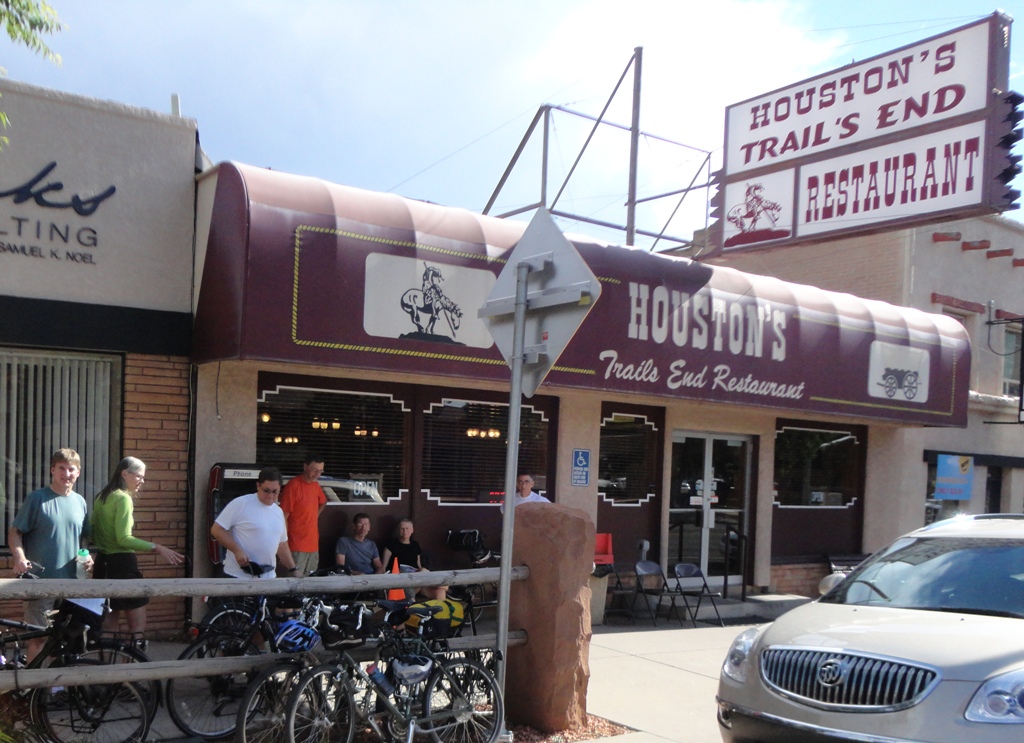 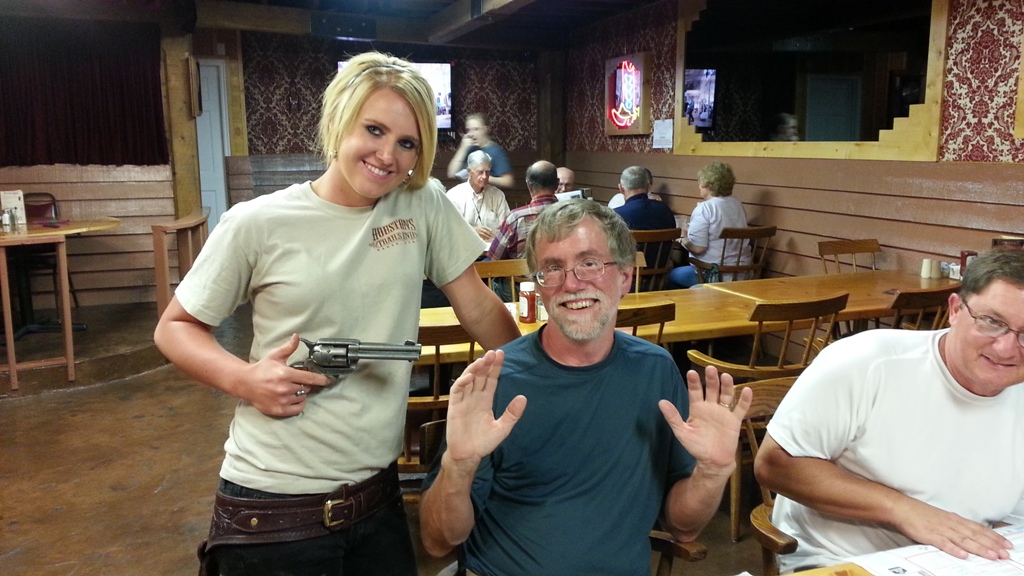 Day 1 (Page to Kanab) – Dinner in Kanab where the waitresses are armed!
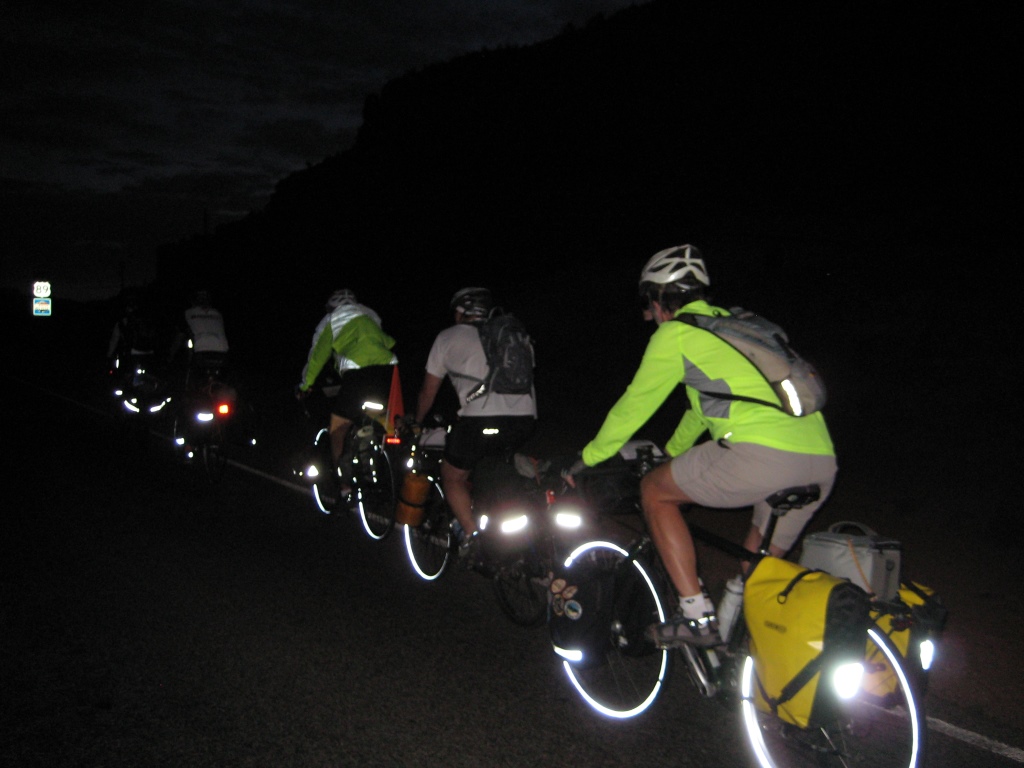 Day 2 (Kanab to Bryce Canyon) – We started early to beat the heat.  Forgot about theDST time difference between AZ & UT, so we started out in the dark!
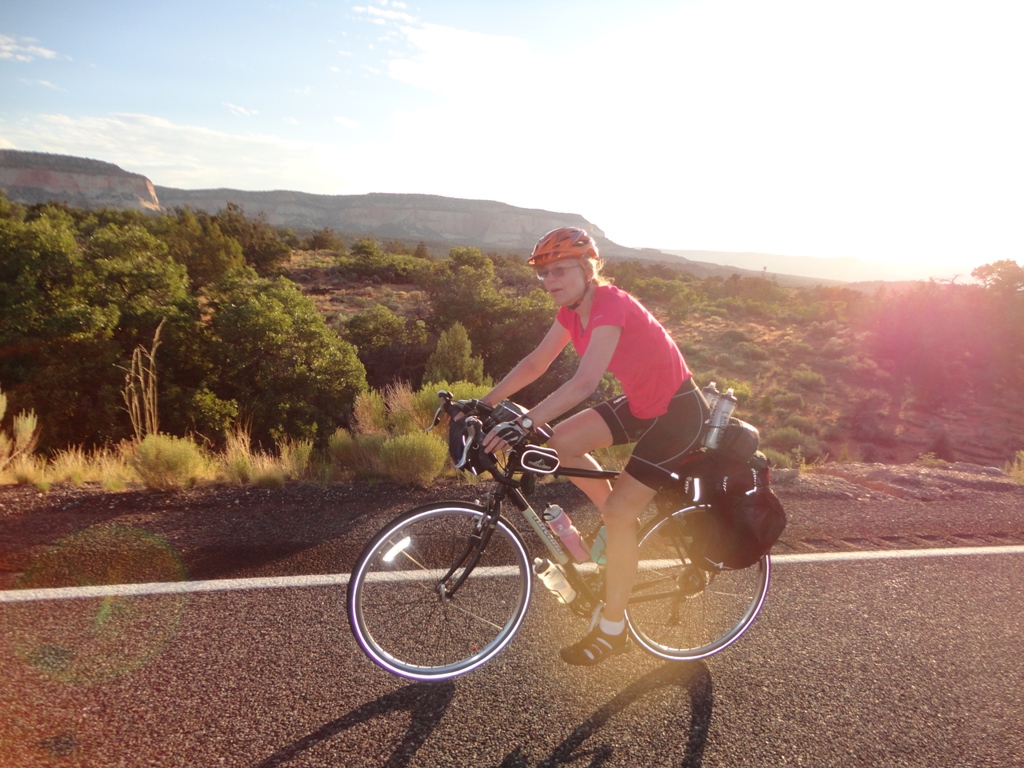 Day 2 (Kanab to Bryce Canyon) – Sandy cycles as the sun rises near Kanab.  We started early to beat the heat.
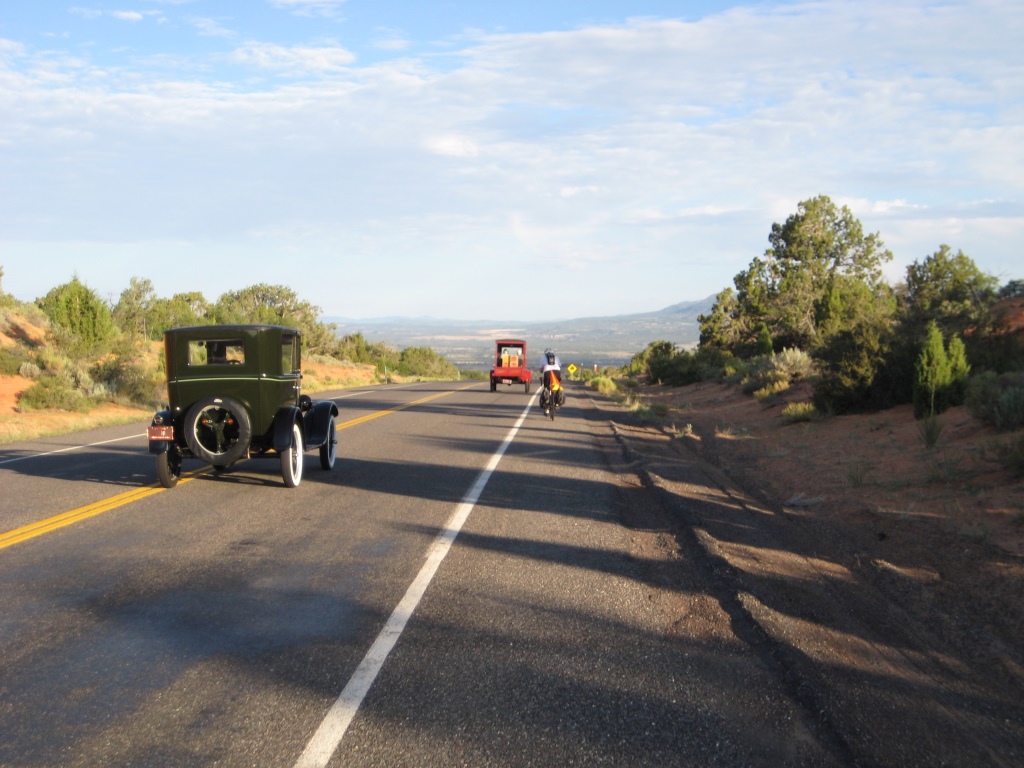 Day 2 (Kanab to Bryce Canyon) – Dennis keeps pace with some classics from yesteryear.  We saw dozens of antiques cars along this stretch.
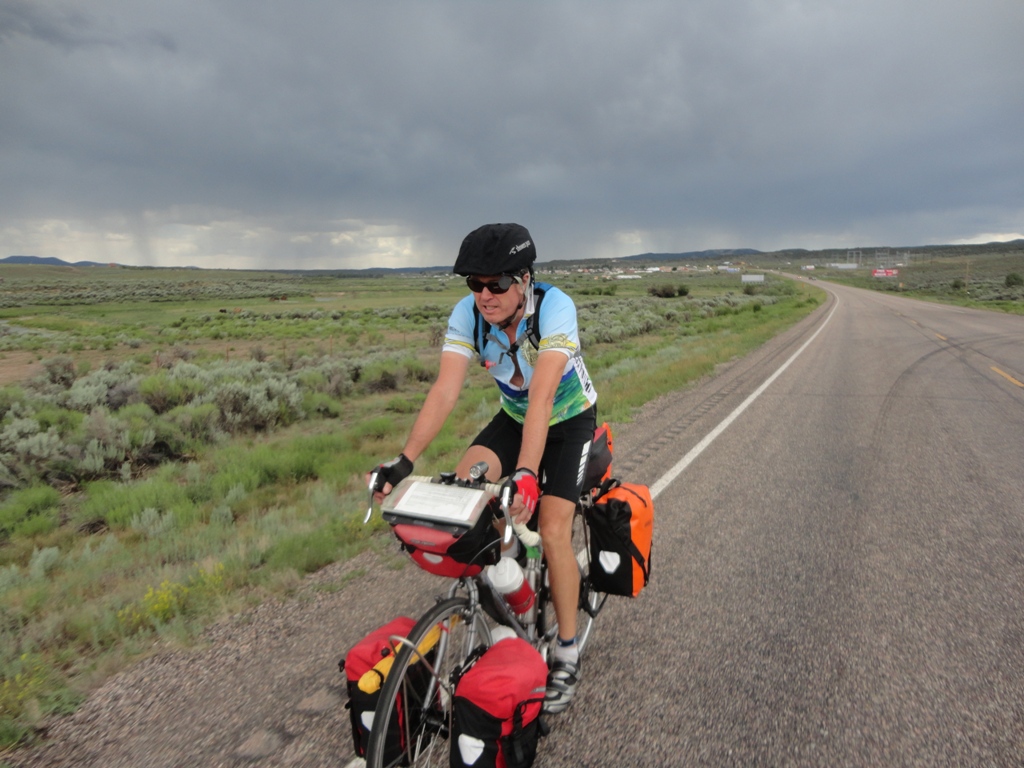 Day 2 (Kanab to Bryce Canyon) – Dennis tries to outrun the rain.  July and August are the “monsoon season” out west and thunderstorms were common in the afternoons.
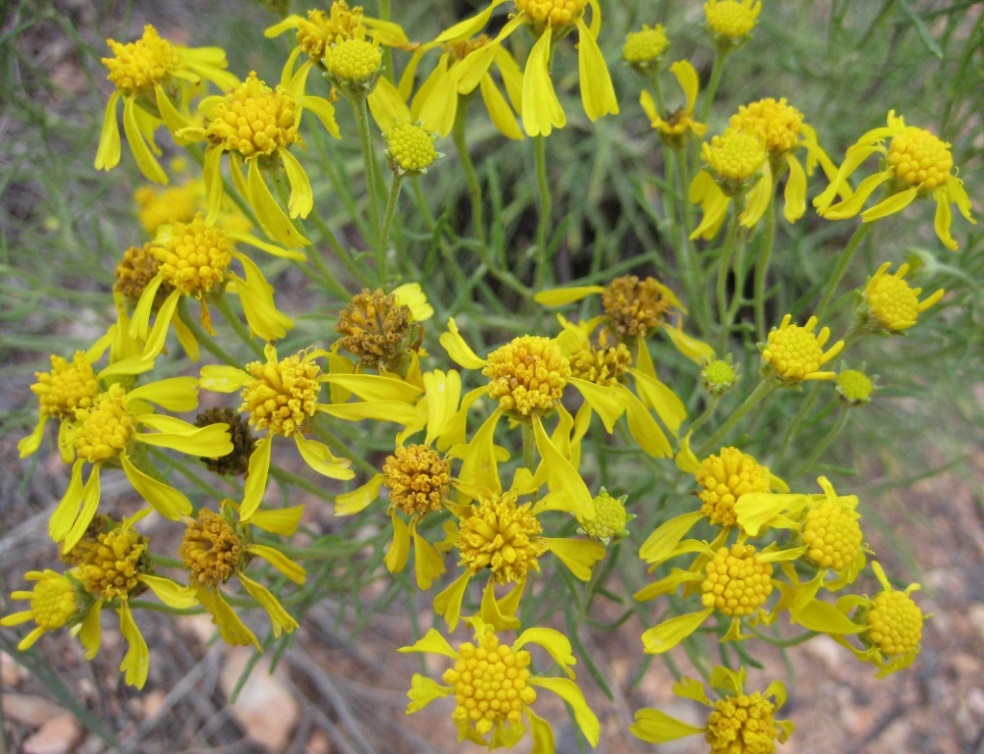 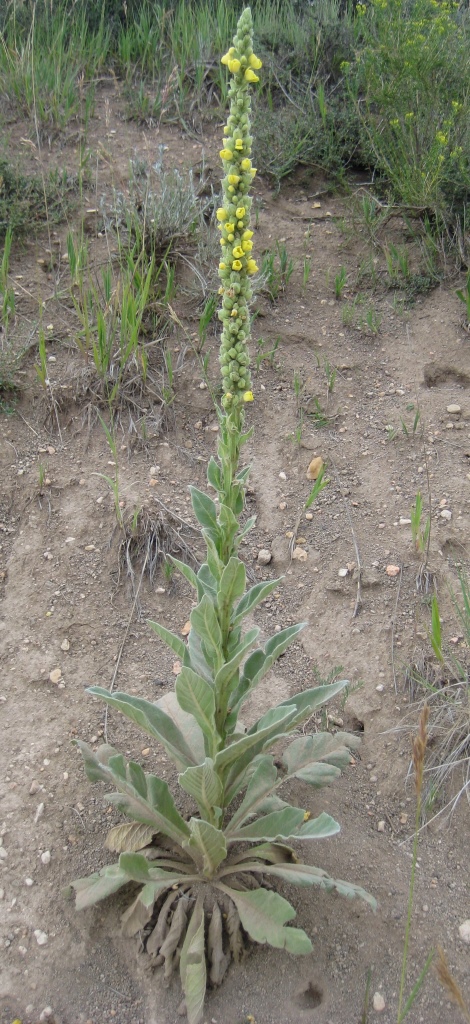 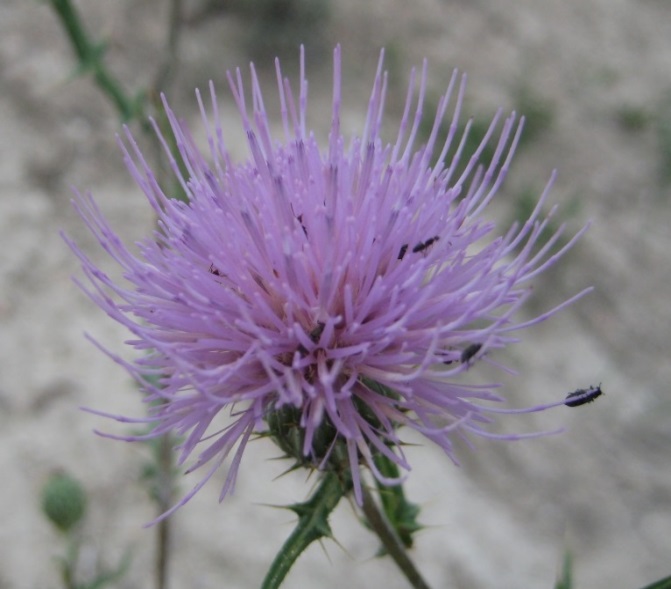 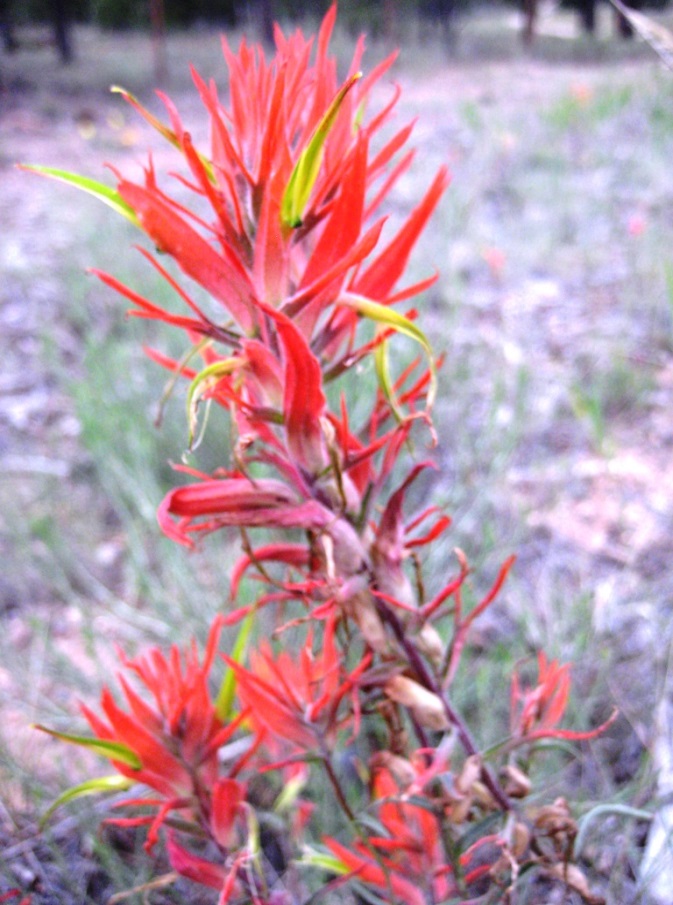 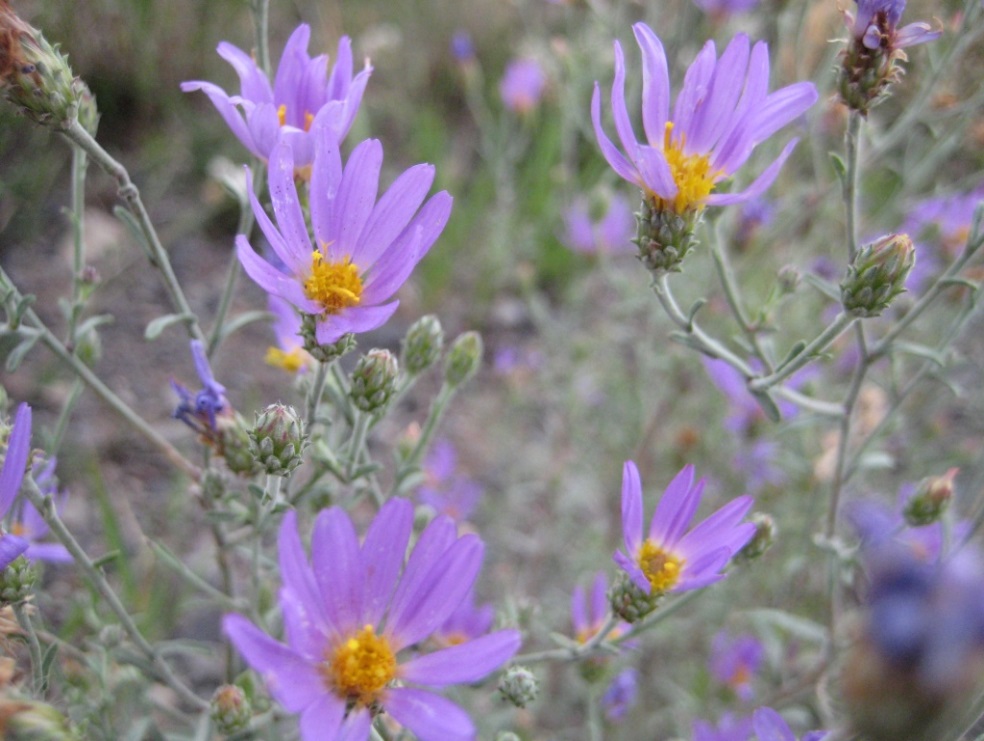 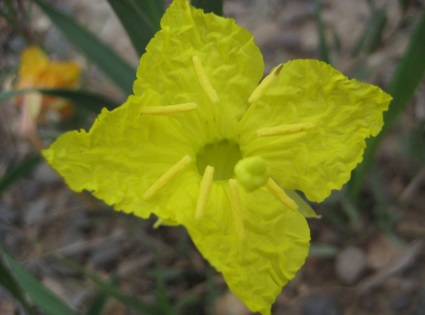 Day 2 (Kanab to Bryce Canyon) – Colorful flowering plants were plentifulon the way to Bryce Canyon.
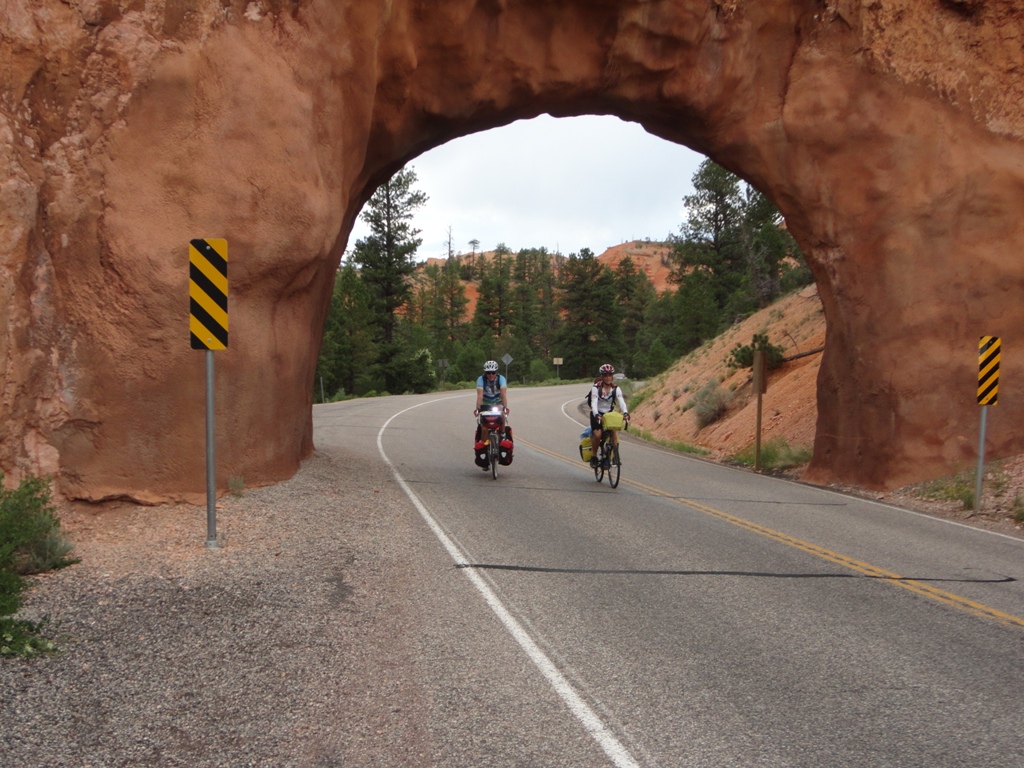 Day 2 (Kanab to Bryce Canyon) – Dennis and Dean cycle through a tunnel in Red Canyon on the way to Bryce Canyon.
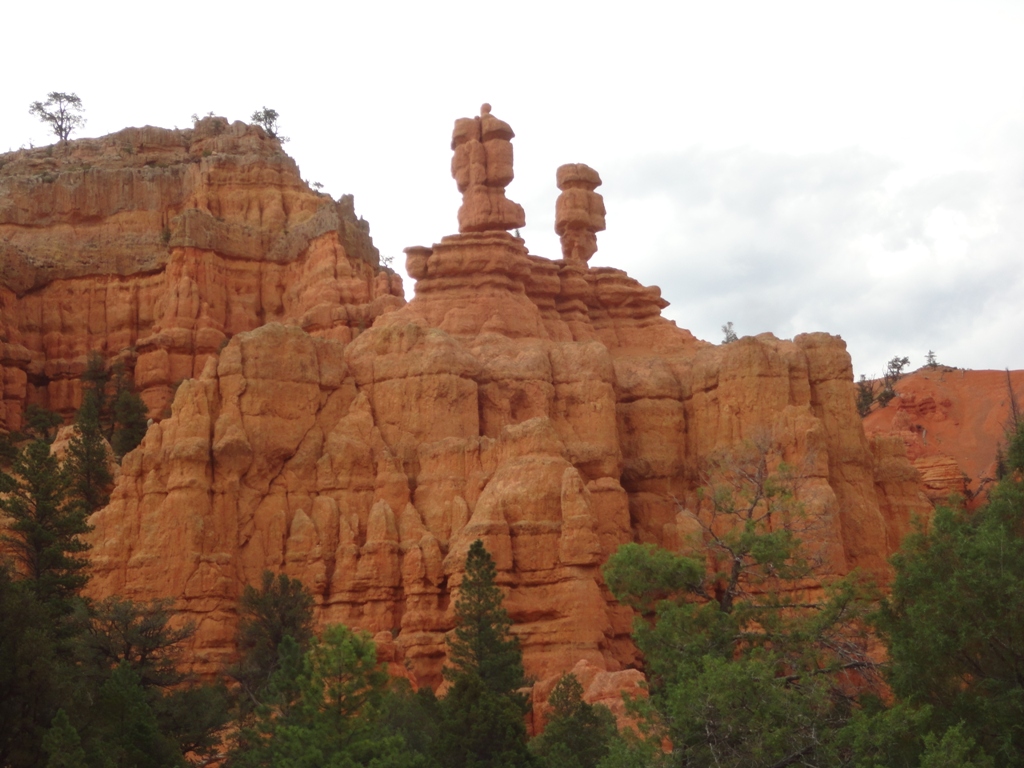 Day 2 (Kanab to Bryce Canyon) – Hoodoos in Red Canyon
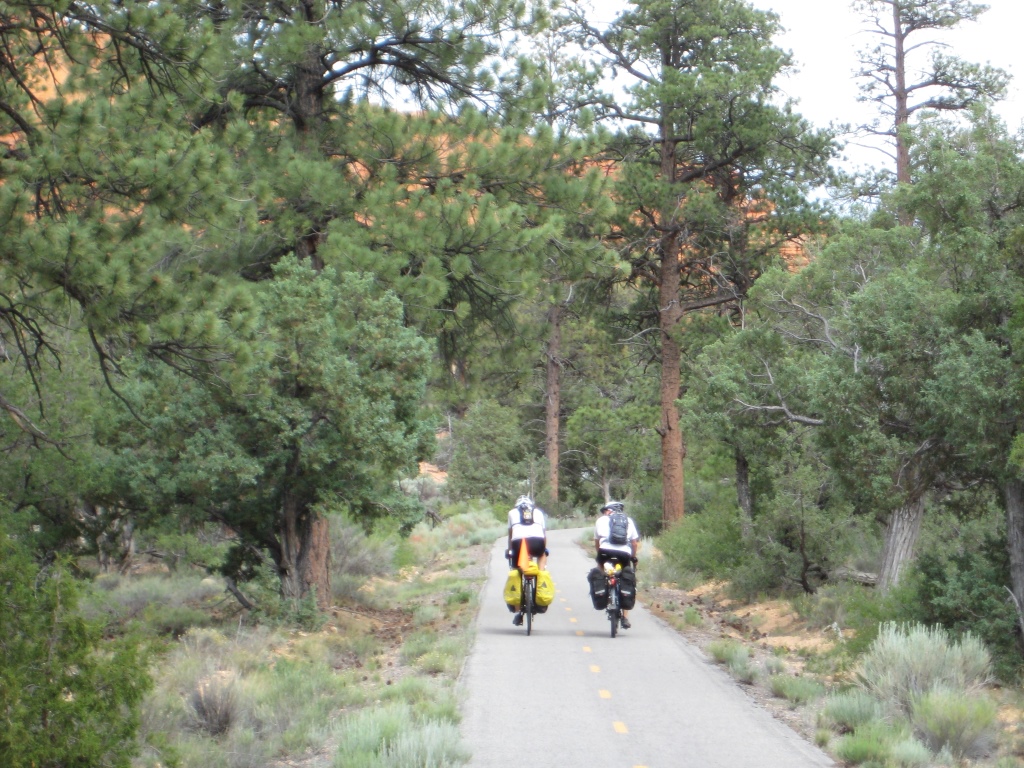 Day 2 (Kanab to Bryce Canyon) – Thom & Mike enjoying a scenic ride along theRed Canyon Trail (Robert too).  This paved trail went on for ~8 miles, and was a welcome relief from riding with 65 mph traffic.
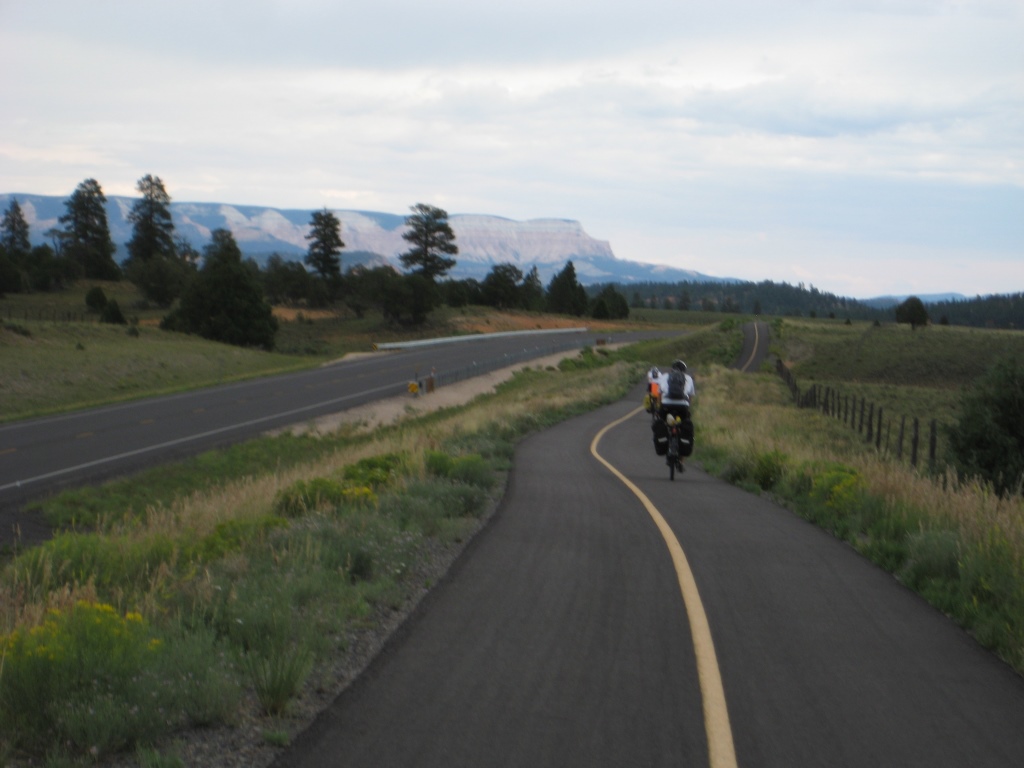 Day 2 (Kanab to Bryce Canyon) – Did I mention how awesome this trail was?
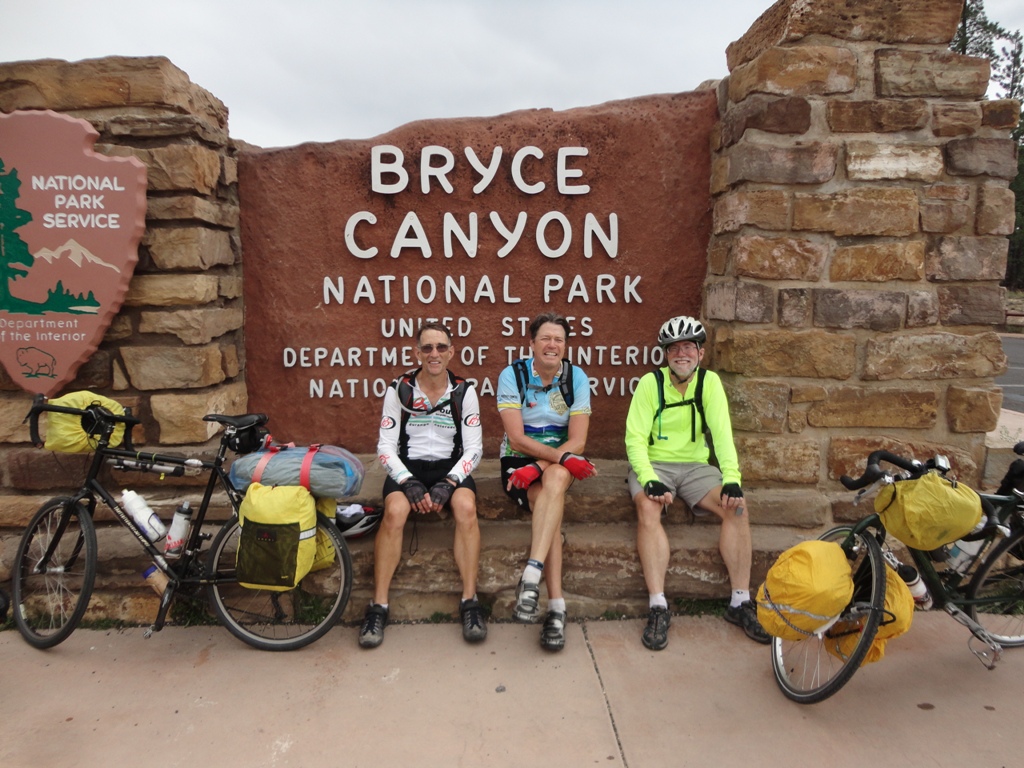 Day 2 (Kanab to Bryce Canyon) – Dean, Dennis, and Paul arrive at Bryce Canyon.
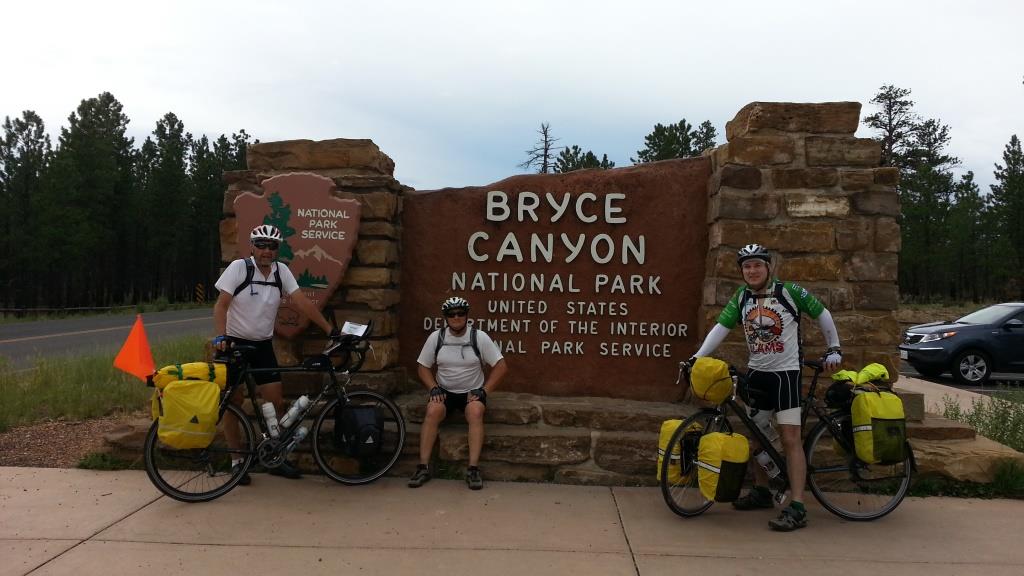 Day 2 (Kanab to Bryce Canyon) – Thom, Mike, and Robert arrive atBryce Canyon (a bit later than Paul).  ☺
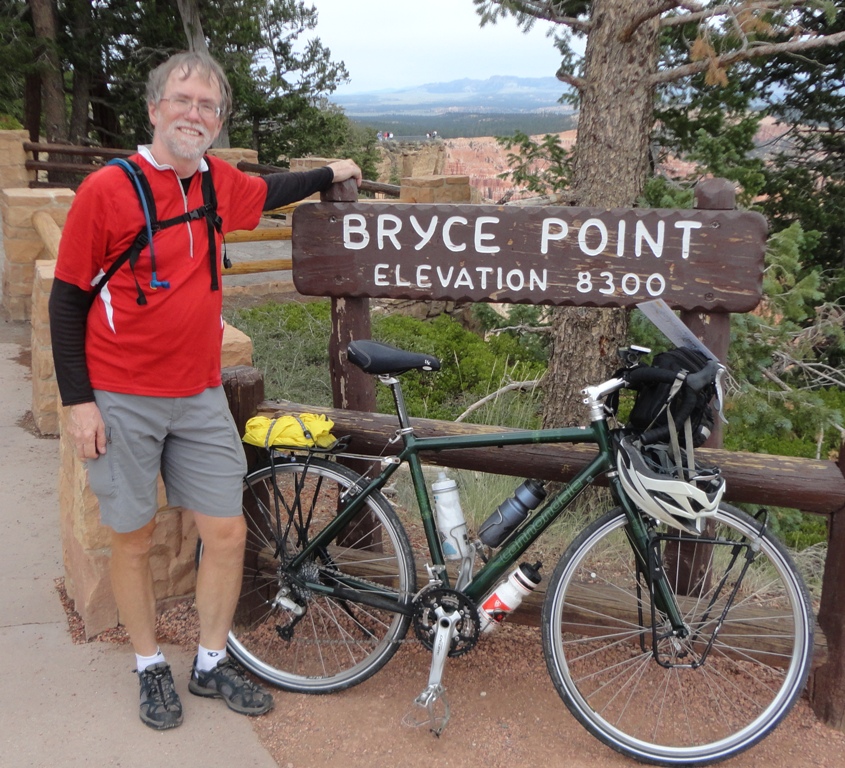 Day 3 (Bryce Canyon) – We spent two nights in Bryce Canyon, so Day 3 was spent biking, hiking, and relaxing.  We enjoyed the nice temperatures (lows in 50s/highs in 70s).
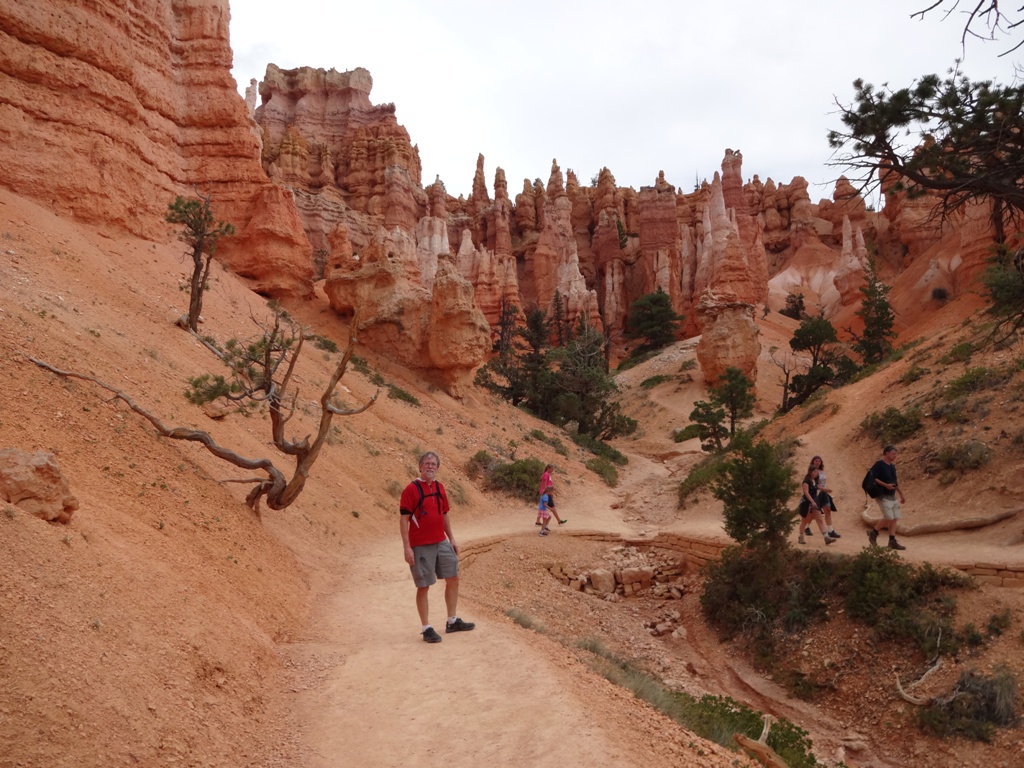 Day 3 (Bryce Canyon) – Paul and Dean hiked the renowned Navajo Trail which went from the rim down into the canyon and back up to the rim.
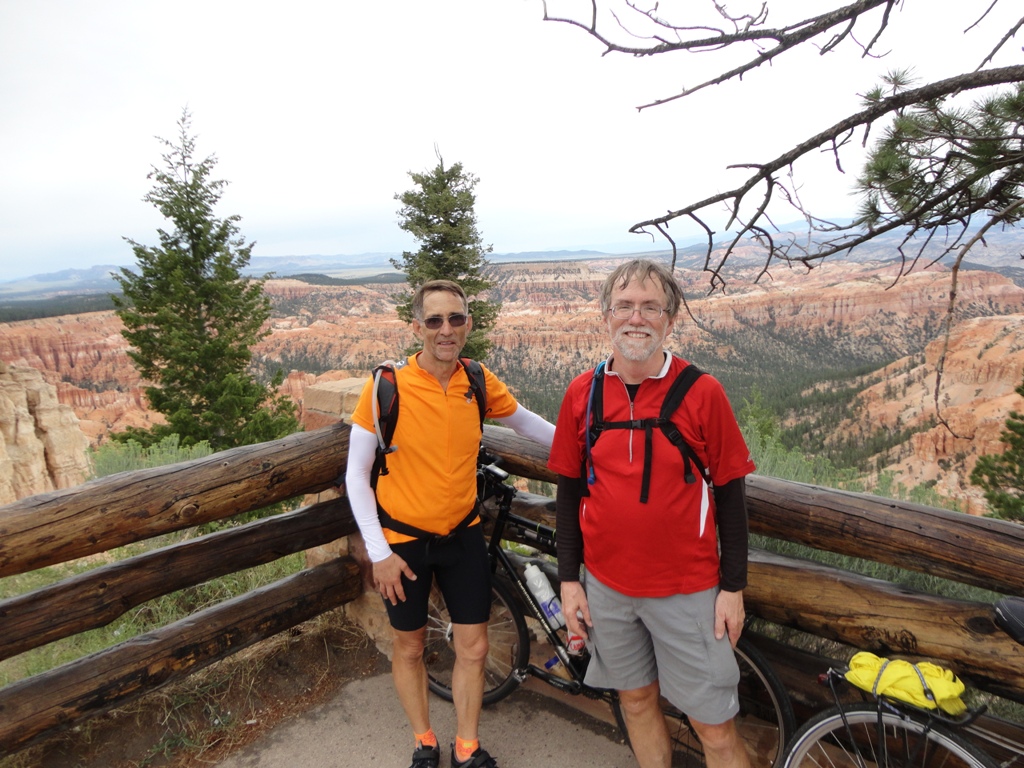 Day 3 (Bryce Canyon) – Bryce Canyon has many amphitheaters along the 20-mile road through the park.
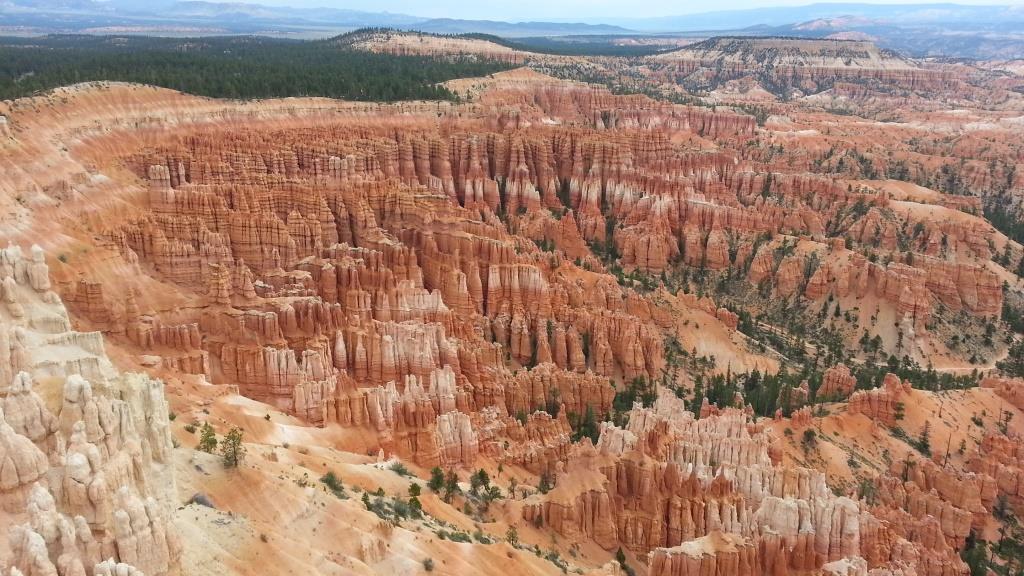 Day 3 (Bryce Canyon) – The amphitheaters views in Bryce Canyon are absolutely breathtaking!
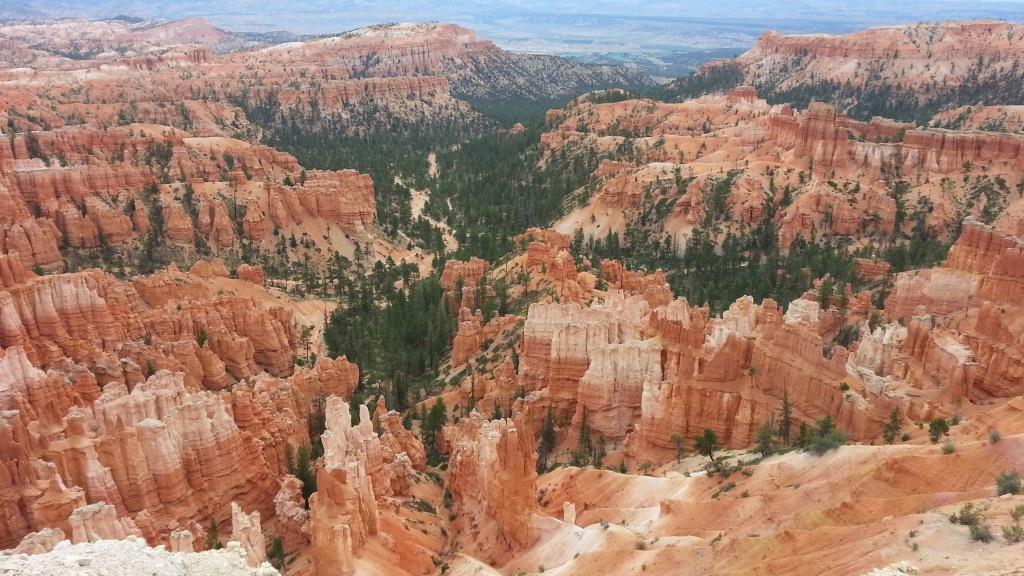 Day 3 (Bryce Canyon) – More amphitheater views.
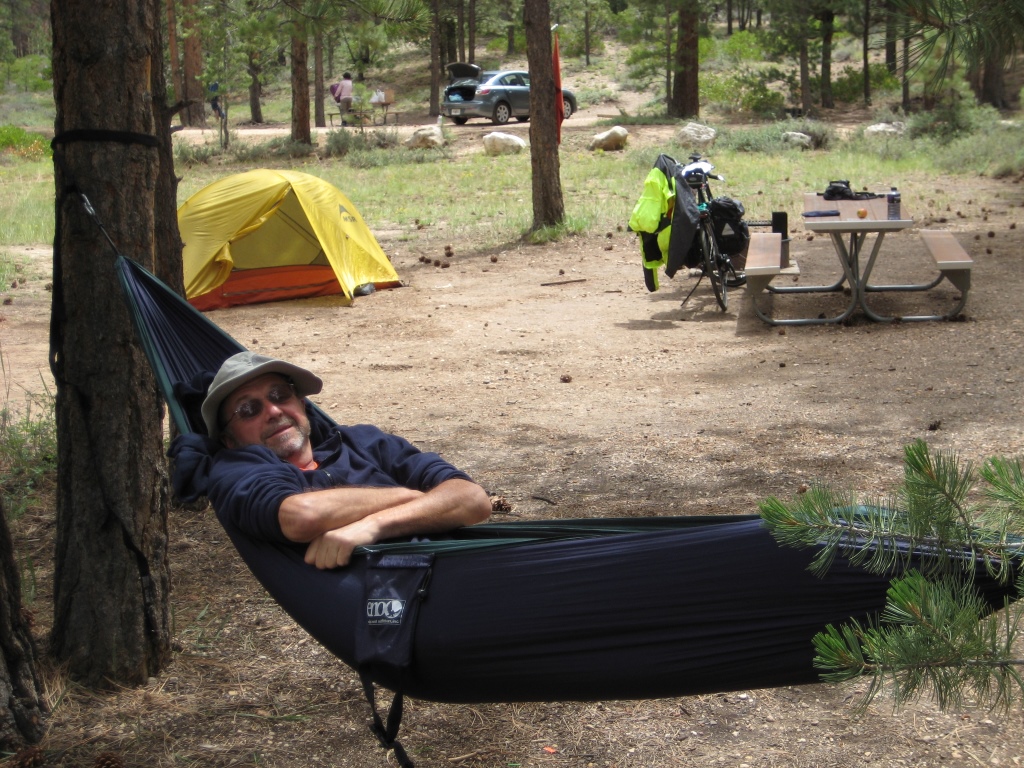 Day 3 (Bryce Canyon) – Some folks elected to spend this “Rest Day” actually gettinga bit of much needed rest.  Doesn’t Thom look cozy?
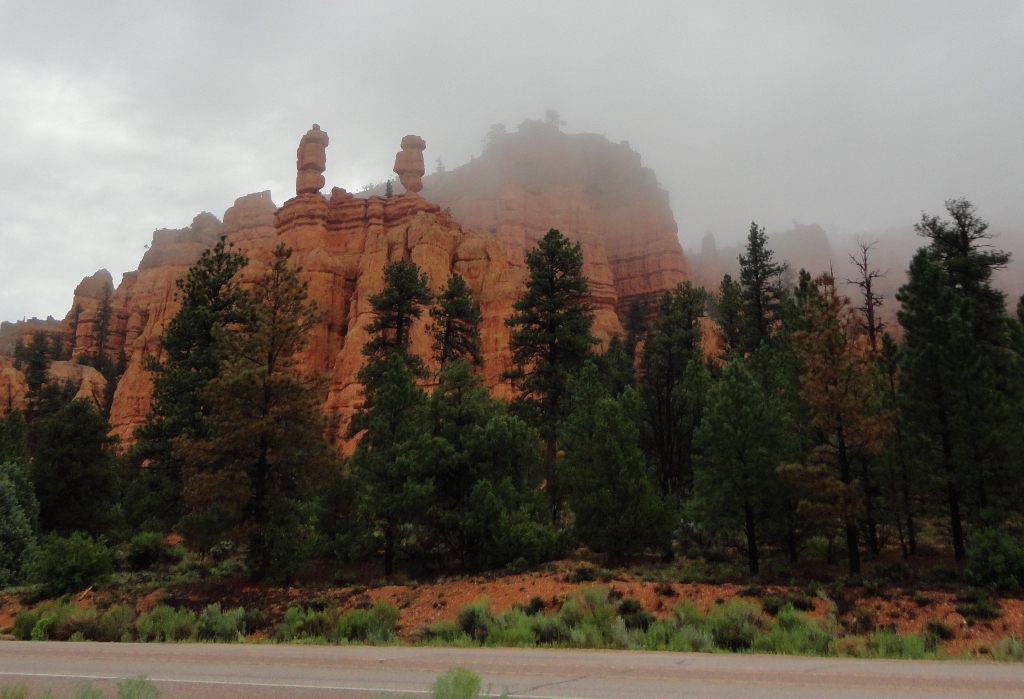 Day 4 (Bryce Canyon to Cedar Breaks) – We left Bryce Canyon and cycled along the Red Canyon Bike Trail.  We were enchanted by the views in the morning fog.
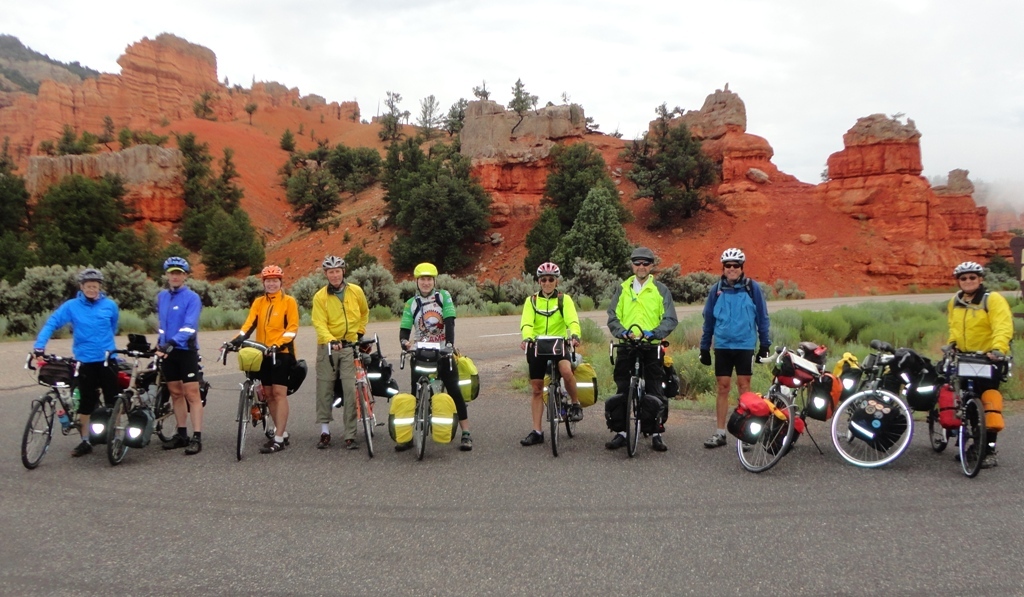 Day 4 (Bryce Canyon to Cedar Breaks) – Cycling through Red Canyon in the morning with temperatures in the 50s.
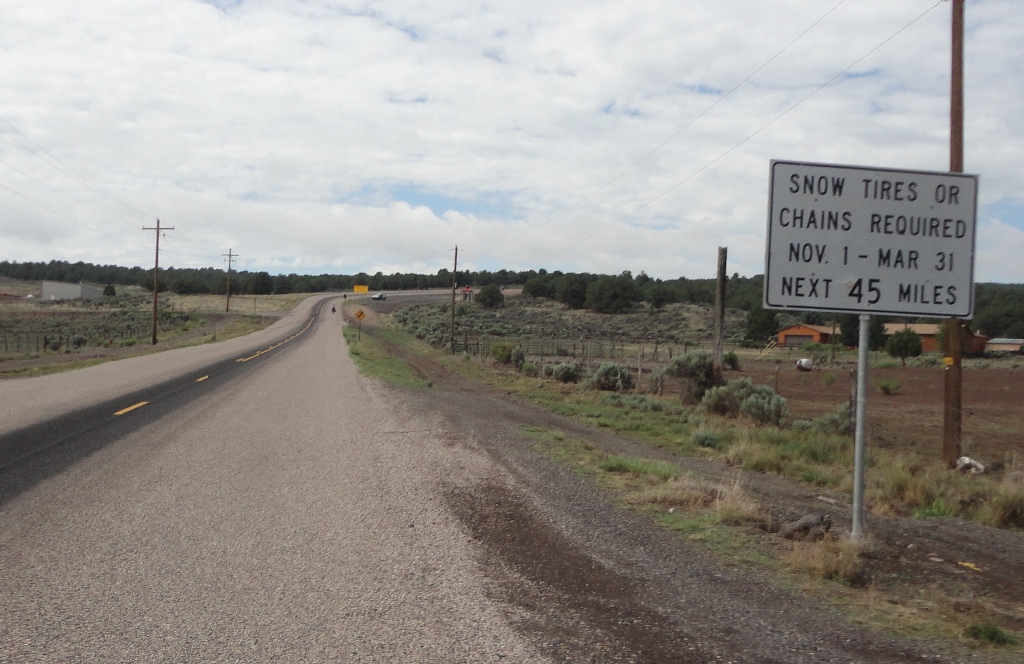 Day 4 (Bryce Canyon to Cedar Breaks) – We began a 30-mile, 4000 ft climb to Cedar Breaks National Monument (10,600 ft).  Cedar Breaks gets 500 inches of snow annually and  is often inaccessible due to snow until June 1.  Today is was 50 degrees and raining!
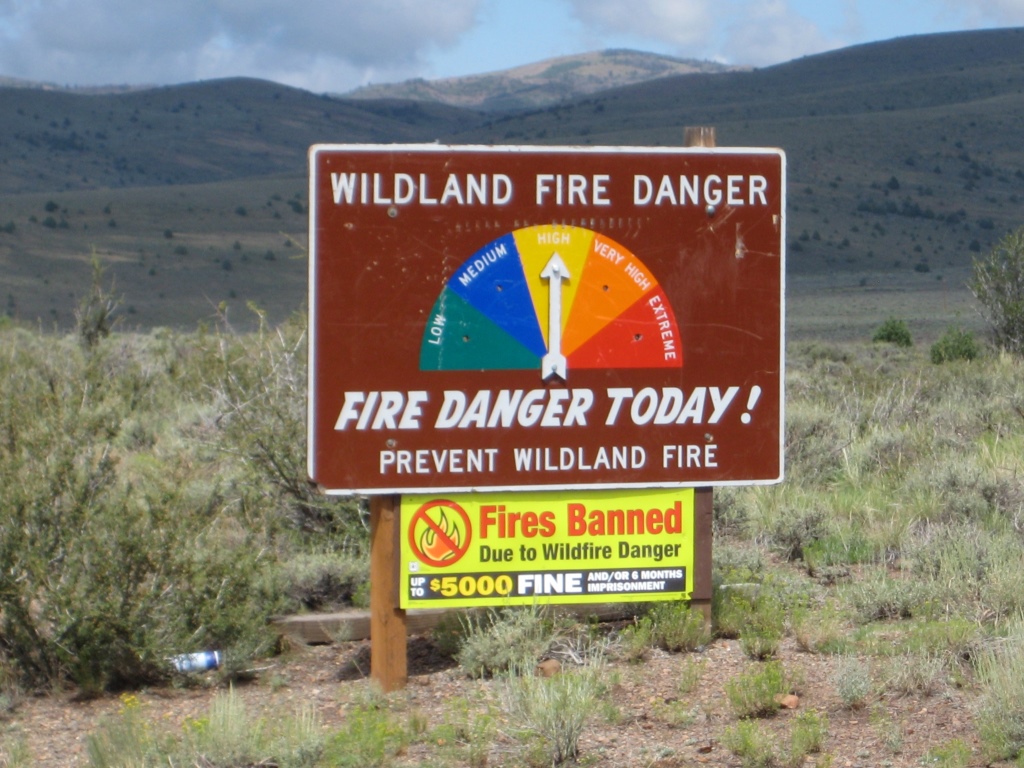 Day 4 (Bryce Canyon to Cedar Breaks) – Signs like these were common alongsome parts of our route.
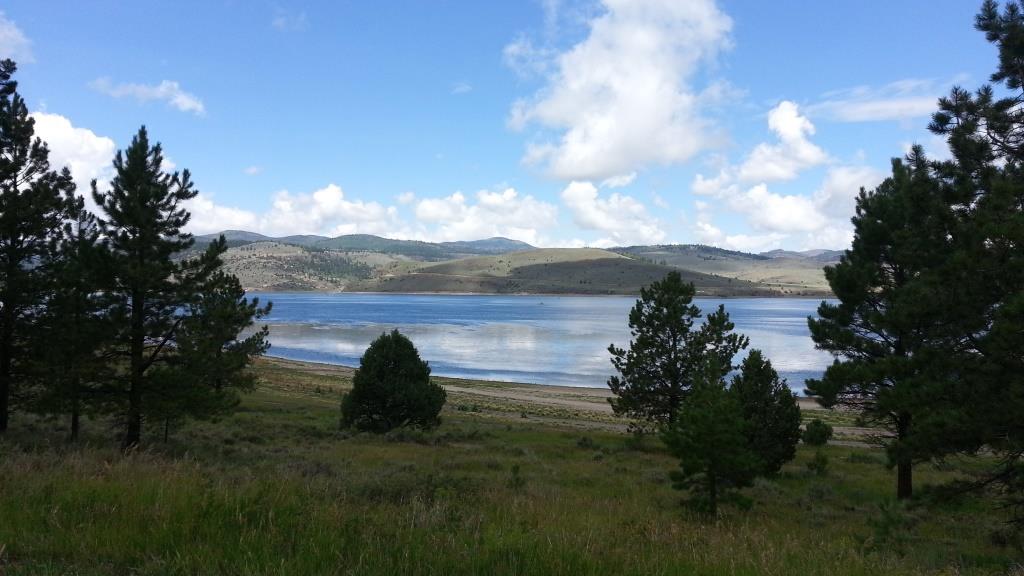 Day 4 (Bryce Canyon to Cedar Breaks) – A nice view of Panguitch Lake on the way up.We had lunch at a cozy restaurant overlooking this lake.
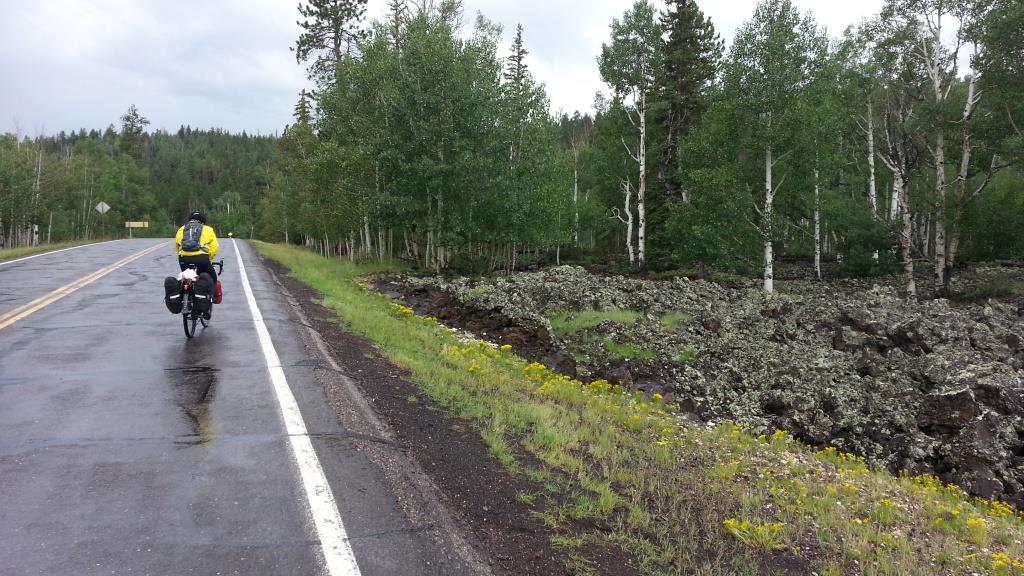 Day 4 (Bryce Canyon to Cedar Breaks) – A cold, wet, and long, difficult climb toover 10,000 ft.  What you see on the right here is lava beds.
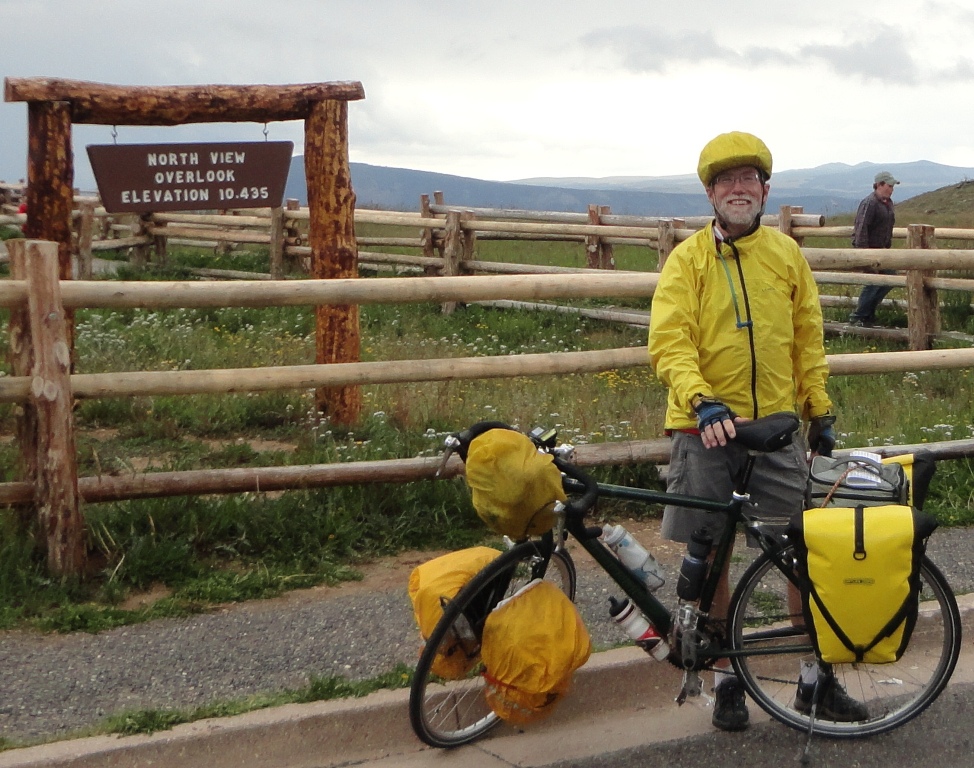 Day 4 (Bryce Canyon to Cedar Breaks) – The air was getting thin as Paul reached the summit!
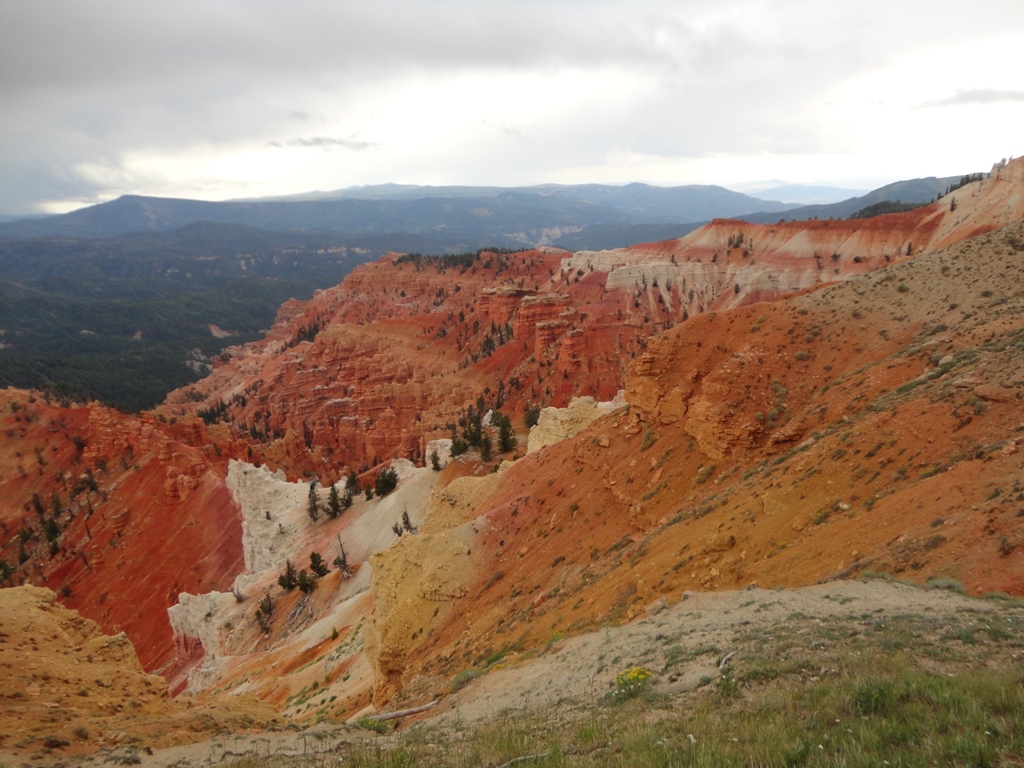 Day 4 (Bryce Canyon to Cedar Breaks)
Cedar Breaks National Monument – a seemingly endless amphitheater
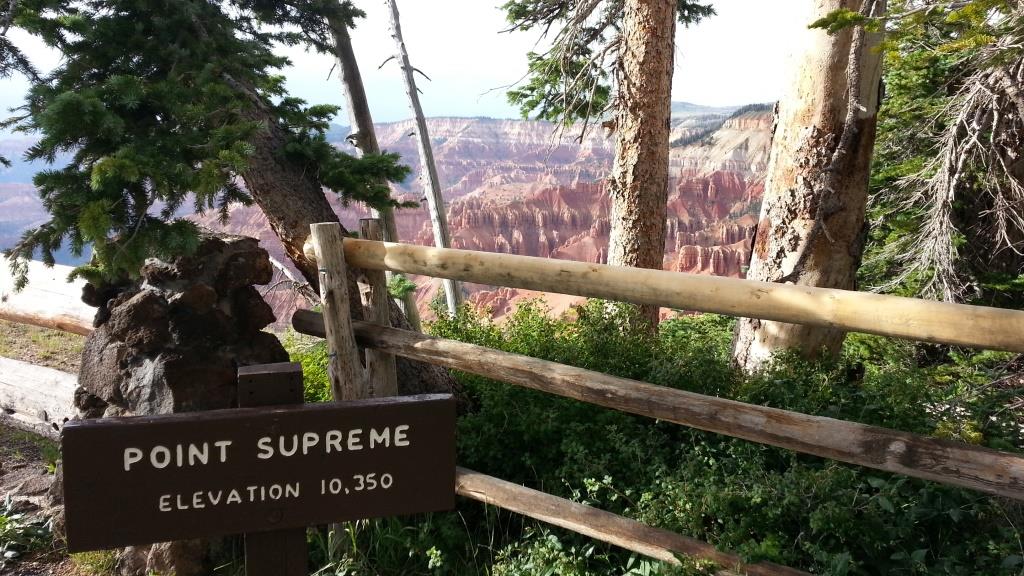 Day 4 (Bryce Canyon to Cedar Breaks) – The rain eventually subsided (or else we cycled above the clouds!) and we were rewarded with some spectacular views.
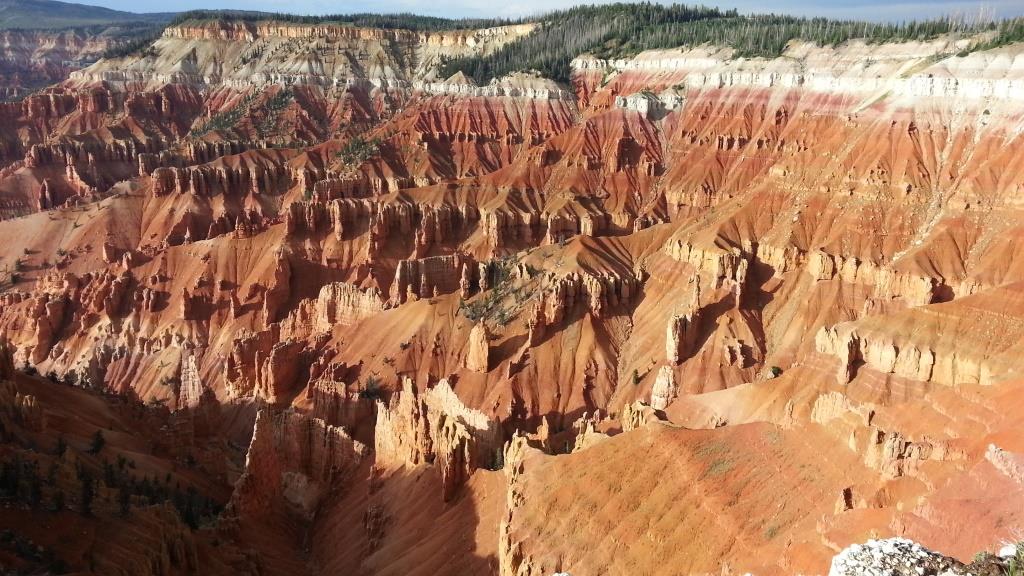 Day 4 (Bryce Canyon to Cedar Breaks) – More amazing views!
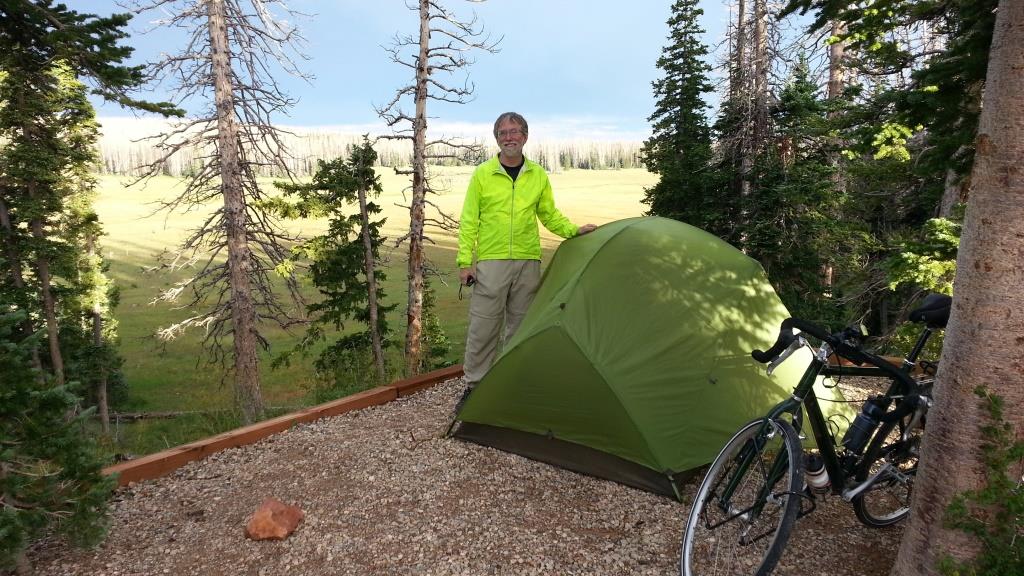 Day 4 (Bryce Canyon to Cedar Breaks) – Paul has a “supreme” view from his tentat Point Supreme Campground.
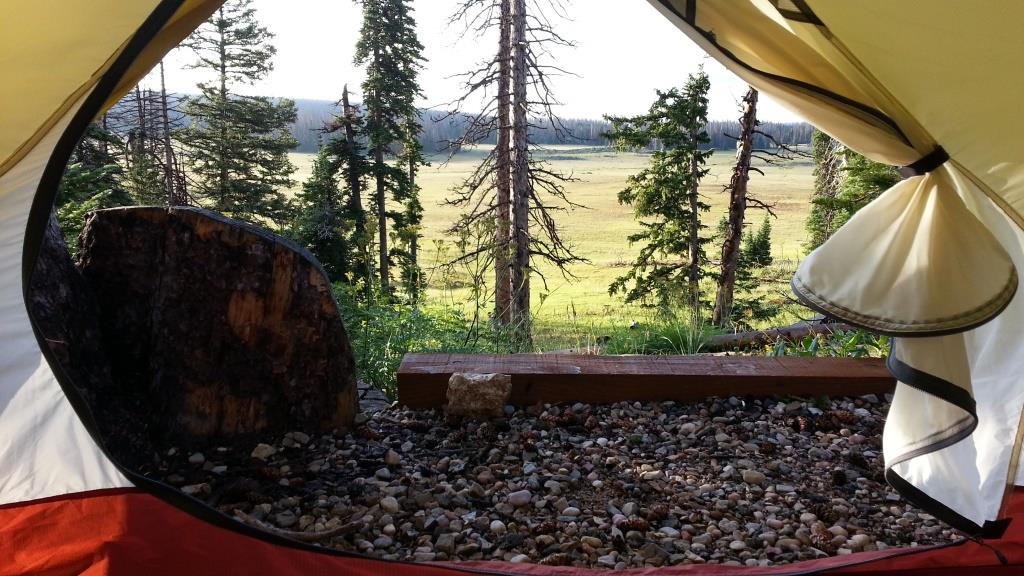 Day 4 (Bryce Canyon to Cedar Breaks) – The view from Robert’s tentat Point Supreme Campground wasn’t too shabby either!
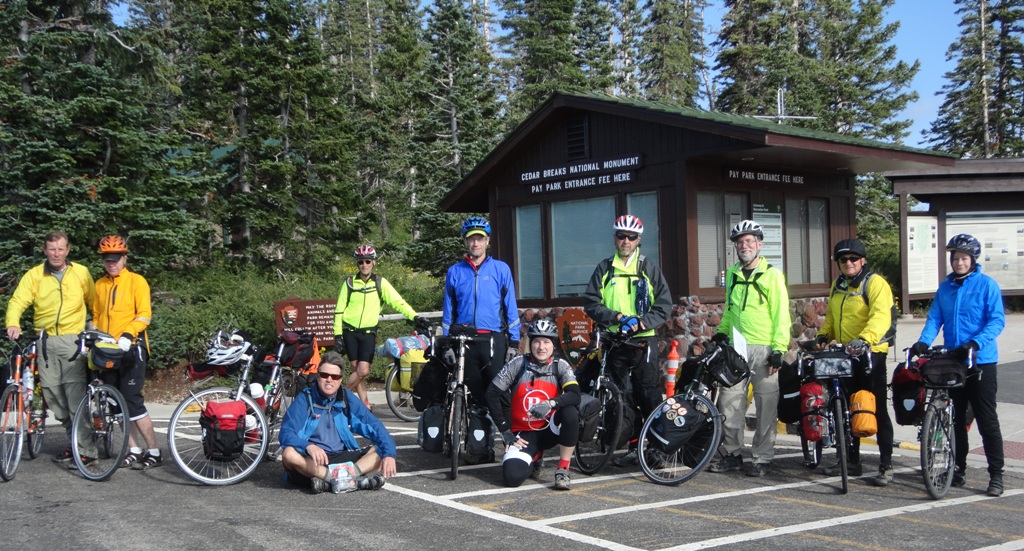 Day 5 (Cedar Breaks to Zion) – It was only 46 degrees as we began our downhill journey from Cedar Breaks (10,600 ft) to Zion National Park (3700 ft).  We would soon be shedding clothes as the temperature would be over 100 degrees in Zion!
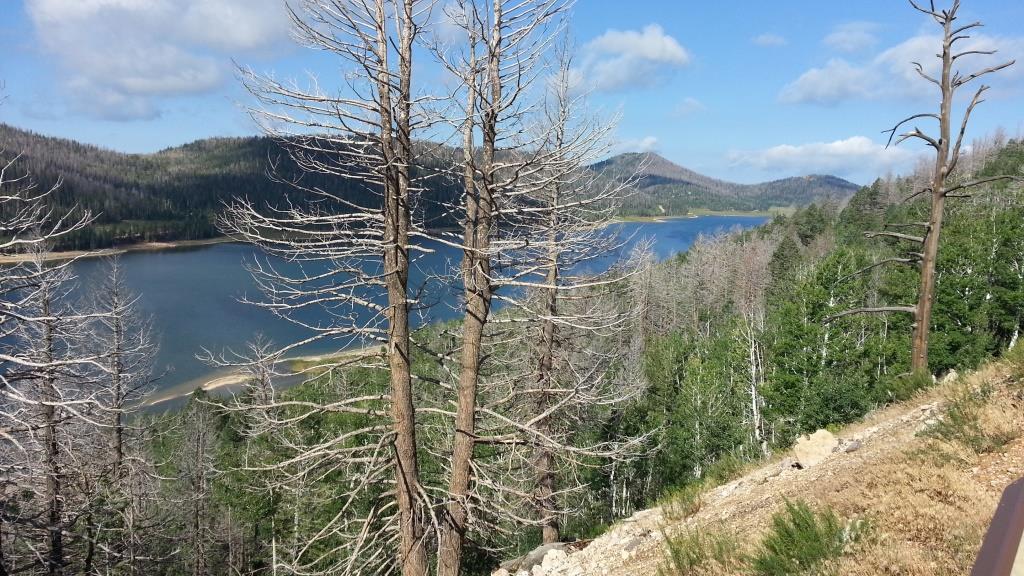 Day 5 (Cedar Breaks to Zion) – A view of Navajo Lake, which we encounteredon our descent.  This lake was formed by a natural lava dam.
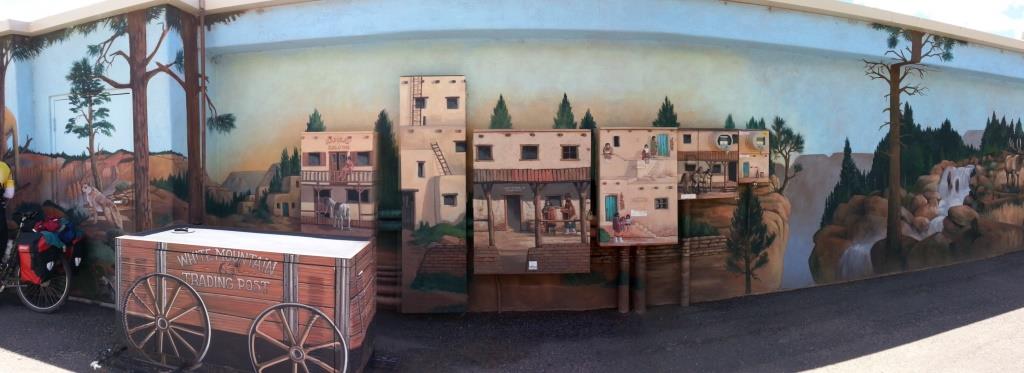 Day 5 (Cedar Breaks to Zion) – A really cool mural painted on the Subway restaurant where we had lunch in Mt. Carmel Junction, UT.  Clever way to disguise the utilities, eh?
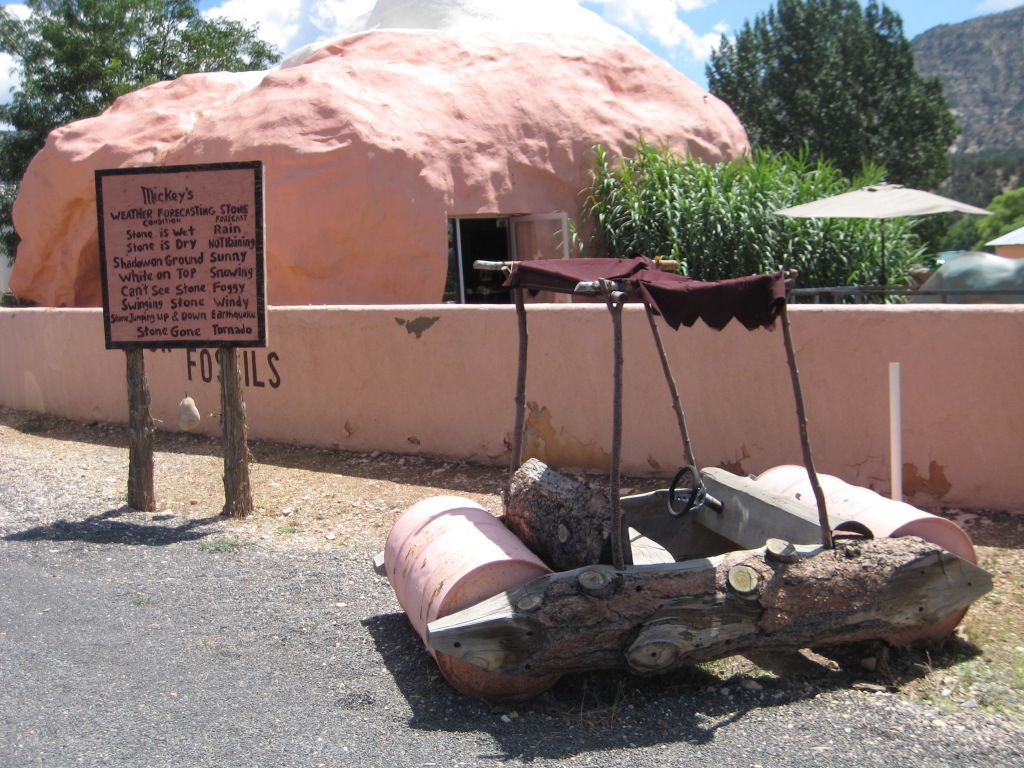 Day 5 (Cedar Breaks to Zion) – Apparently Fred Flintstone frequents these parts.
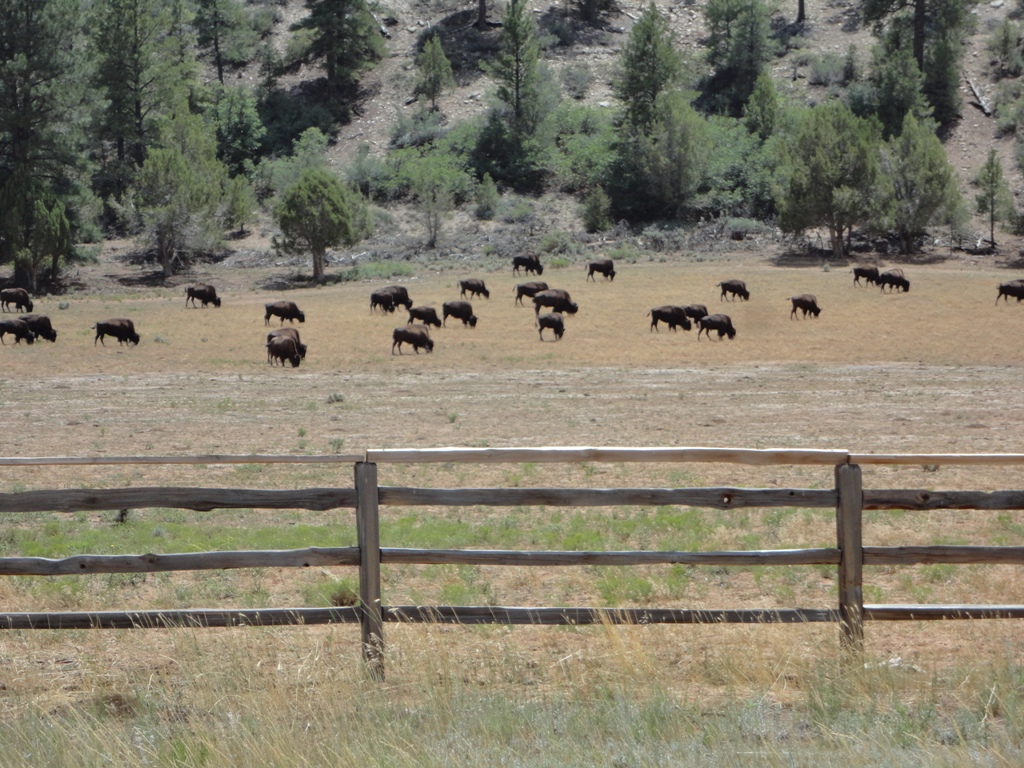 Day 5 (Cedar Breaks to Zion) – Bison along the road the Zion National Park
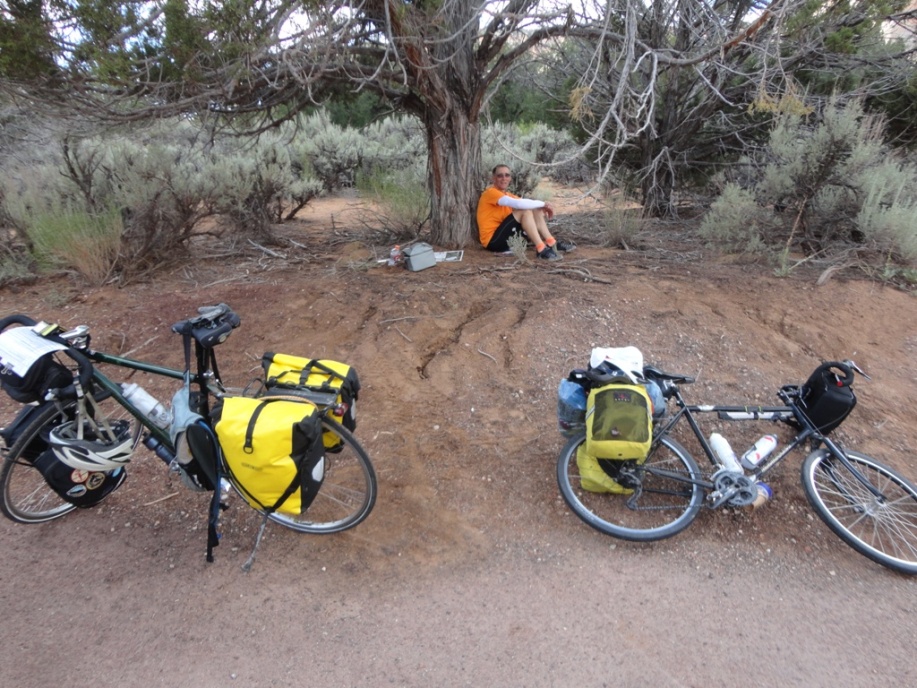 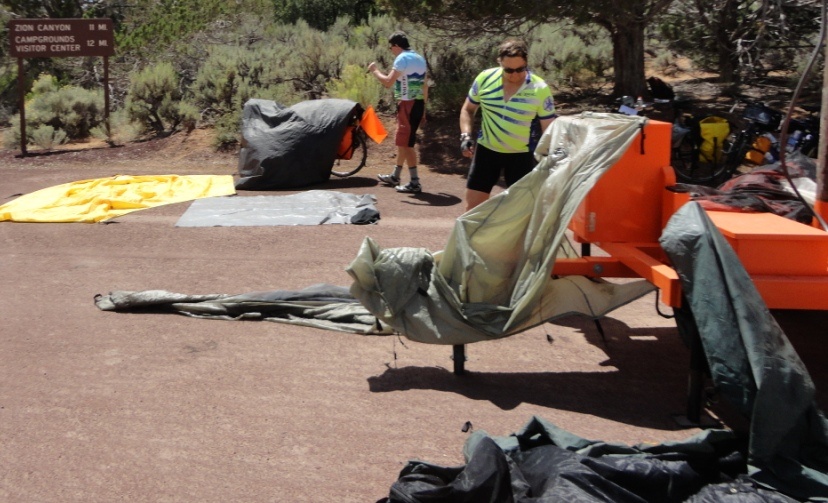 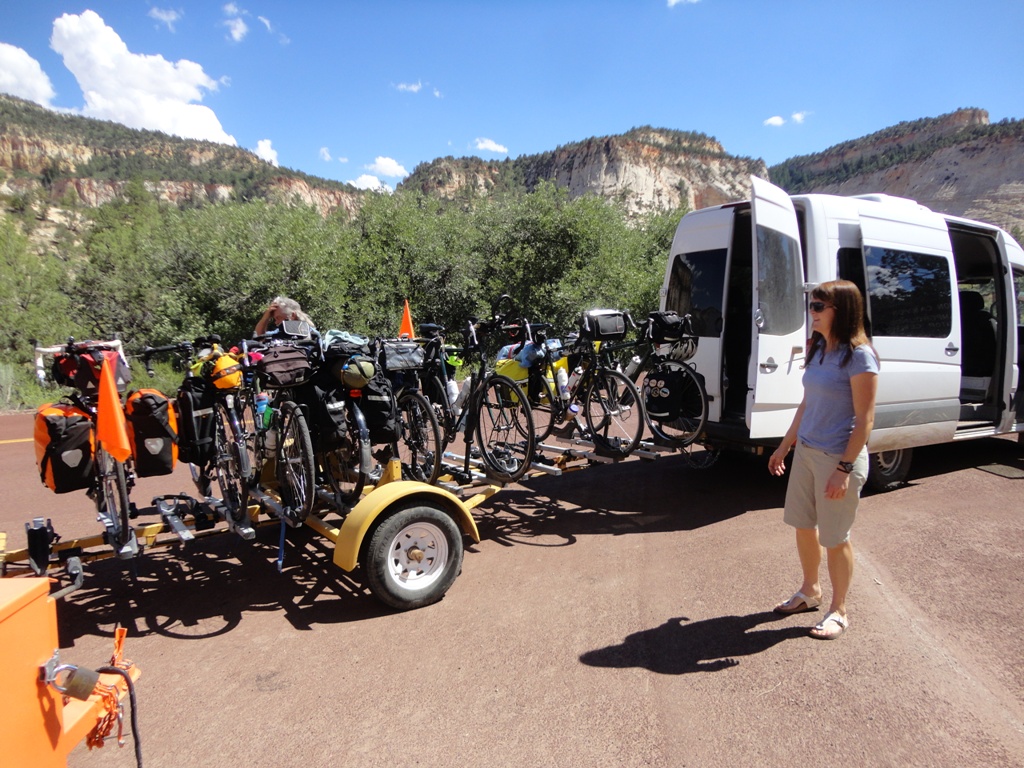 Day 5 (Cedar Breaks to Zion) – We had to be shuttled though the Zion Tunnel.
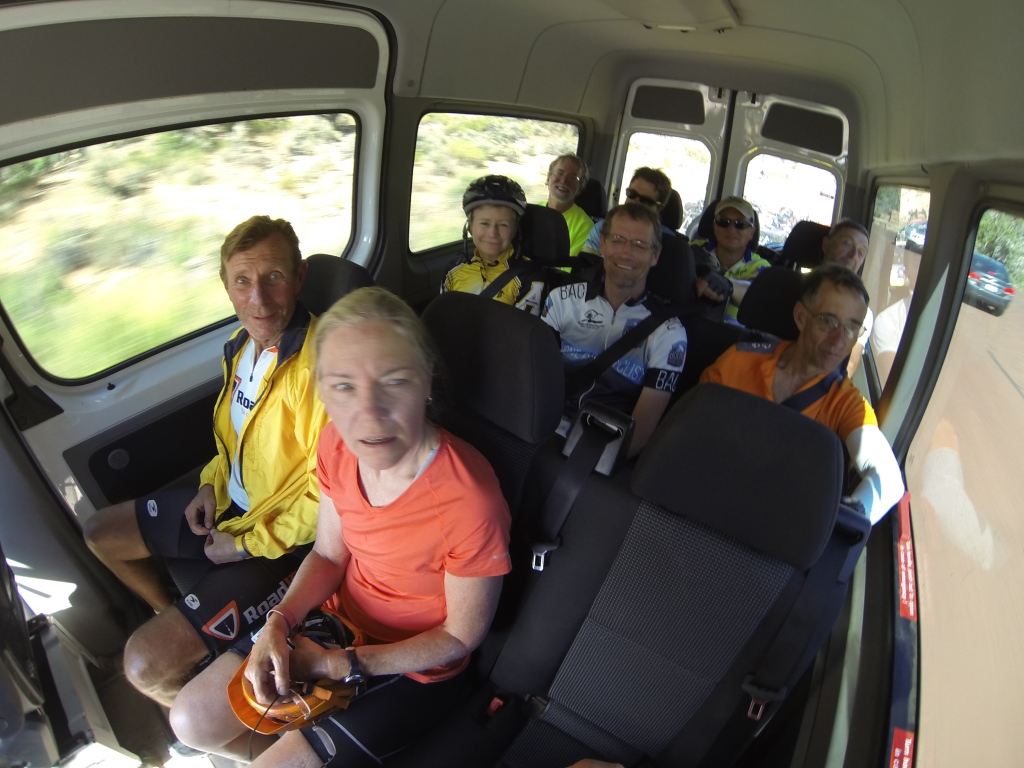 Day 5 (Cedar Breaks to Zion) – Ten cyclists & ten loaded touring bikes being shuttled through the Zion Tunnel (cycling through the tunnel is prohibited).
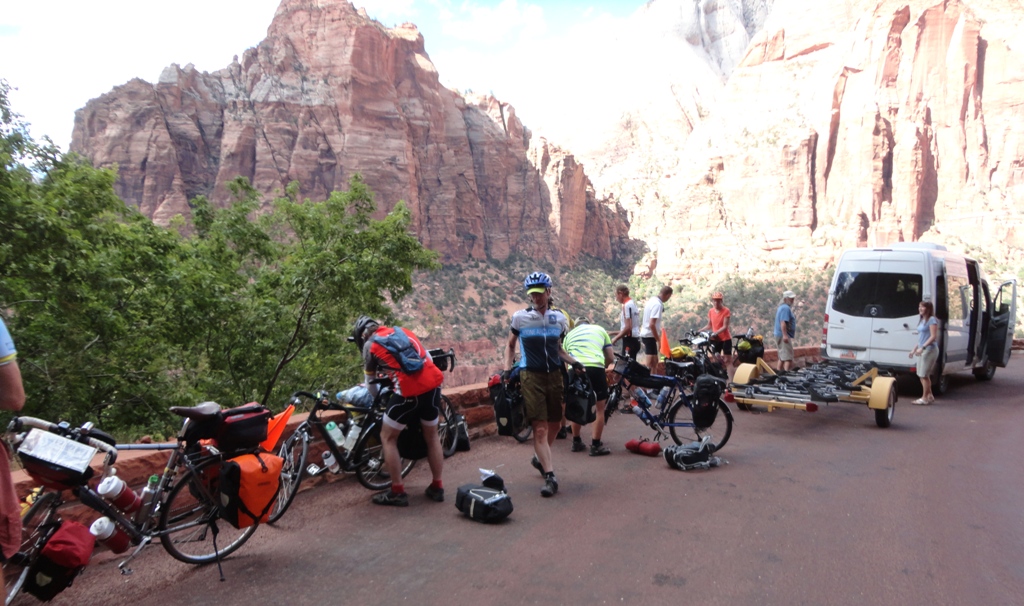 Day 5 (Cedar Breaks to Zion) –  We were dropped off after going through the Zion Tunnel.  We were about to begin a 3-mile, 3000-ft descent of amazing switchbacks leading into Zion.  This was the most spectacular descent of the trip.
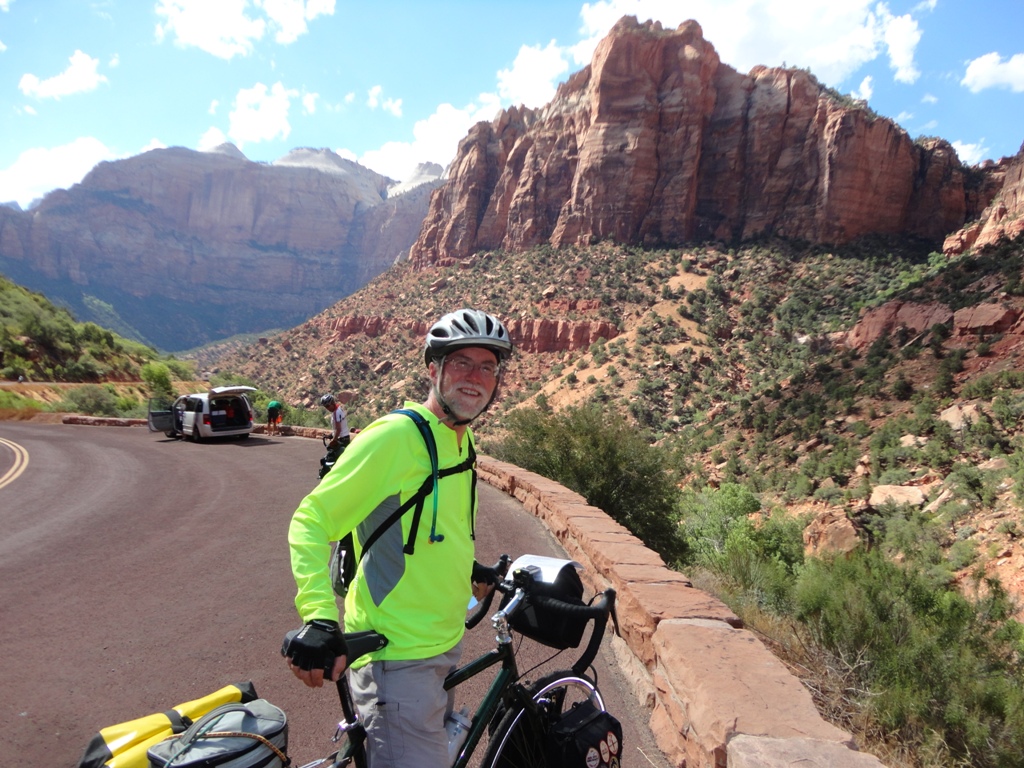 Day 5 (Cedar Breaks to Zion) – Paul pauses during the descent into Zion
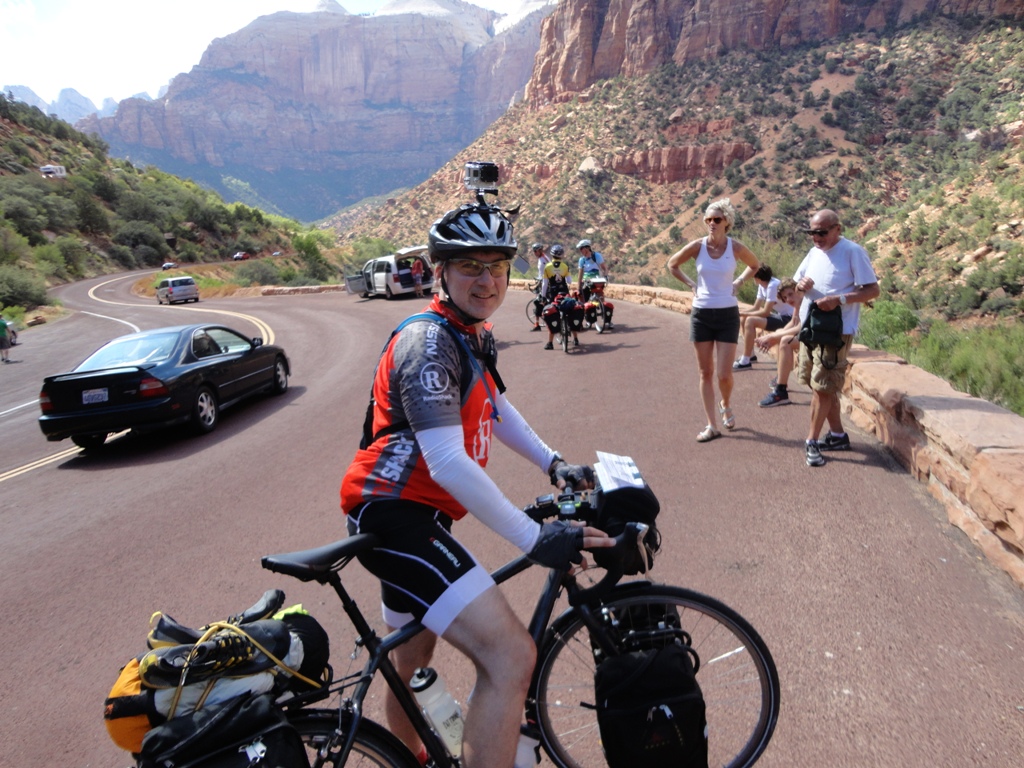 Day 5 (Cedar Breaks to Zion) – Robert took an amazing video of our descent into Zion with his GoPro camera mounted on his helmet.
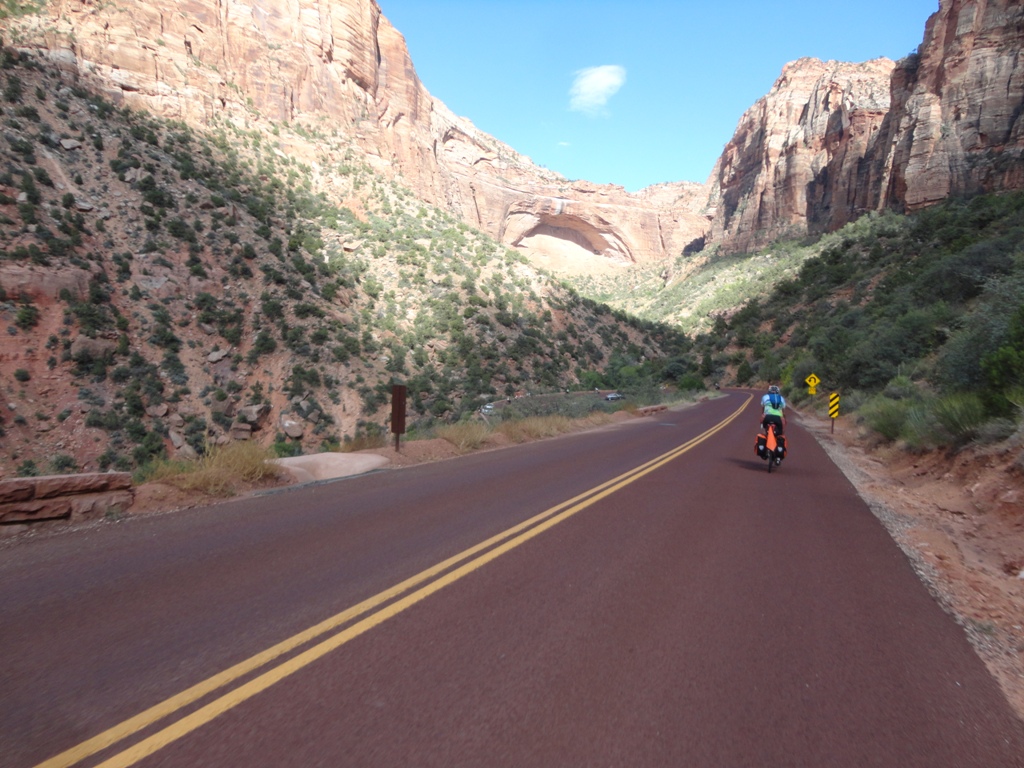 Day 5 (Cedar Breaks to Zion) – The descent into Zion
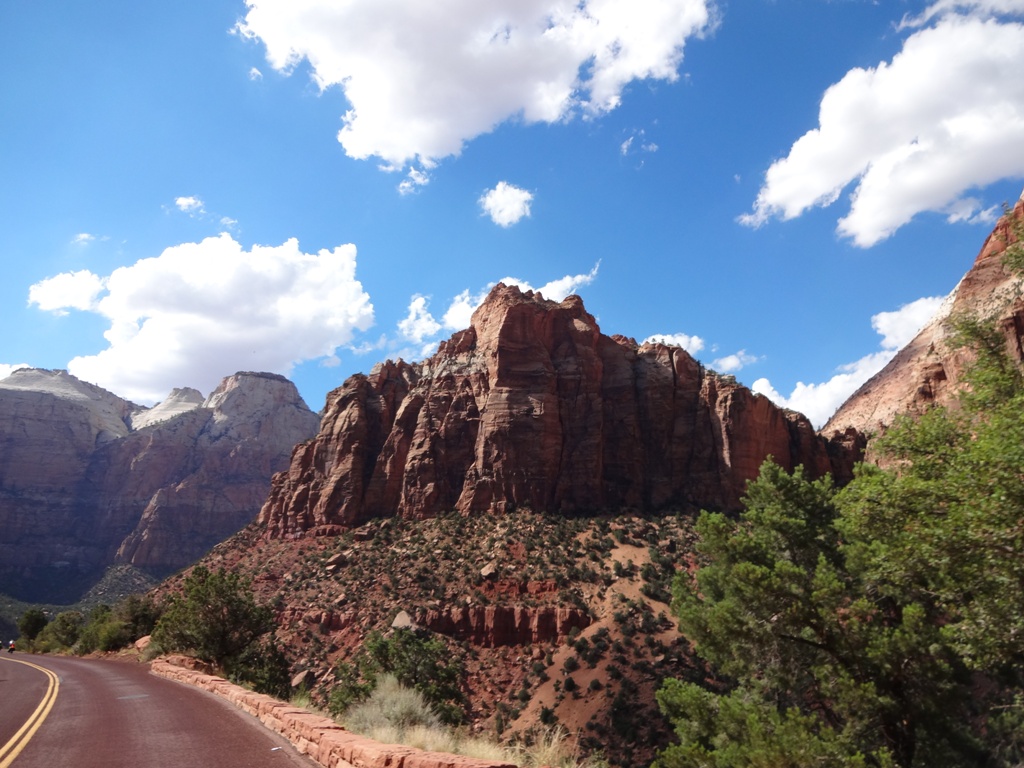 Day 5 (Cedar Breaks to Zion) – Cycling through Zion was unbelievable!
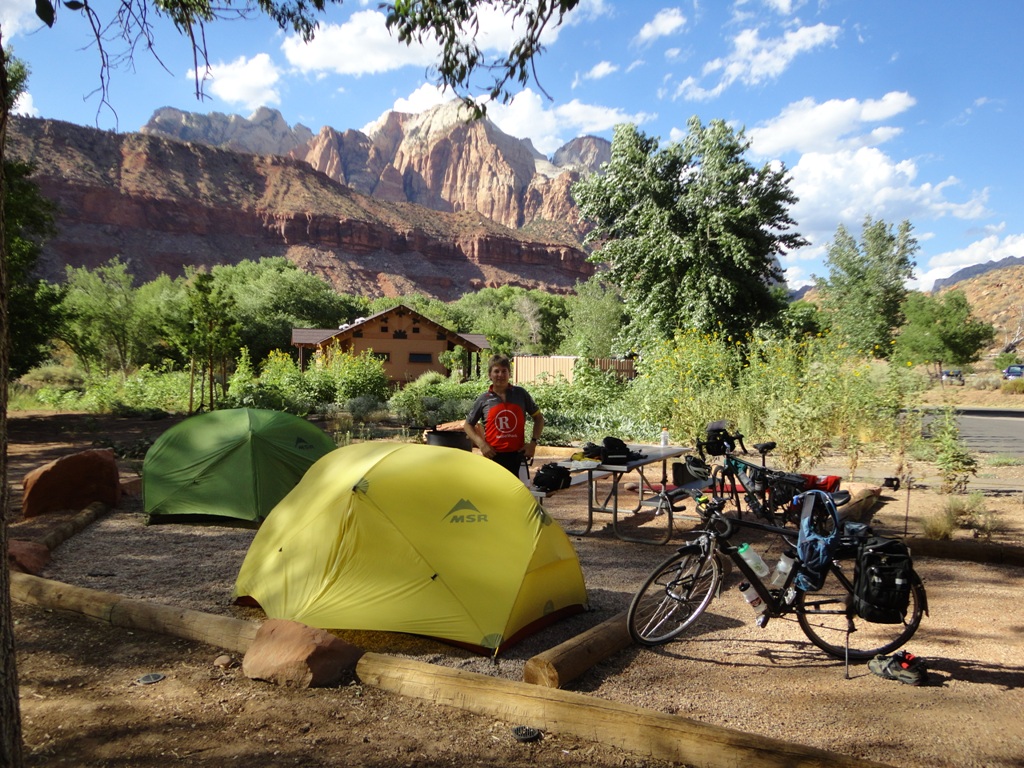 Day 5 (Cedar Breaks to Zion) – What a campsite in Zion National Park!
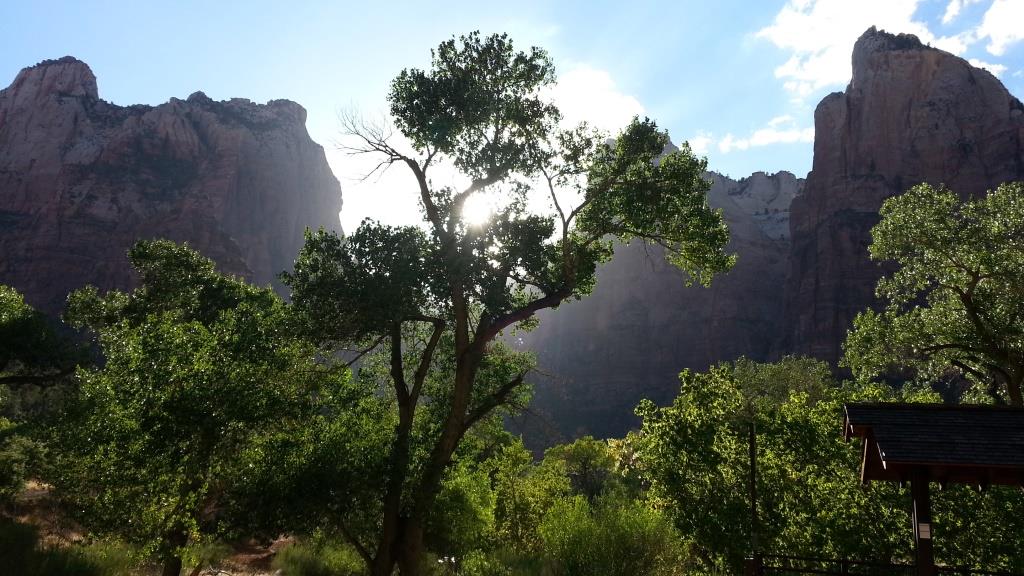 Day 5 (Cedar Breaks to Zion) – Robert & Paul went for a ride along Scenic Drive through Zion National Park, and were treated to some of the most awe-inspiring views like this.
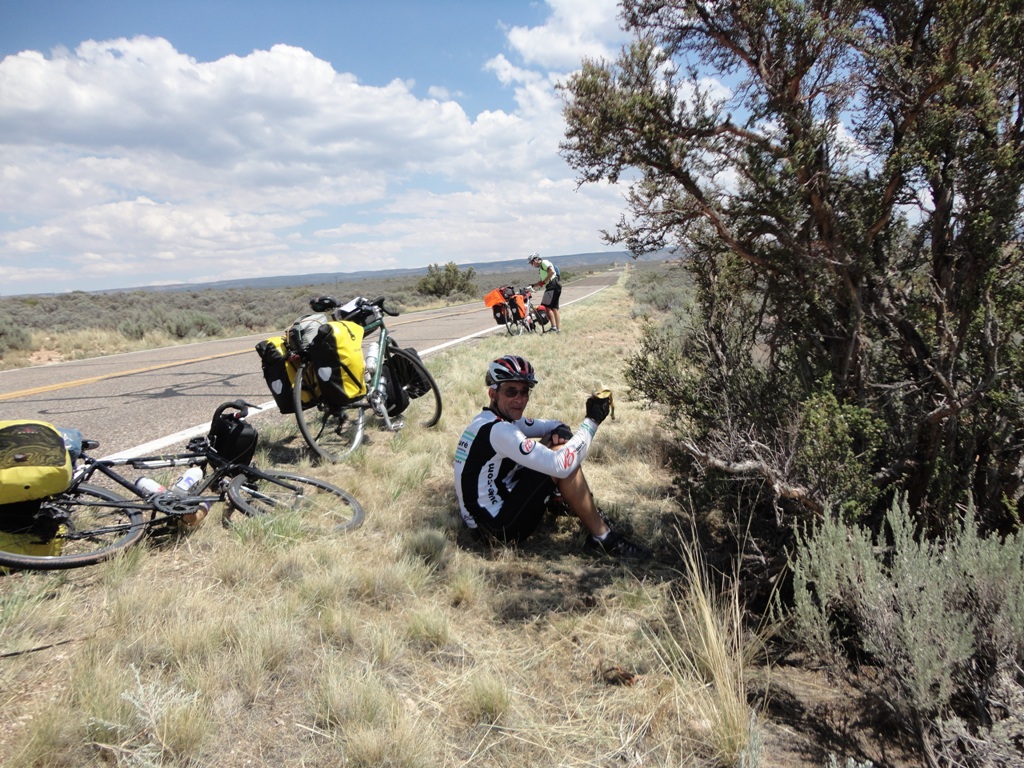 Day 6 (Zion to Jacob Lake) – We crossed a hot, barren stretch between Fredonia and Jacob Lake.  Here we found a bush for some relief from the 100+ degree temps.
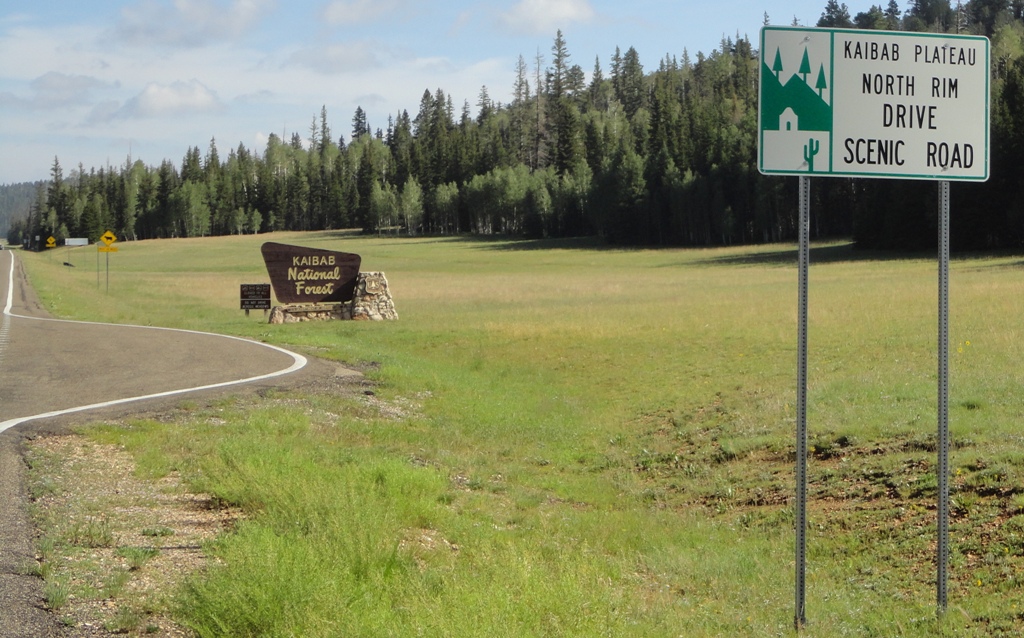 Day 7 (Jacob Lake to Grand Canyon) – The 44 miles from Jacob Lake to the northern rim of the Grand Canyon is rightly called “the most beautiful 44 miles in Arizona”
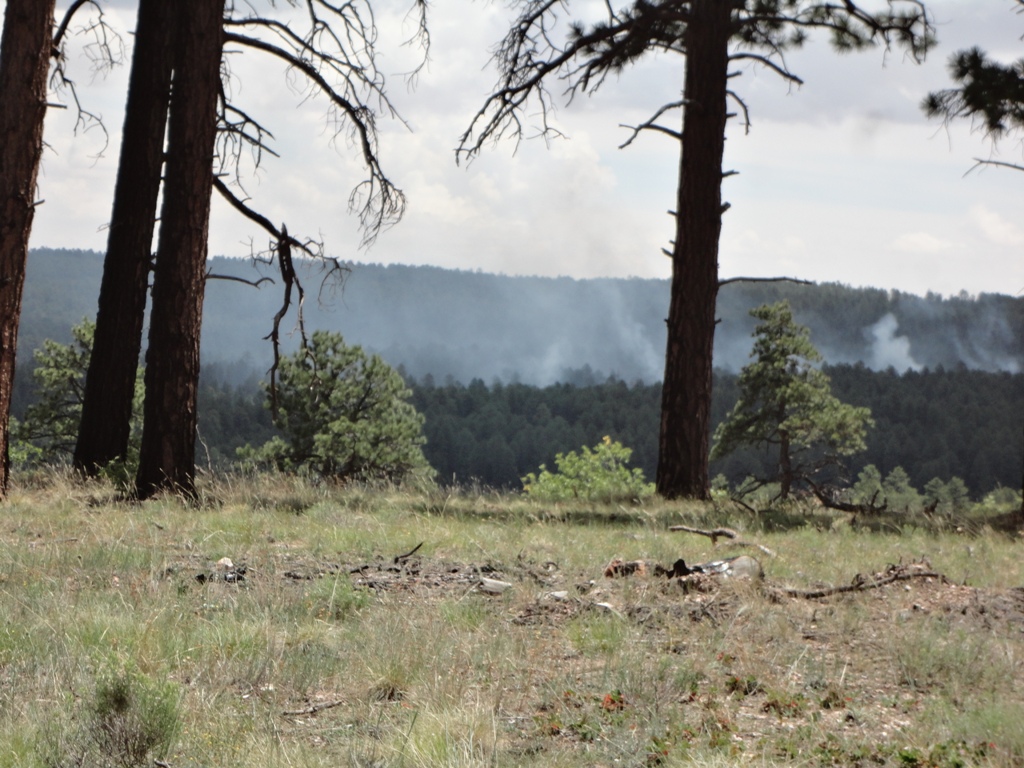 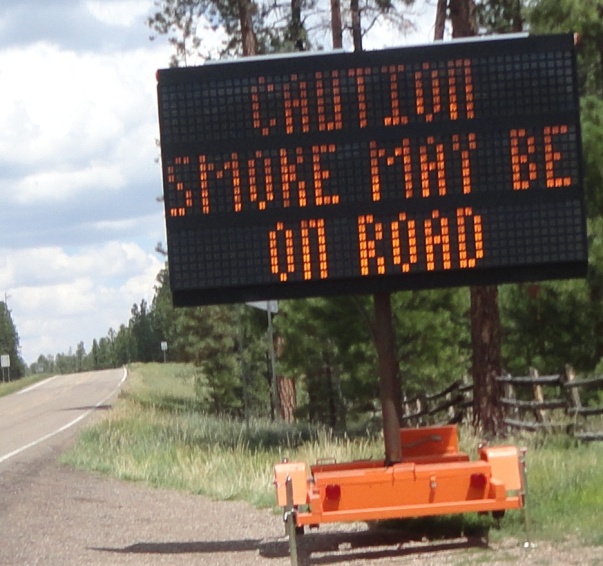 Day 7 (Jacob Lake to Grand Canyon) – This signed let us know that the smoke in the distance was part of a controlled fire.
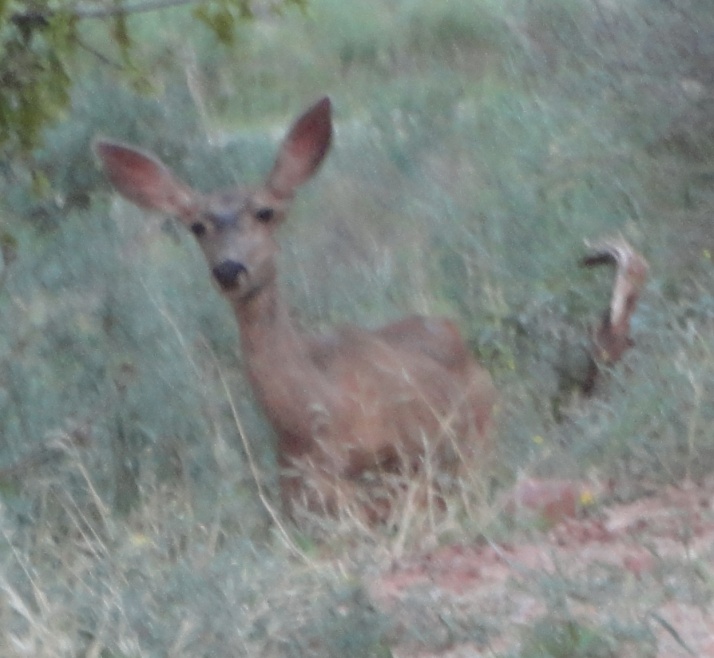 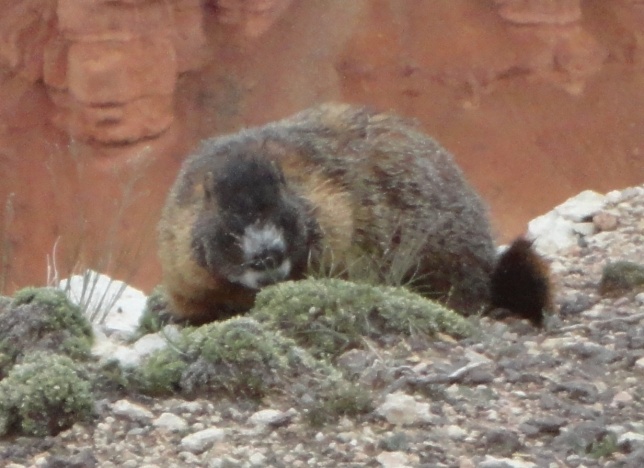 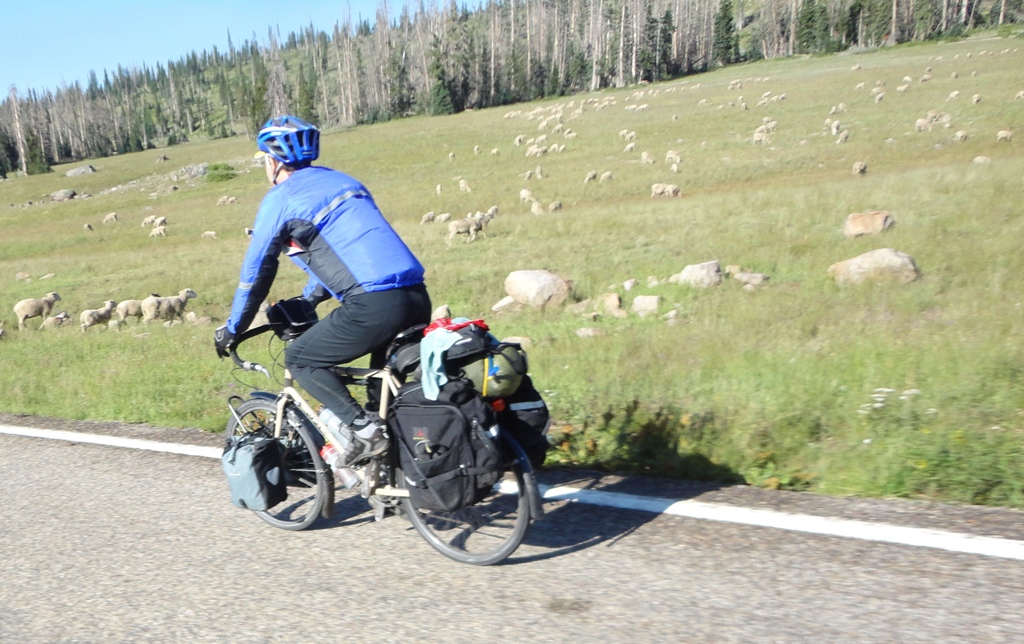 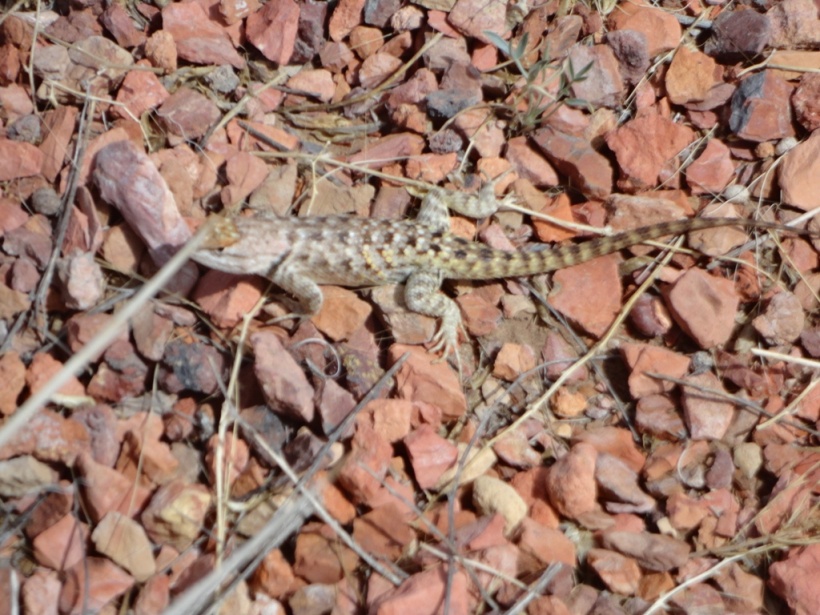 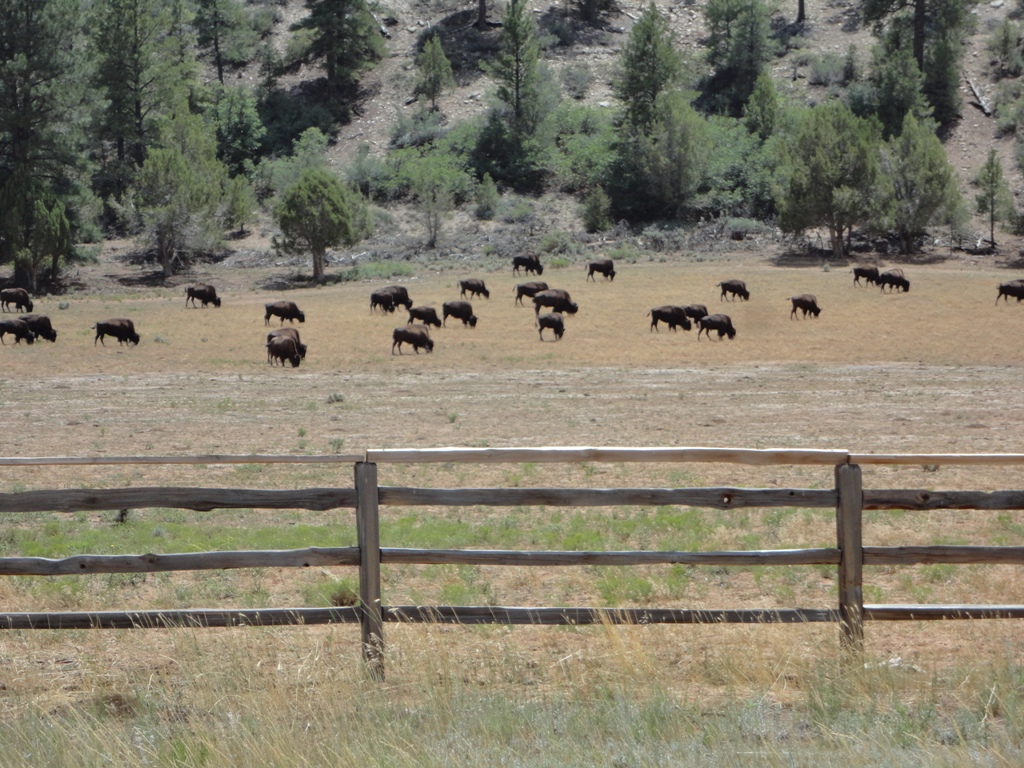 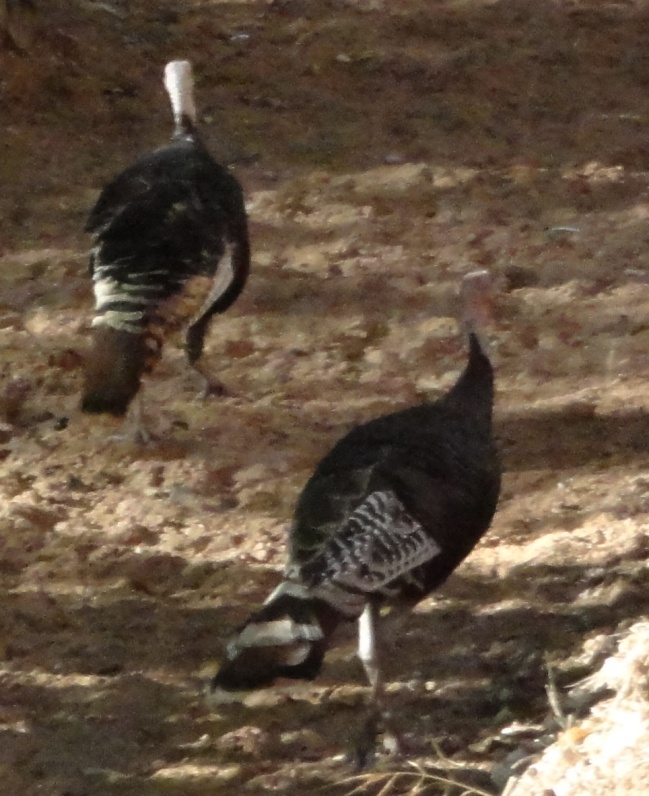 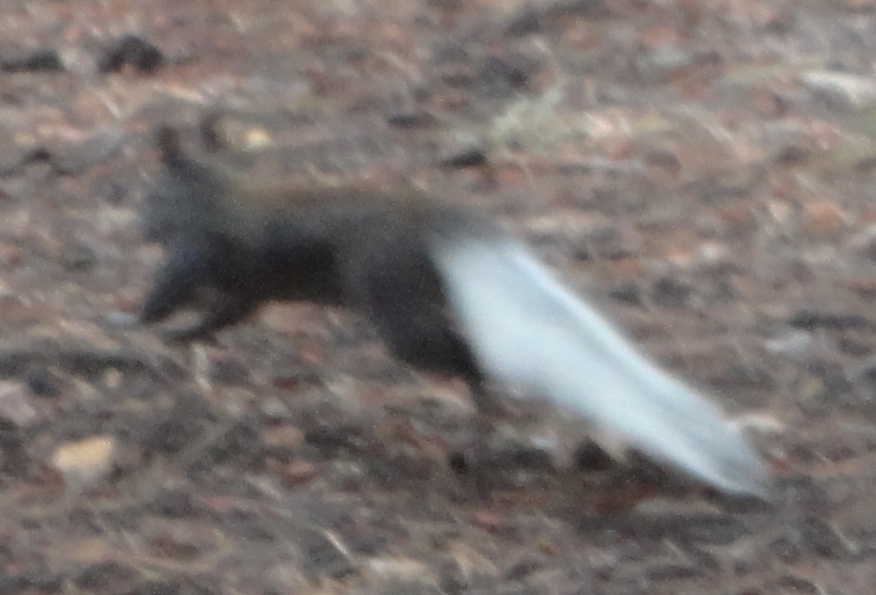 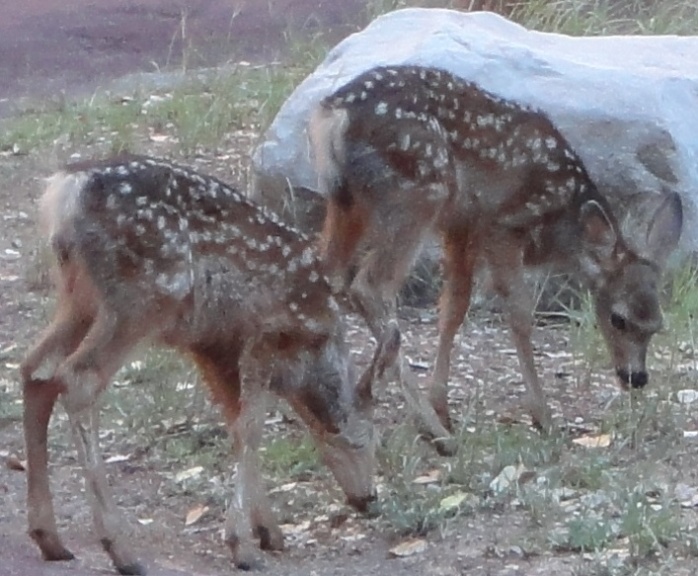 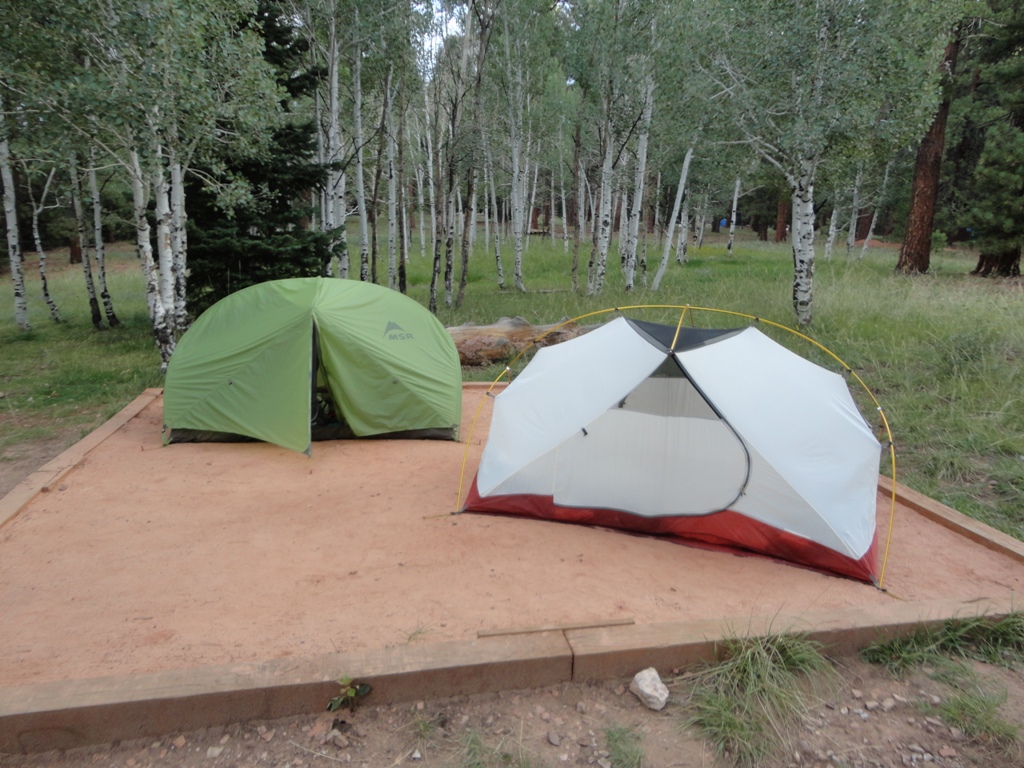 Day 7 (Jacob Lake to Grand Canyon) – Paul & Robert’s campsite at the northern rim in a grove of young Aspen trees.  We were about 100 ft from the rim!
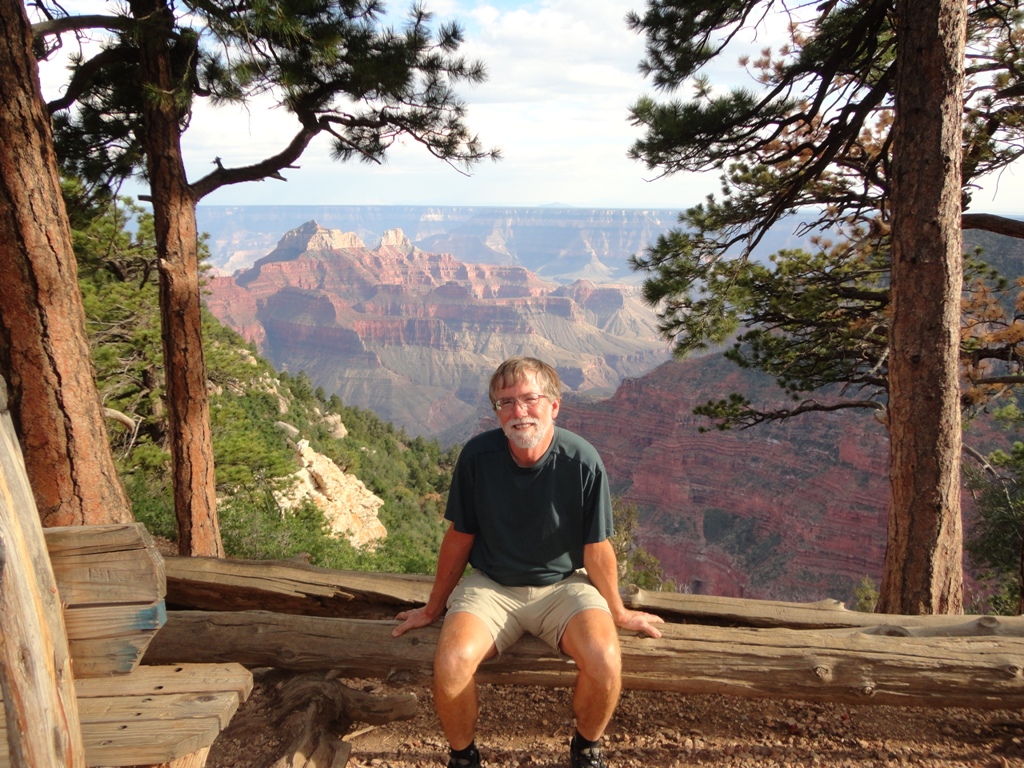 Day 7 (Jacob Lake to Grand Canyon) – Paul took a hike along the rim of the canyon near to our campsite.
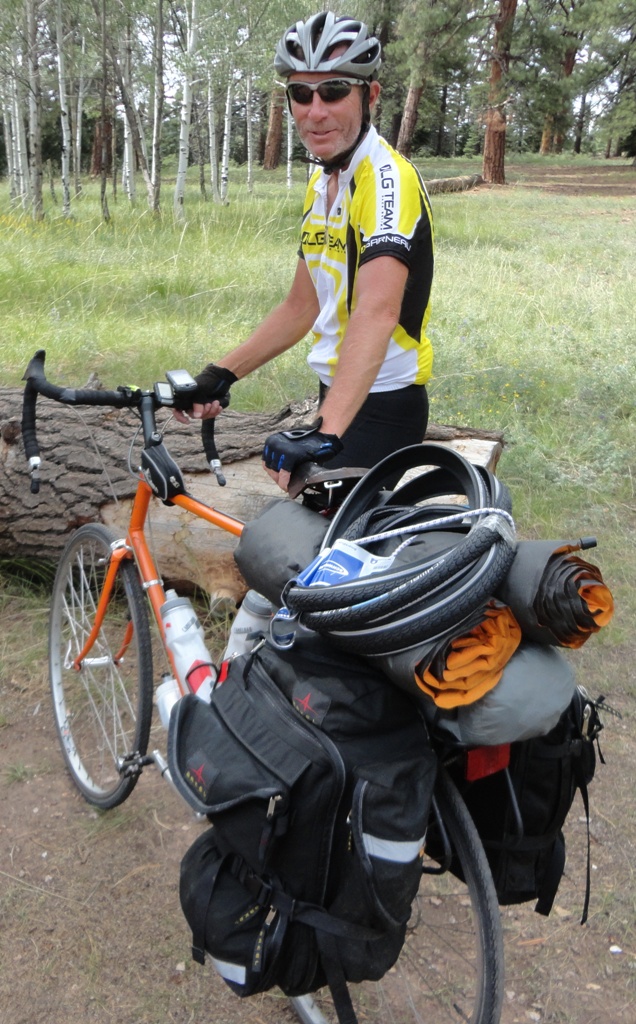 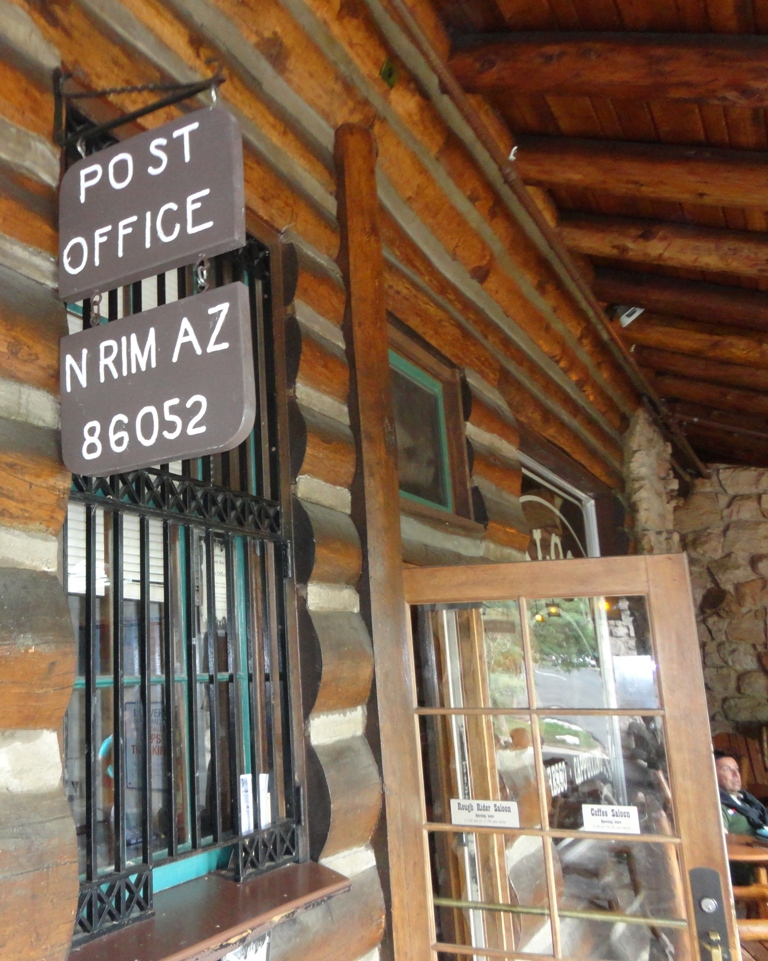 Day 7 (Jacob Lake to Grand Canyon) – Daryl and Sandy’s tires and air mattresses finally caught up with us – 7 days after they should have arrived in Page!
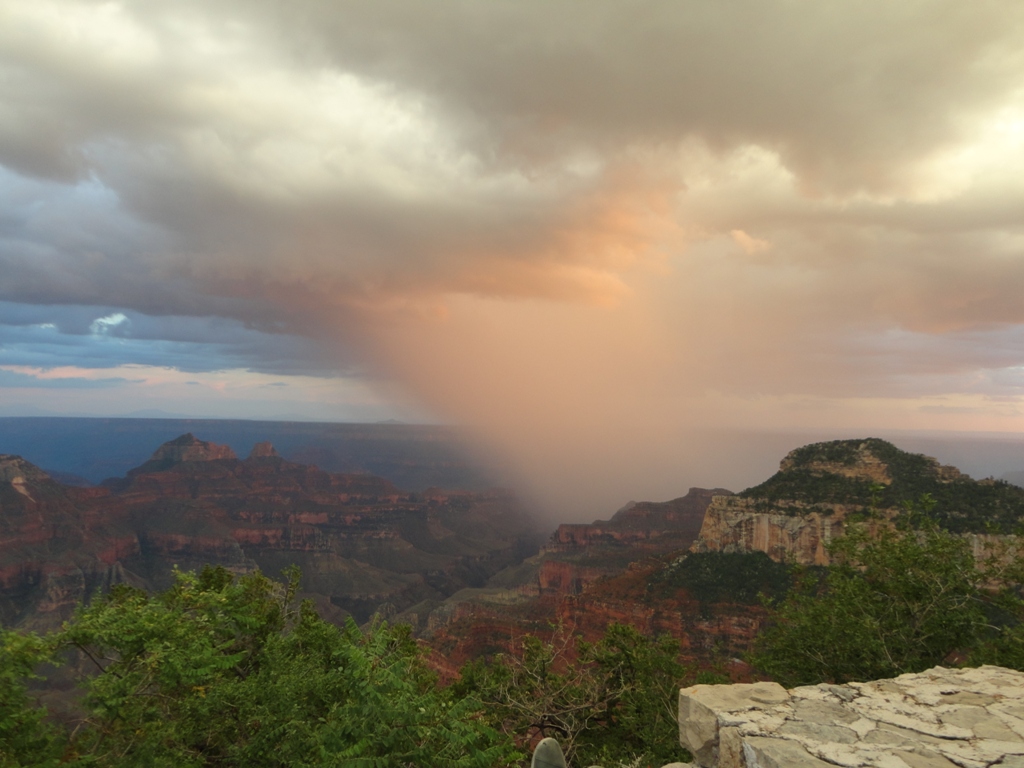 Day 8 (Grand Canyon) – An incredible storm works its way down the Grand Canyon toward us at the lodge at Bright Angel Point.
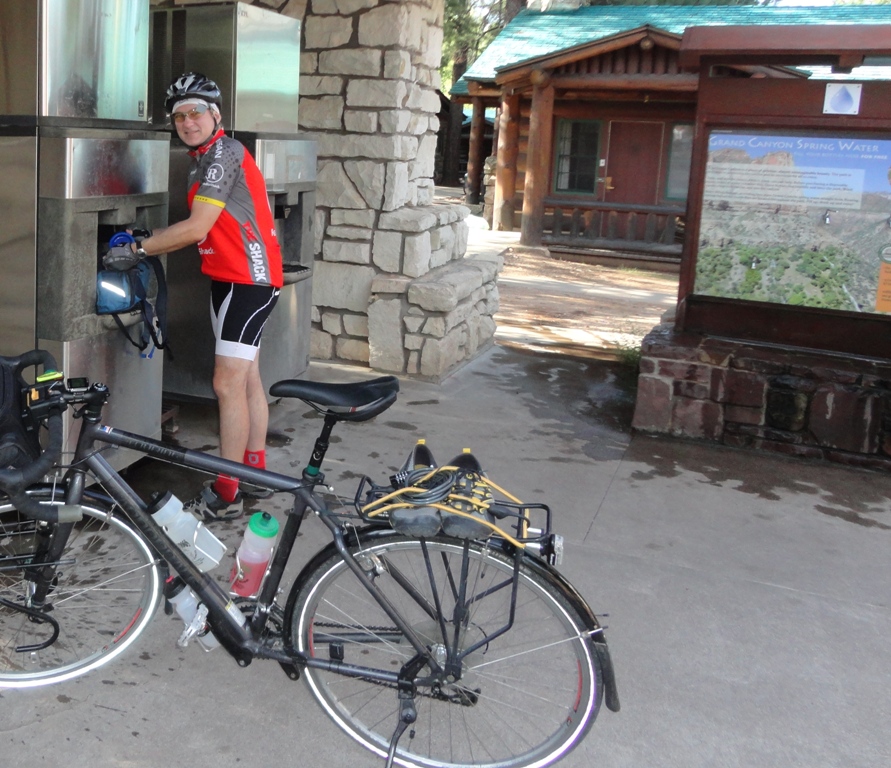 Day 8 (Grand Canyon) – The visitor center at the northern rim had outdoor ice machines and spring water for hikers (and cyclists)!
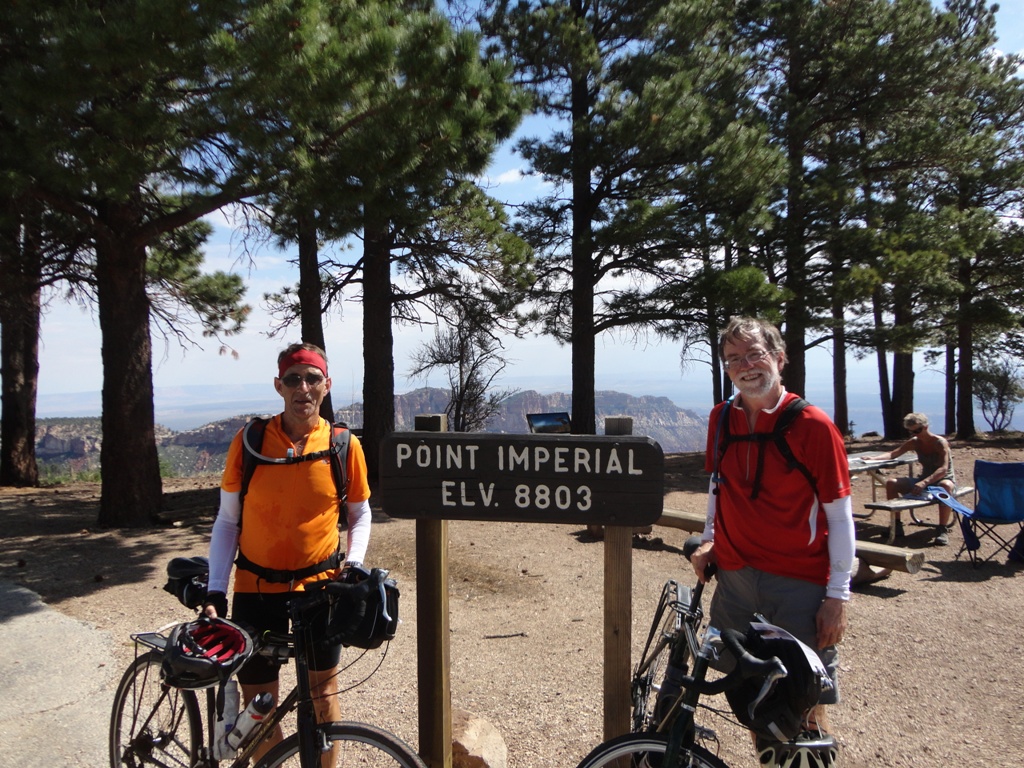 Day 8 (Grand Canyon) – We spent two nights at the northern rim.  We spent Day 8 cycling, hiking, and relaxing.  Some of us cycled to Point Imperial, which was well worth the trip.
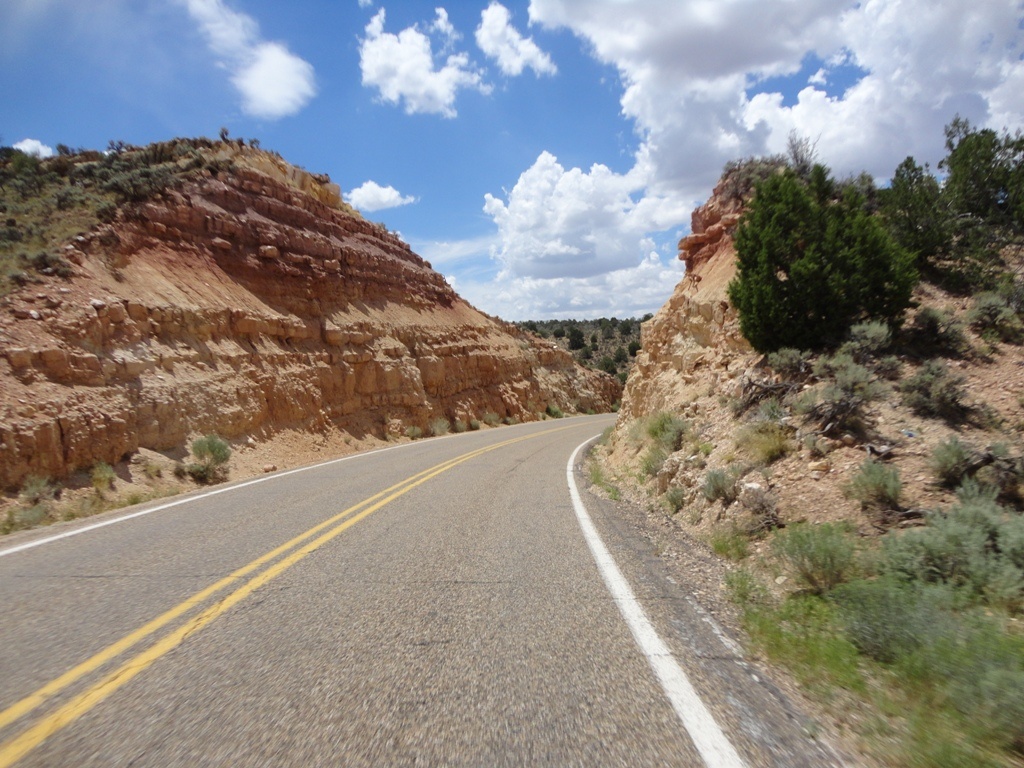 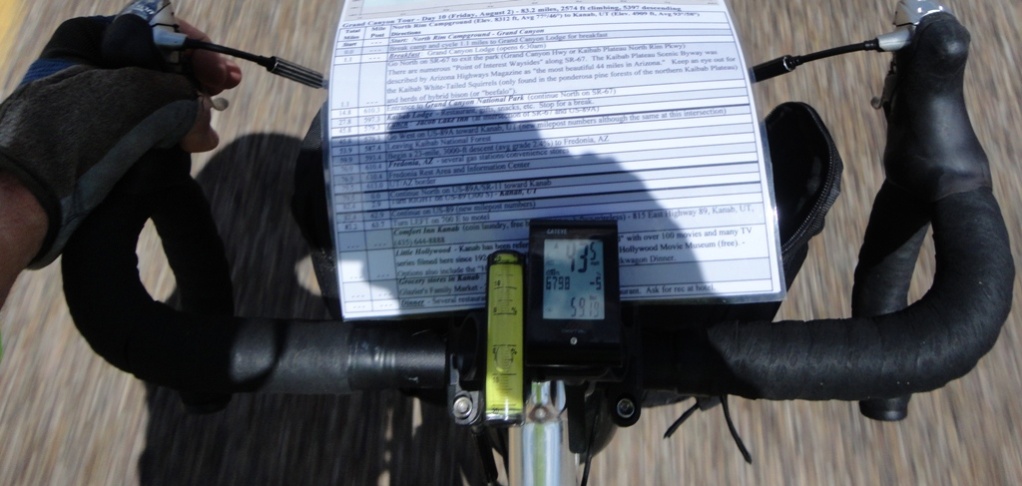 Day 9 (Grand Canyon to Kanab) – We had an amazing downhill section from Jacob Lake before the crossing the desert-like area on the way to Fredonia (computer reads 43.5 mph)
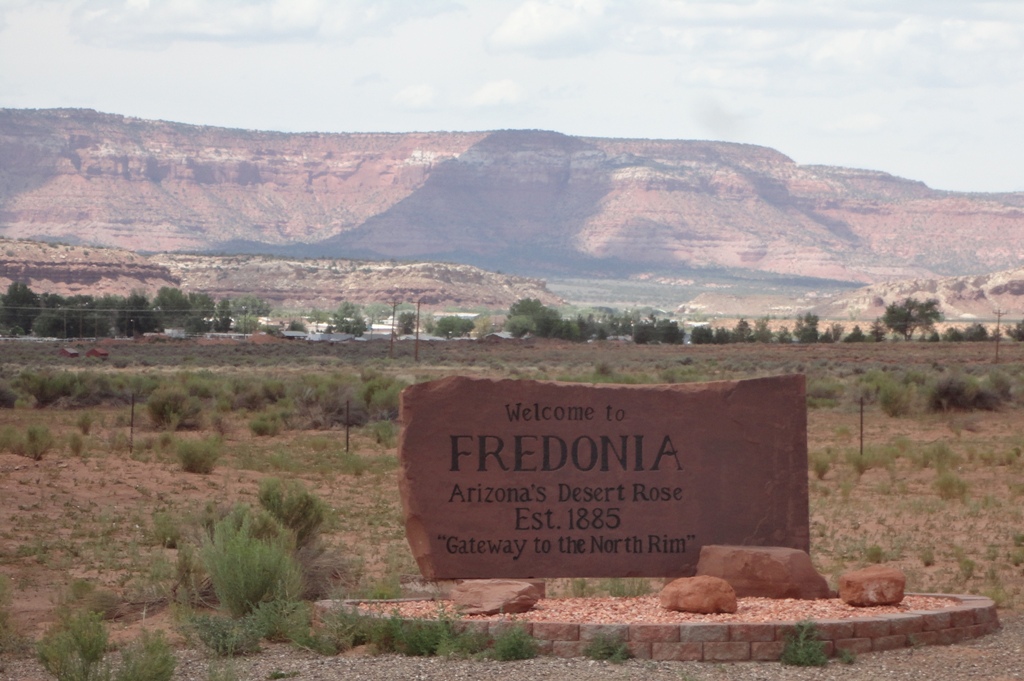 Day 9 (Grand Canyon to Kanab) – So nice to exit the desert and arrive in Fredonia, AZ.  Just a few more miles to Kanab, UT where a motel awaits.  No more camping!
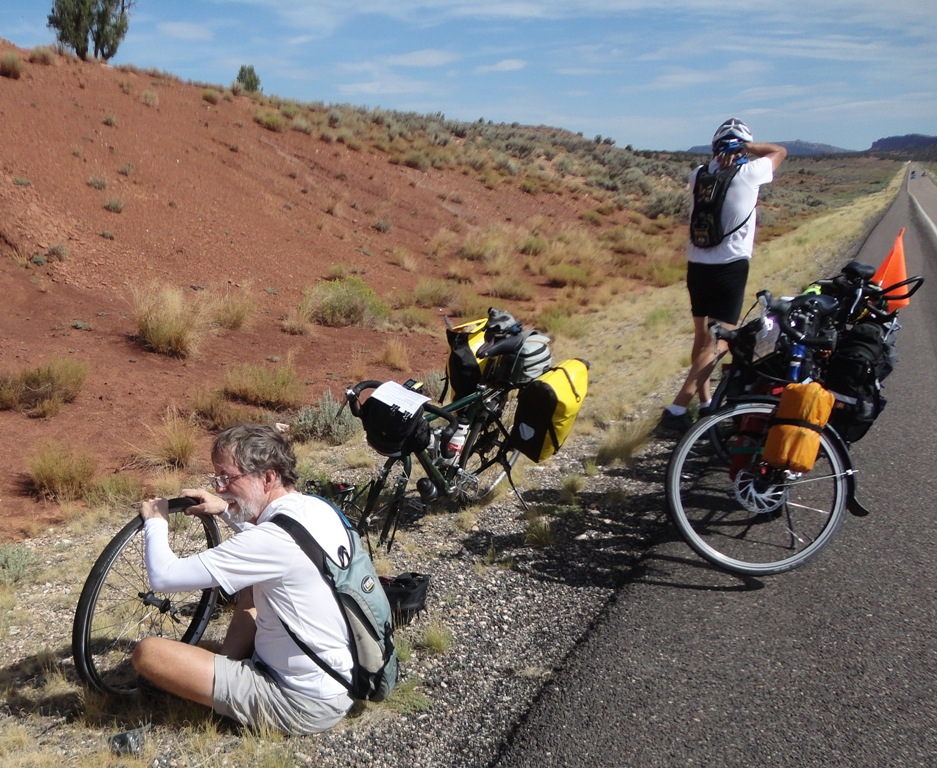 Day 10 (Kanab to Page) – Paul changes a flat on the hot, dry stretch between Kanab and Page.  We had very few flats or mechanical problems.
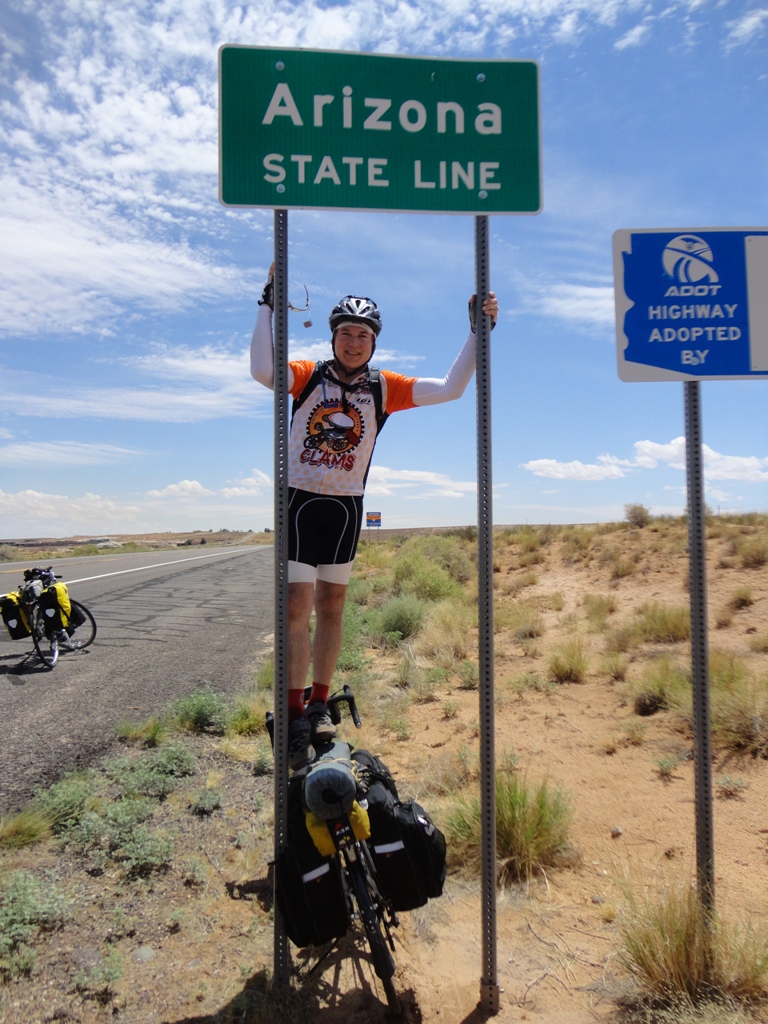 Day 10 (Kanab to Page)
Almost there!  Robert celebrates as we hit the AZ line – only about 10 miles left to the end of the trip
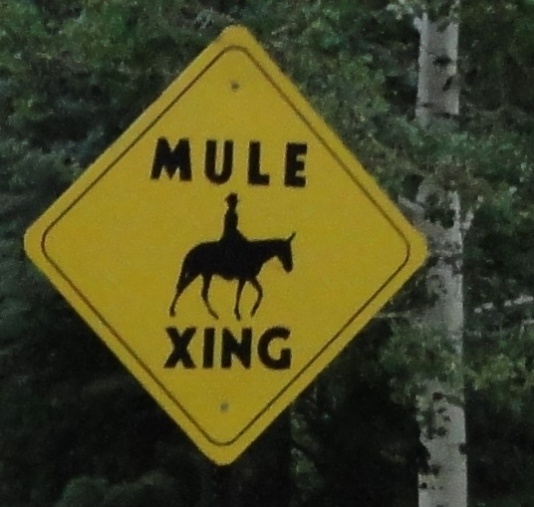 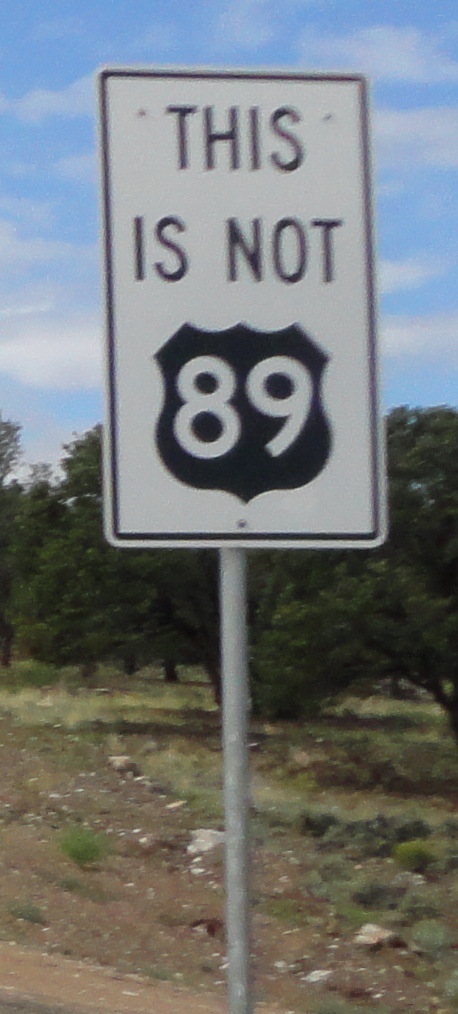 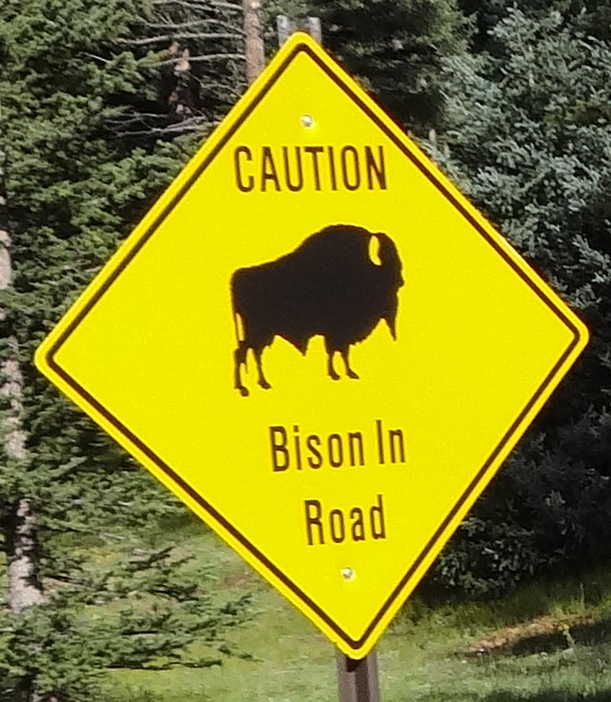 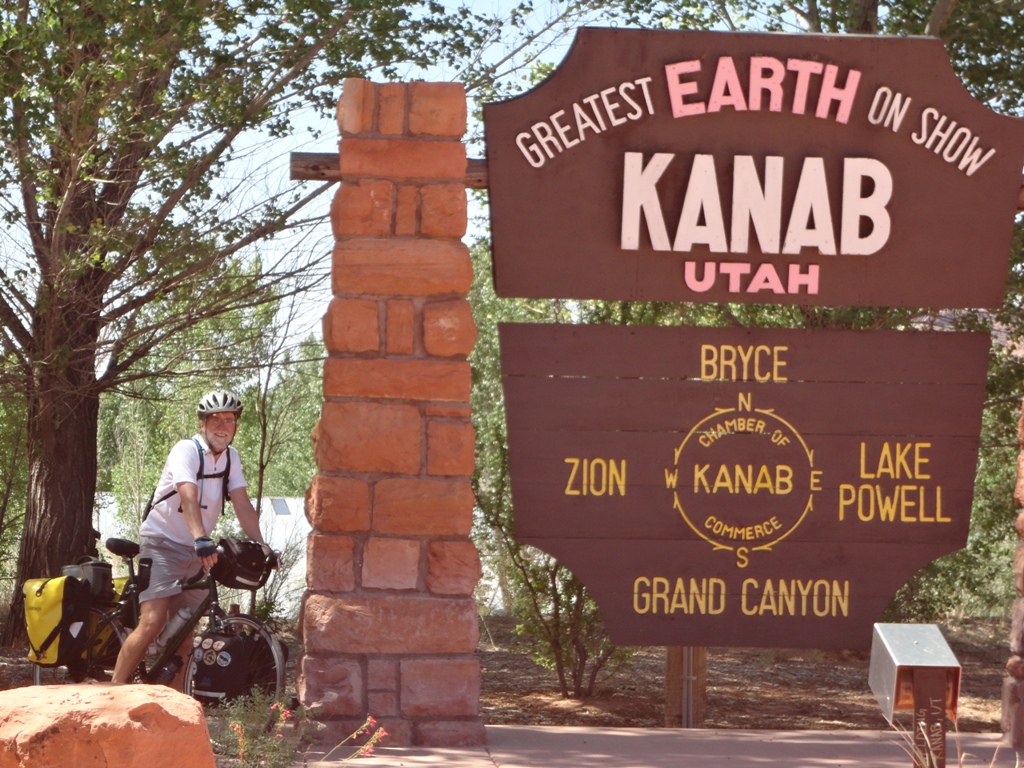 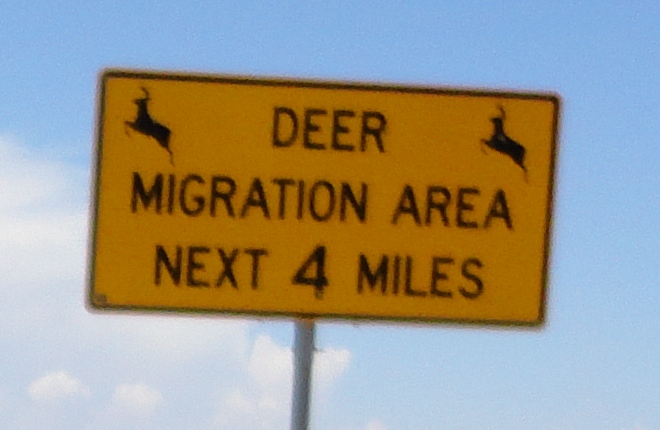 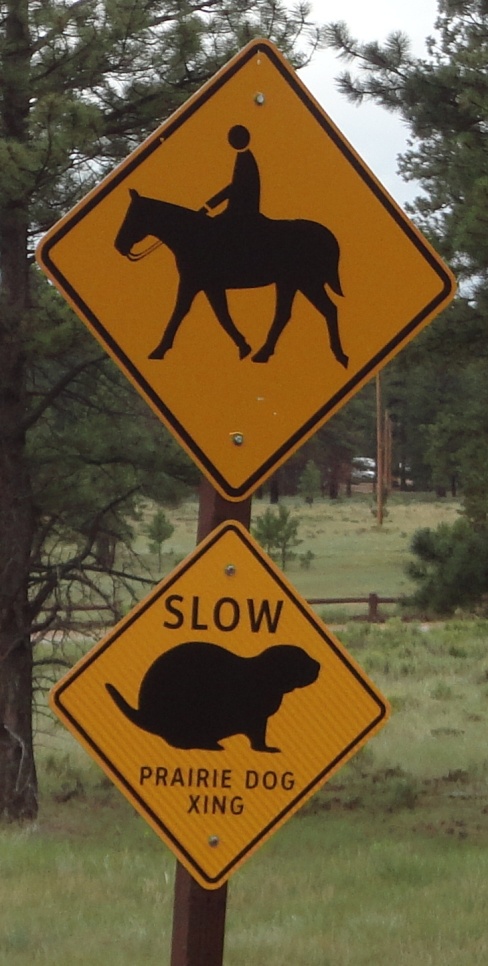 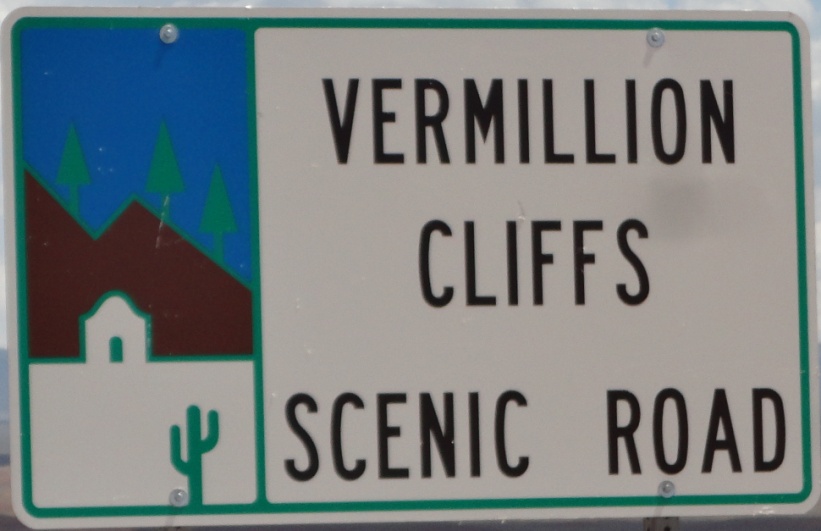 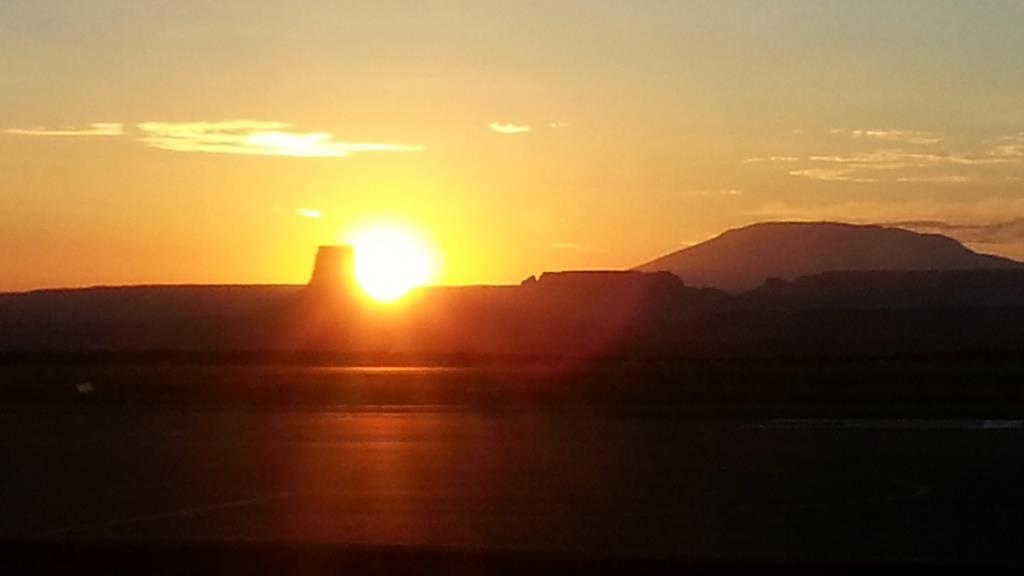 We were treated to this beautiful sunrise moments before we boarded our planeat the Page, AZ airport to begin our journey home.